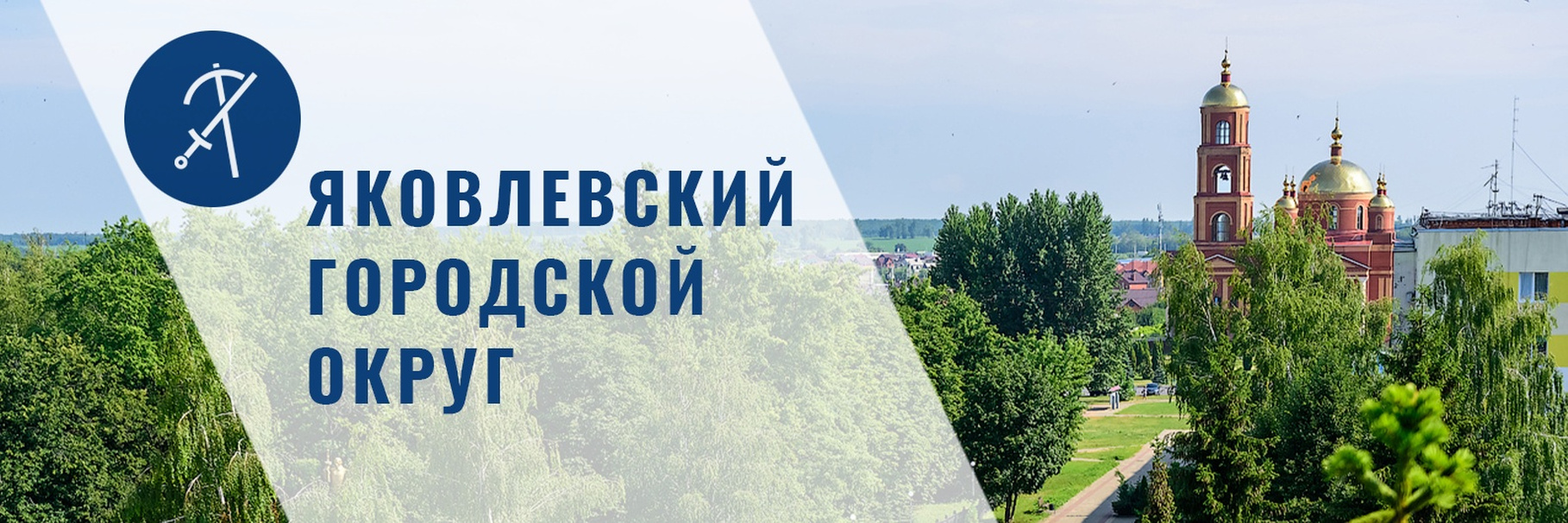 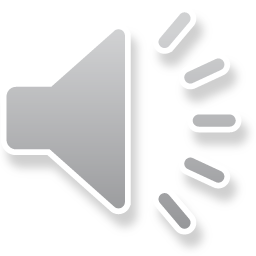 История и современность
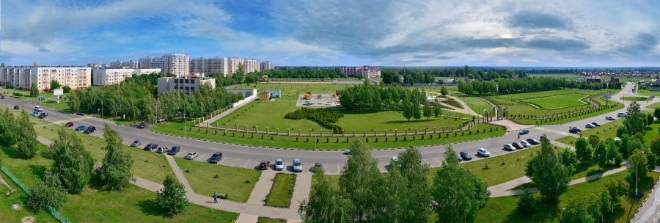 Мы все тебя родиной малой зовем,


 
Один из красивейших - Яковлевский наш район!
О Яковлевском районе: фильм/ Центральная библиотек городского округа//
Путеводитель по Яковлевской земле.- https://yakovlbibl.ru/putevoditel-po-yakovlevskoj-zemle/
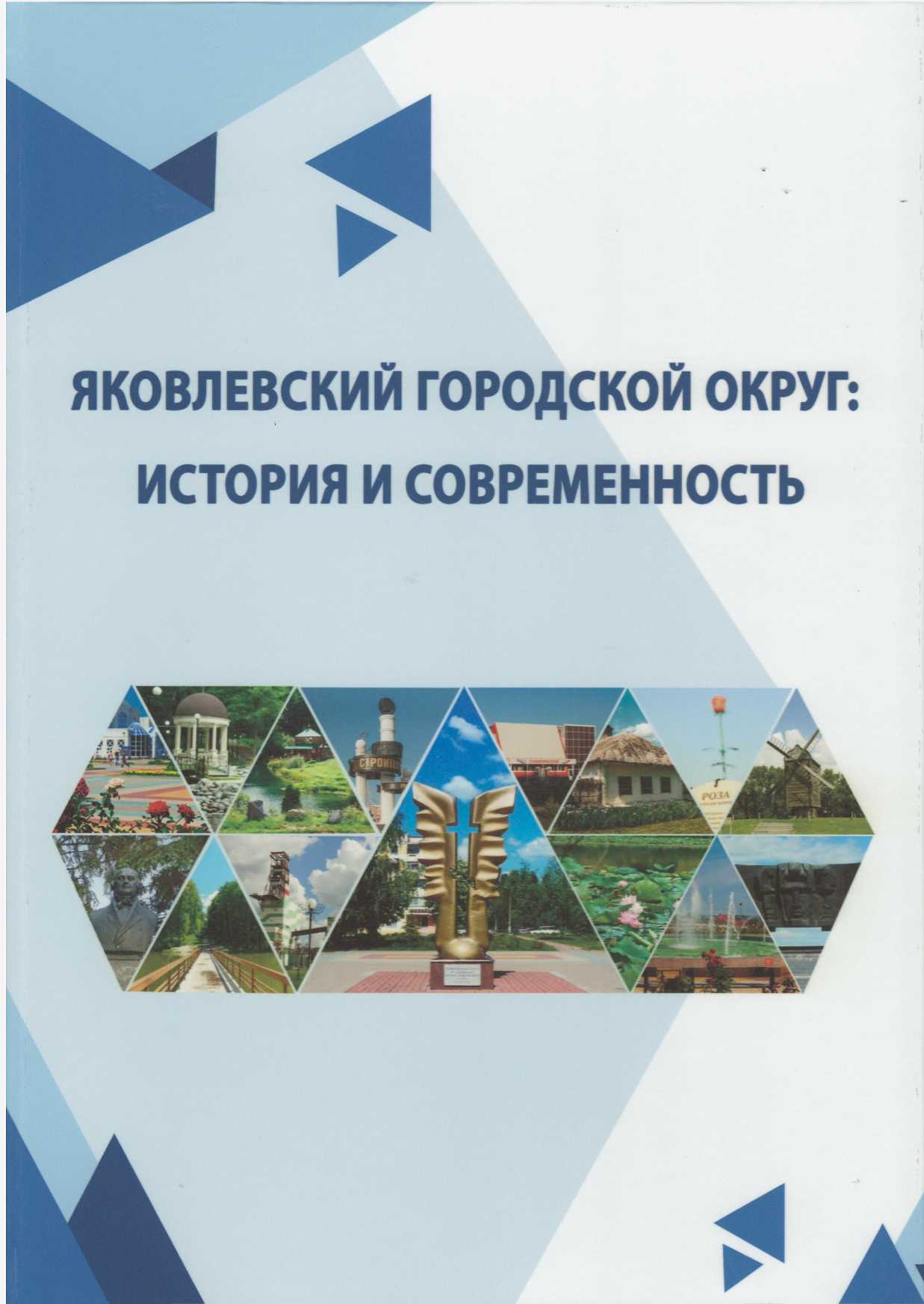 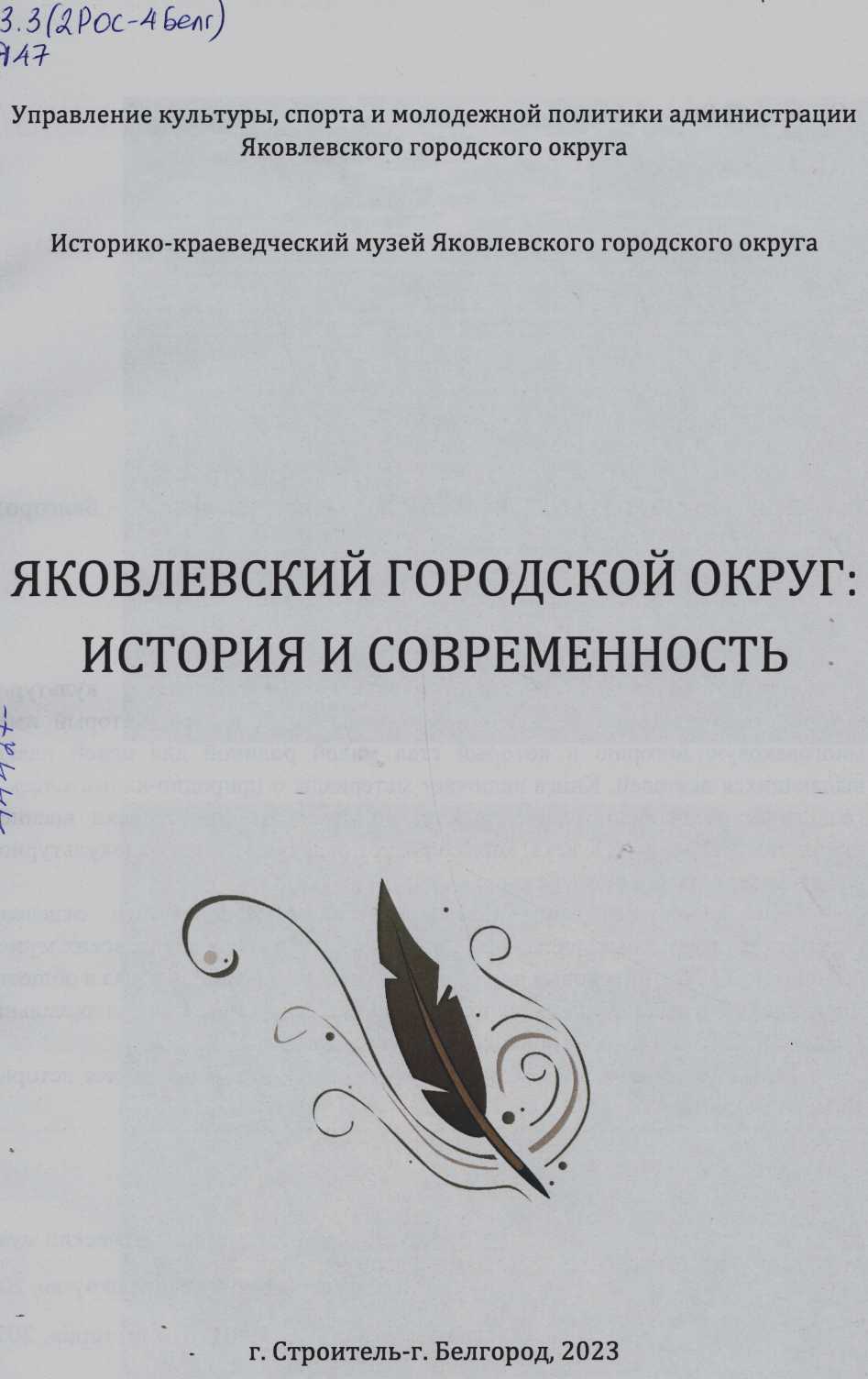 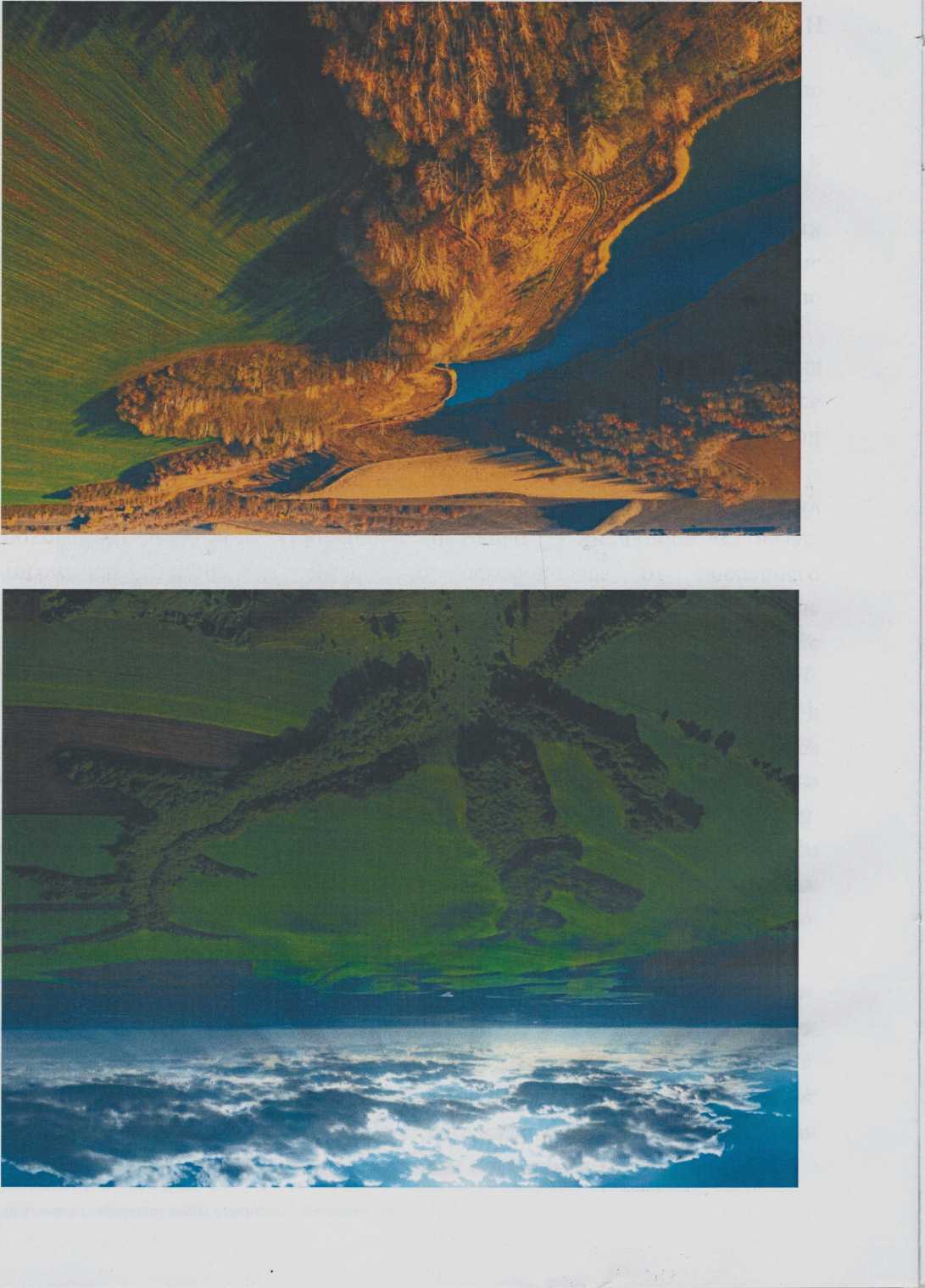 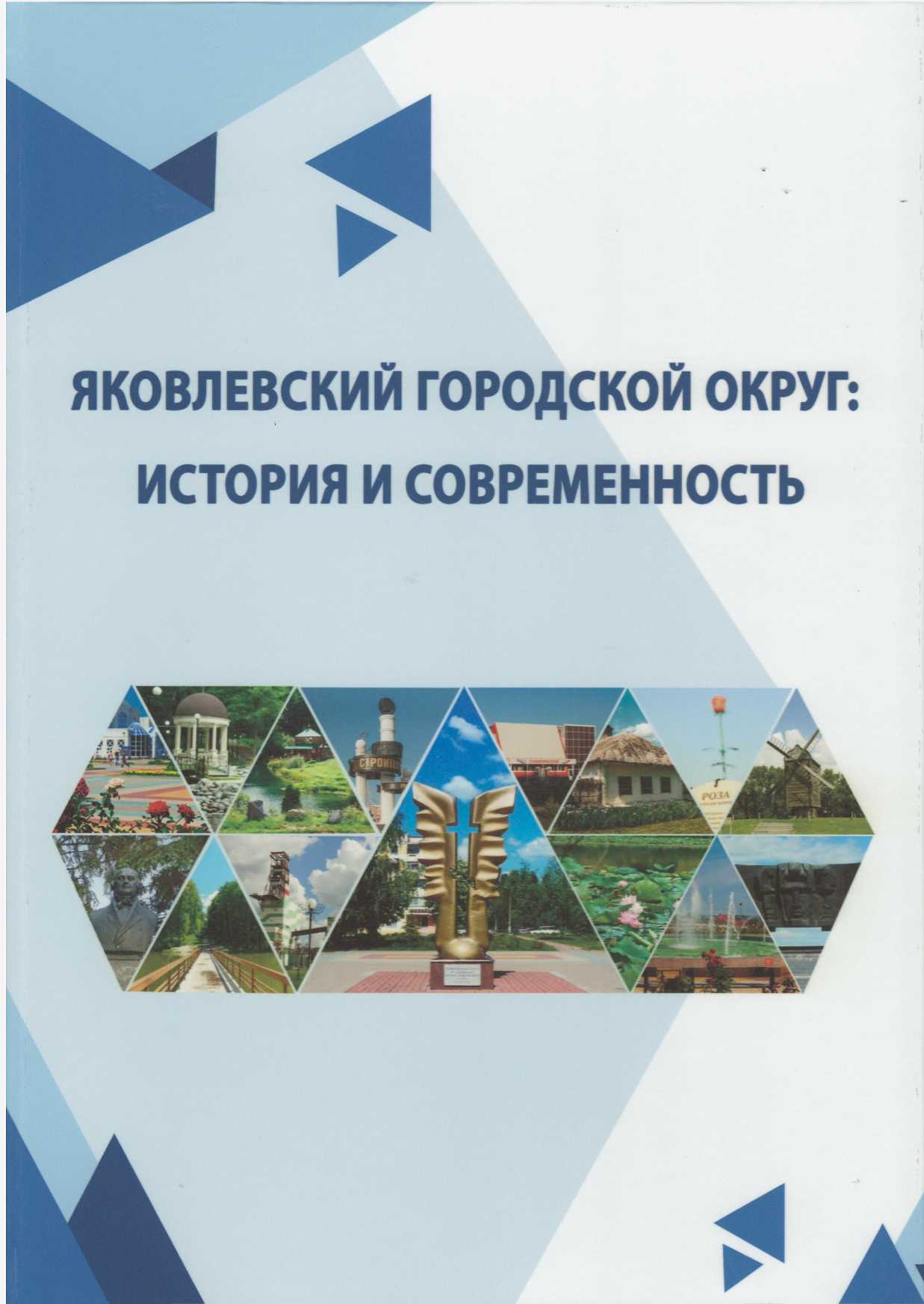 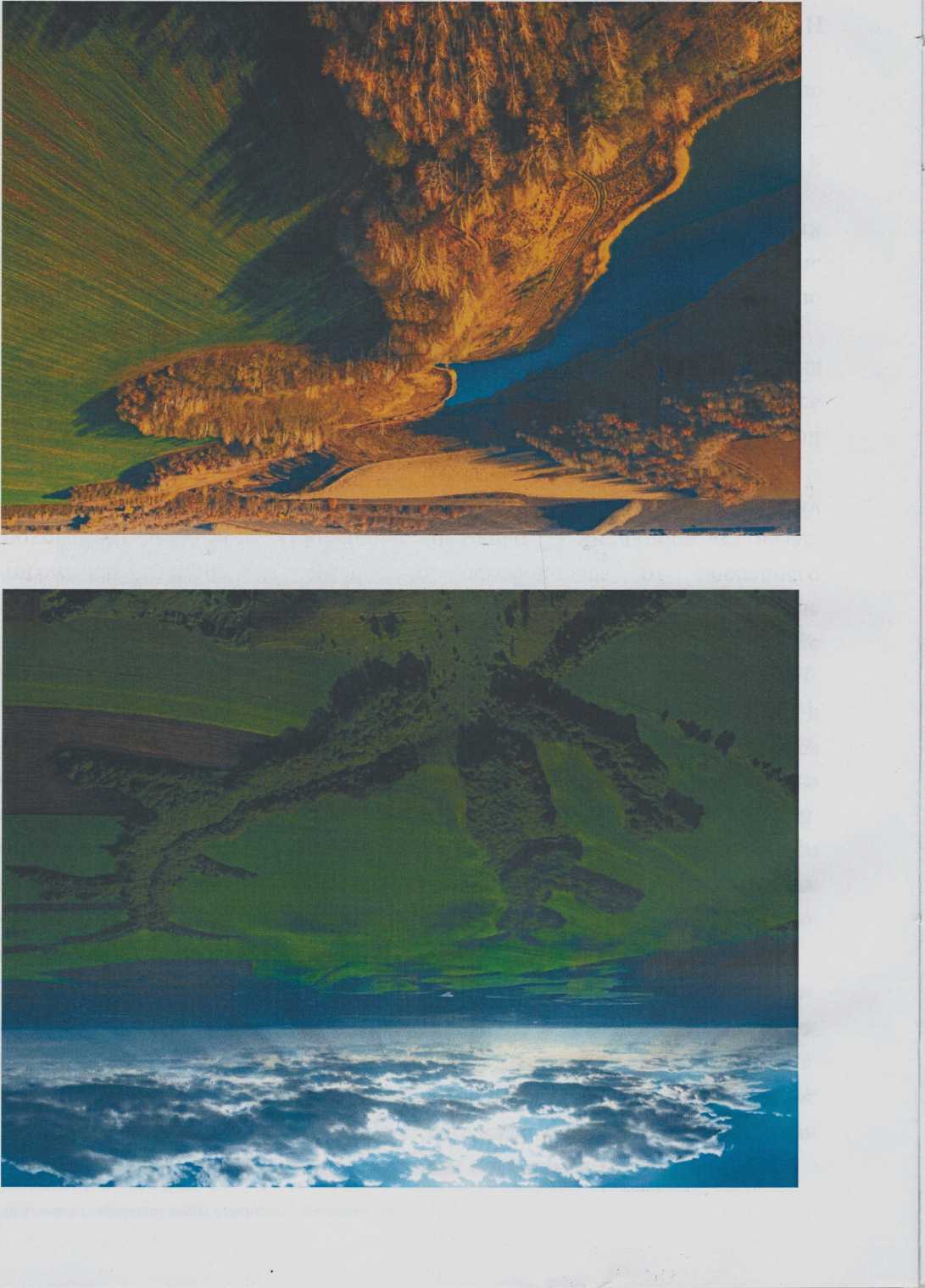 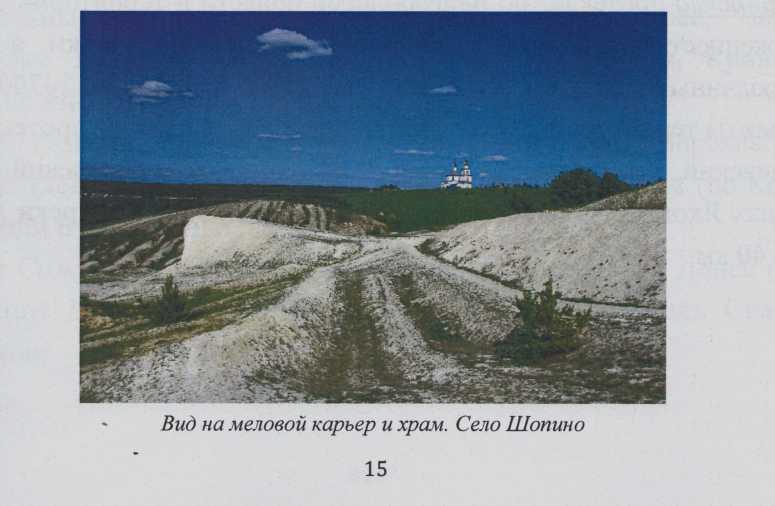 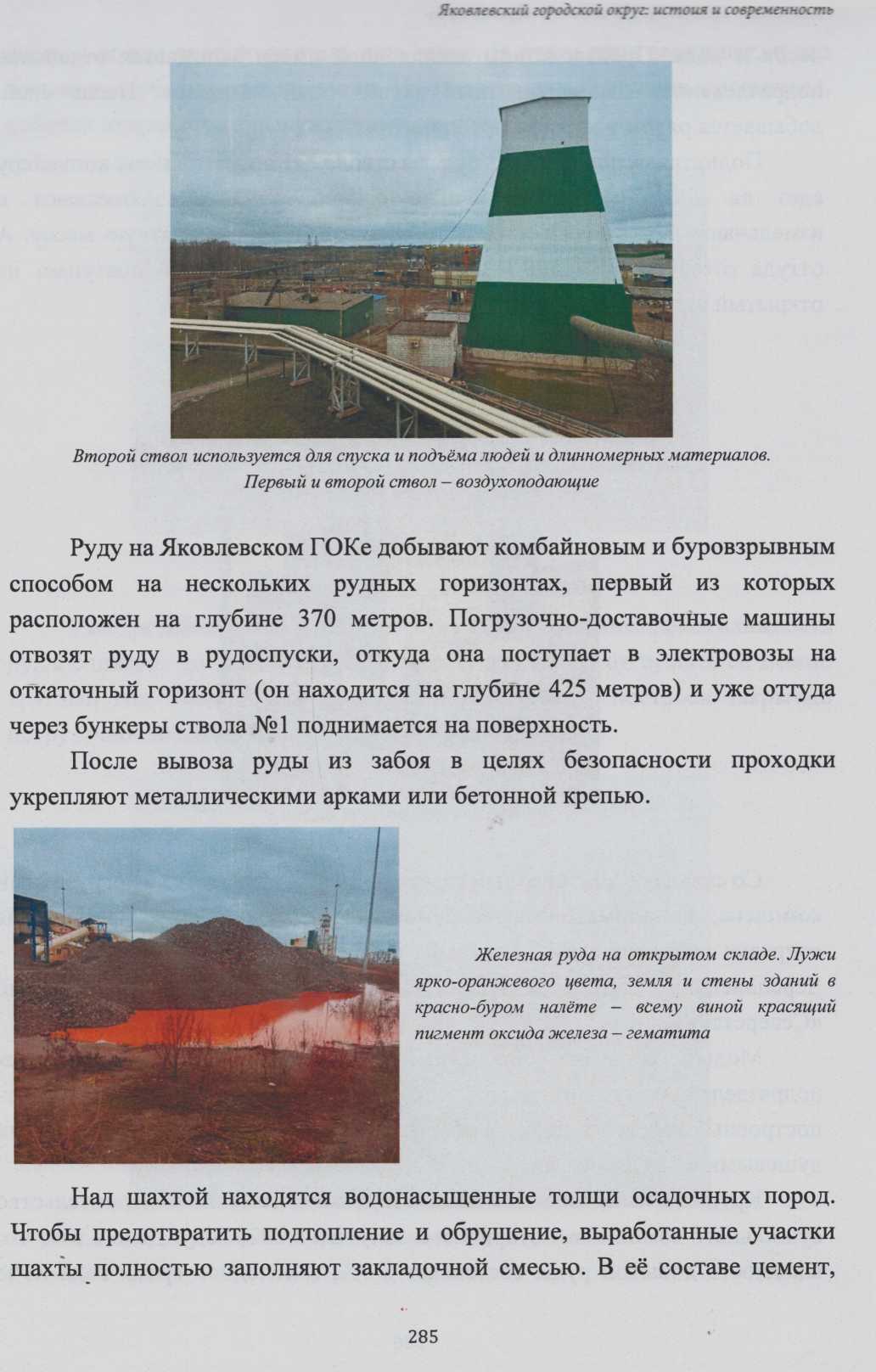 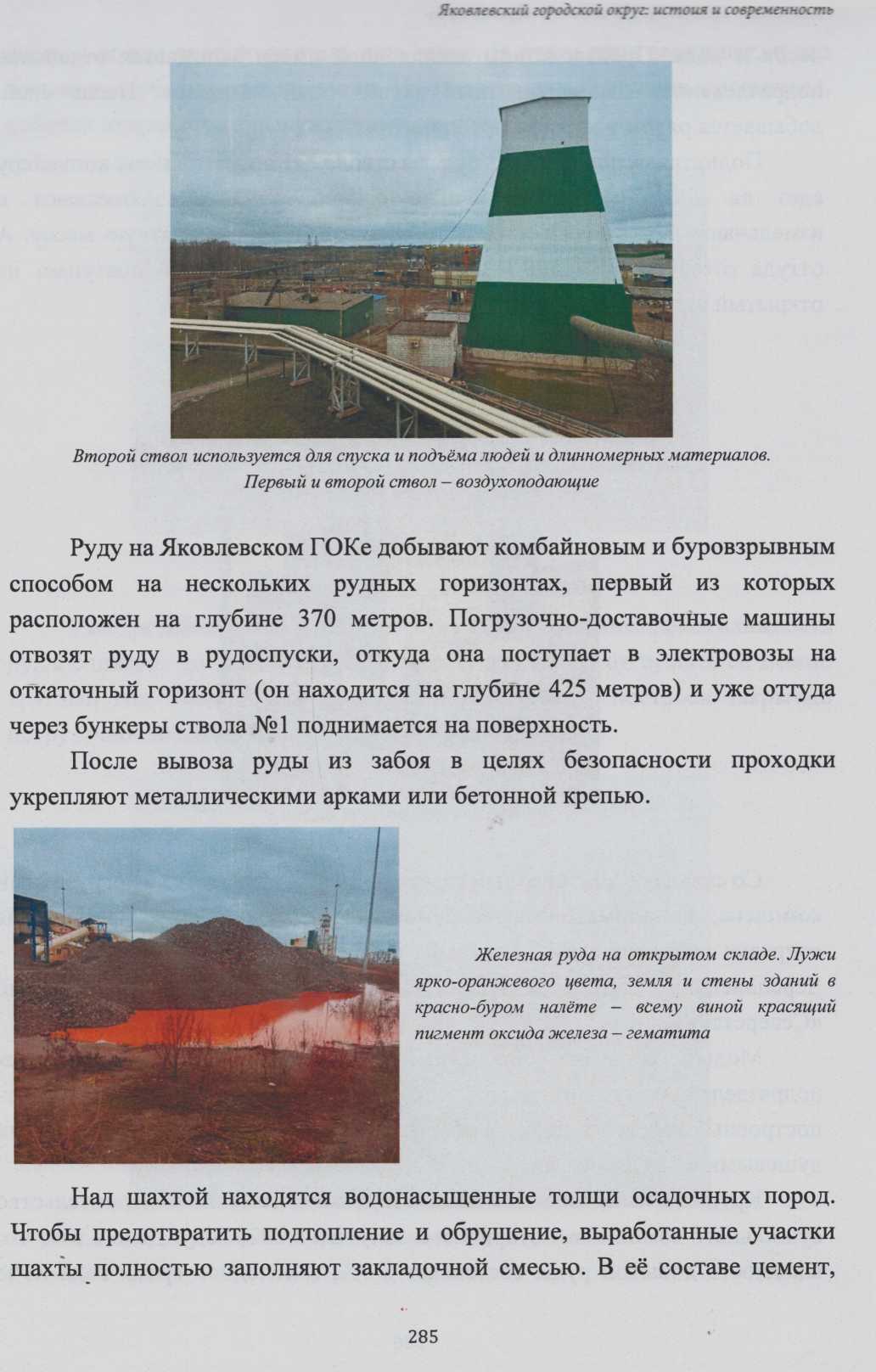 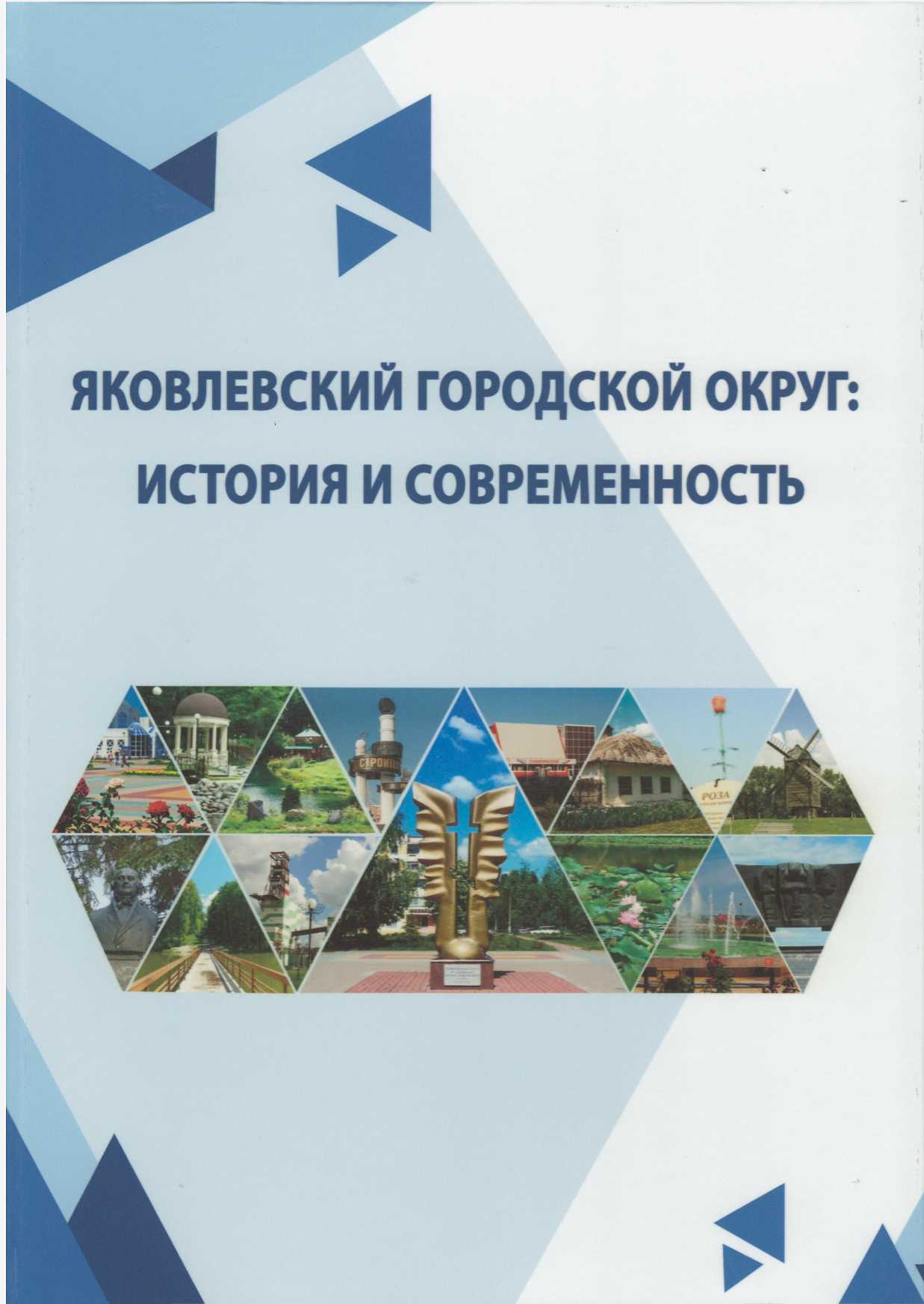 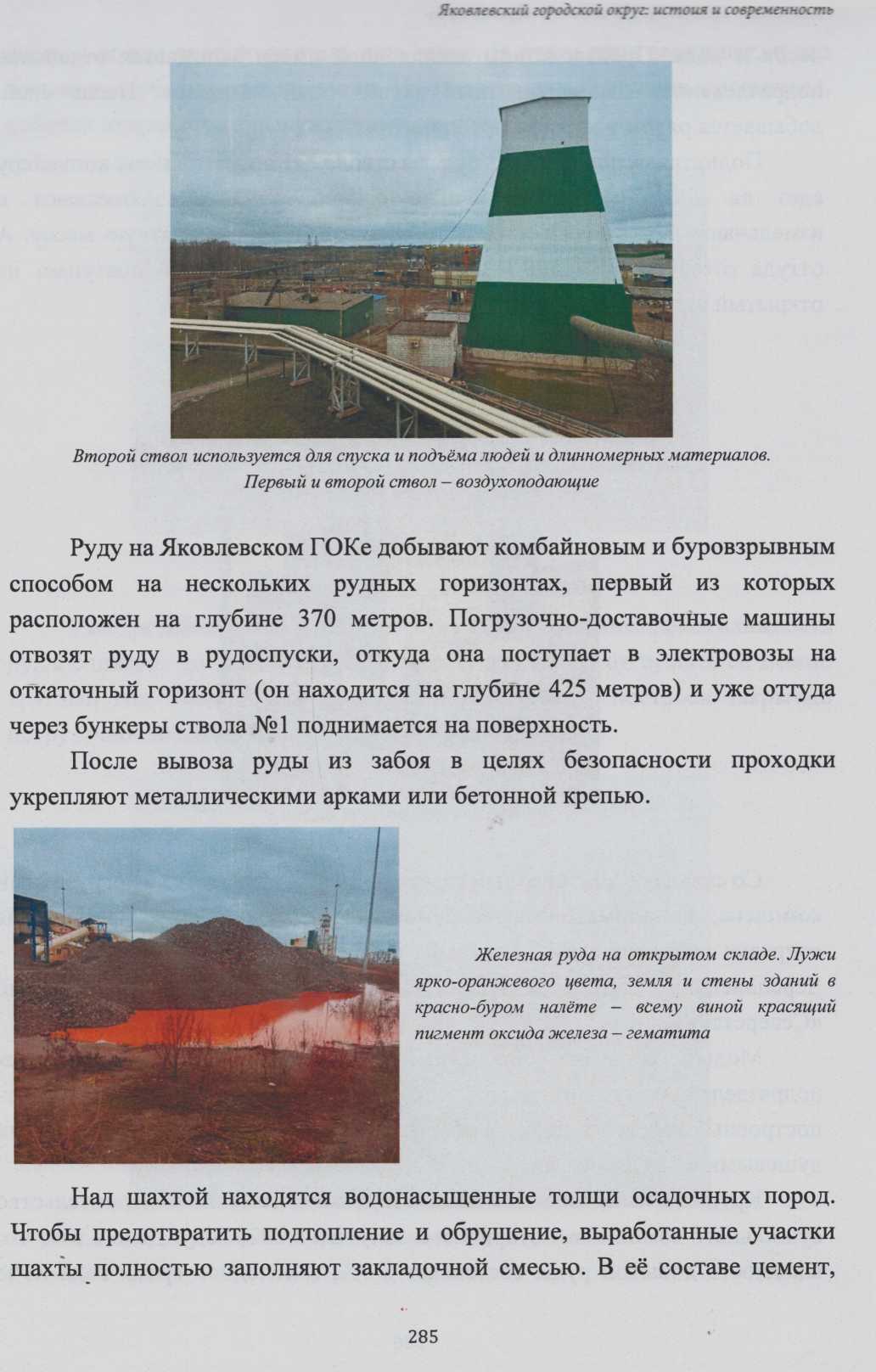 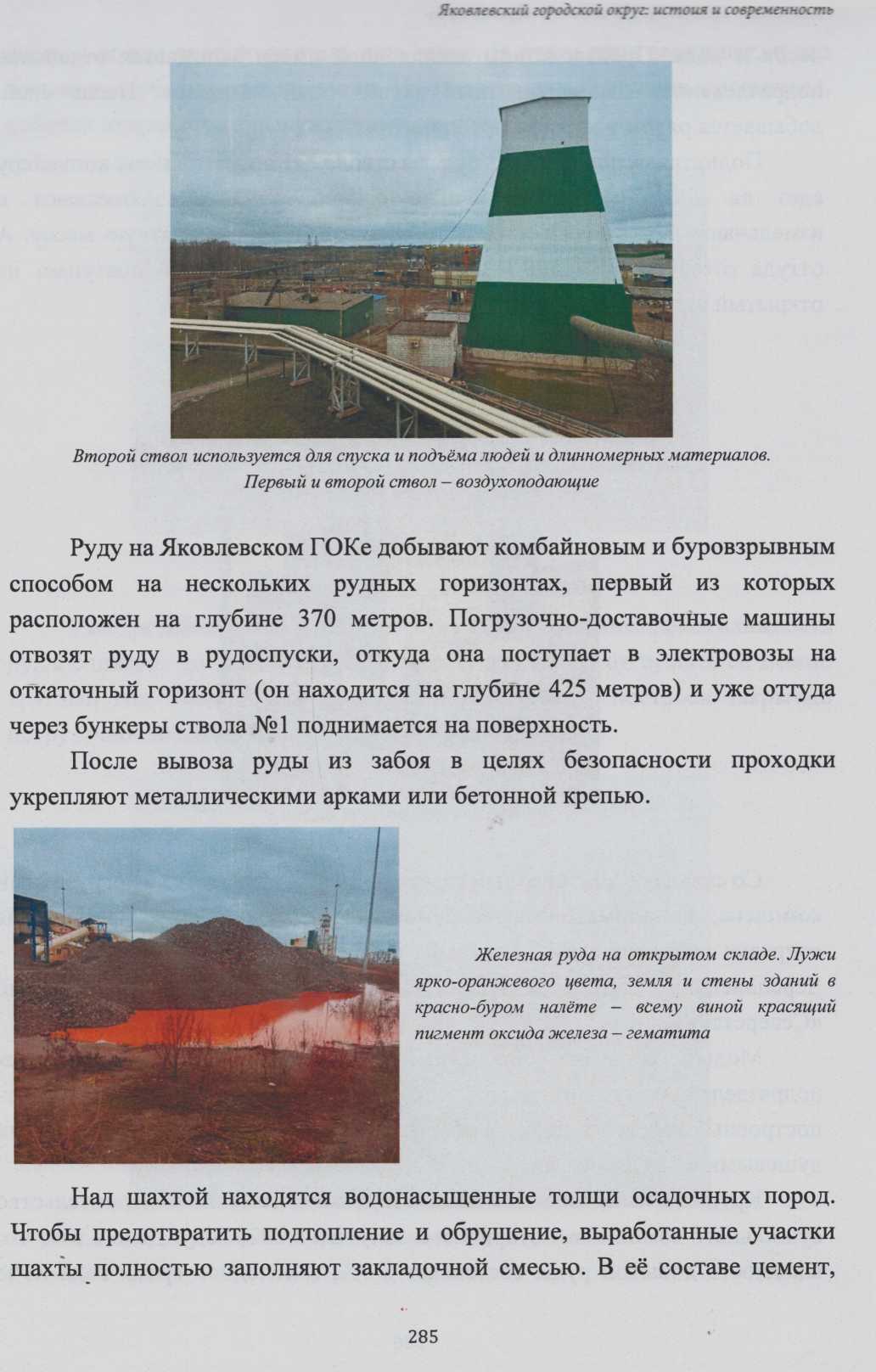 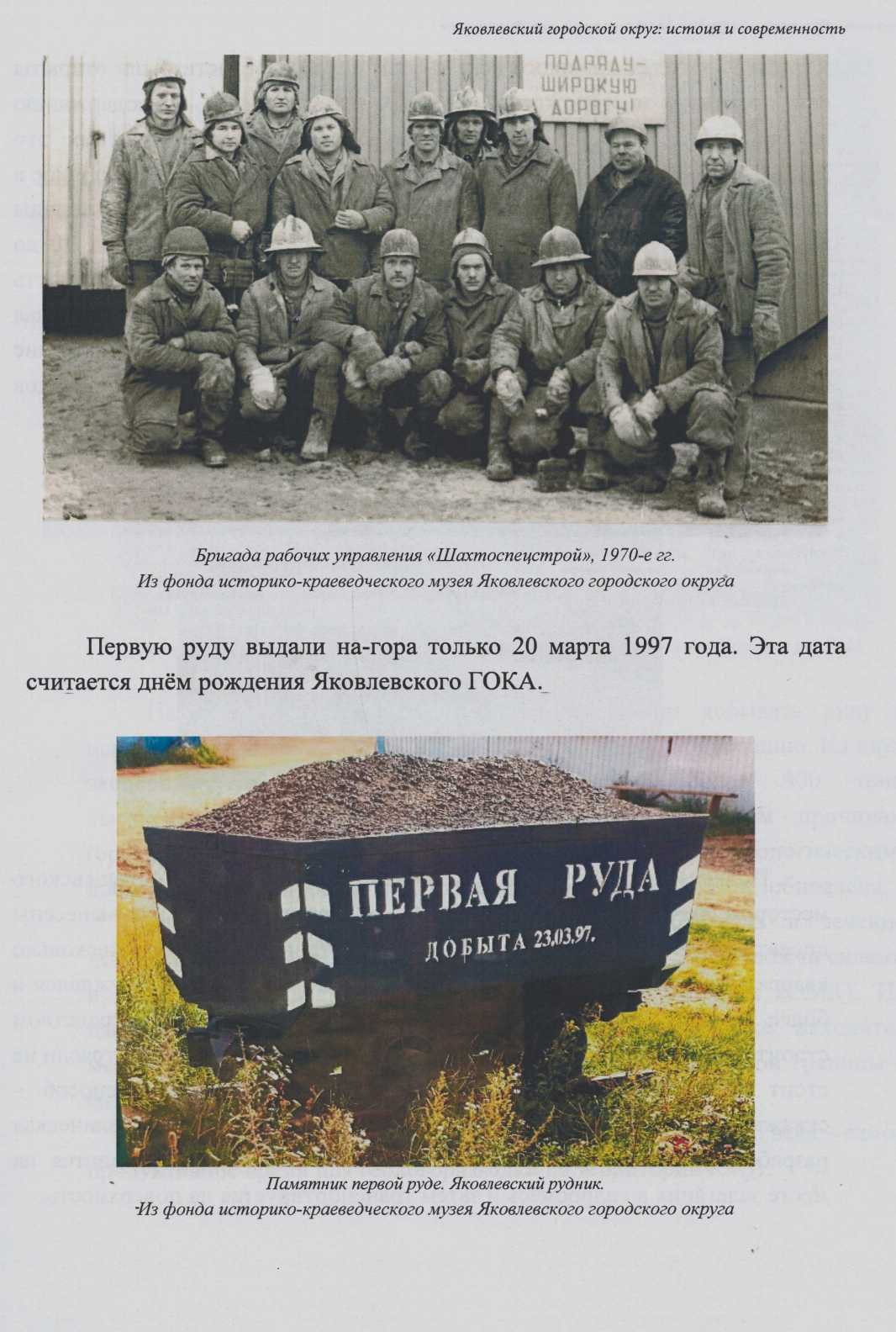 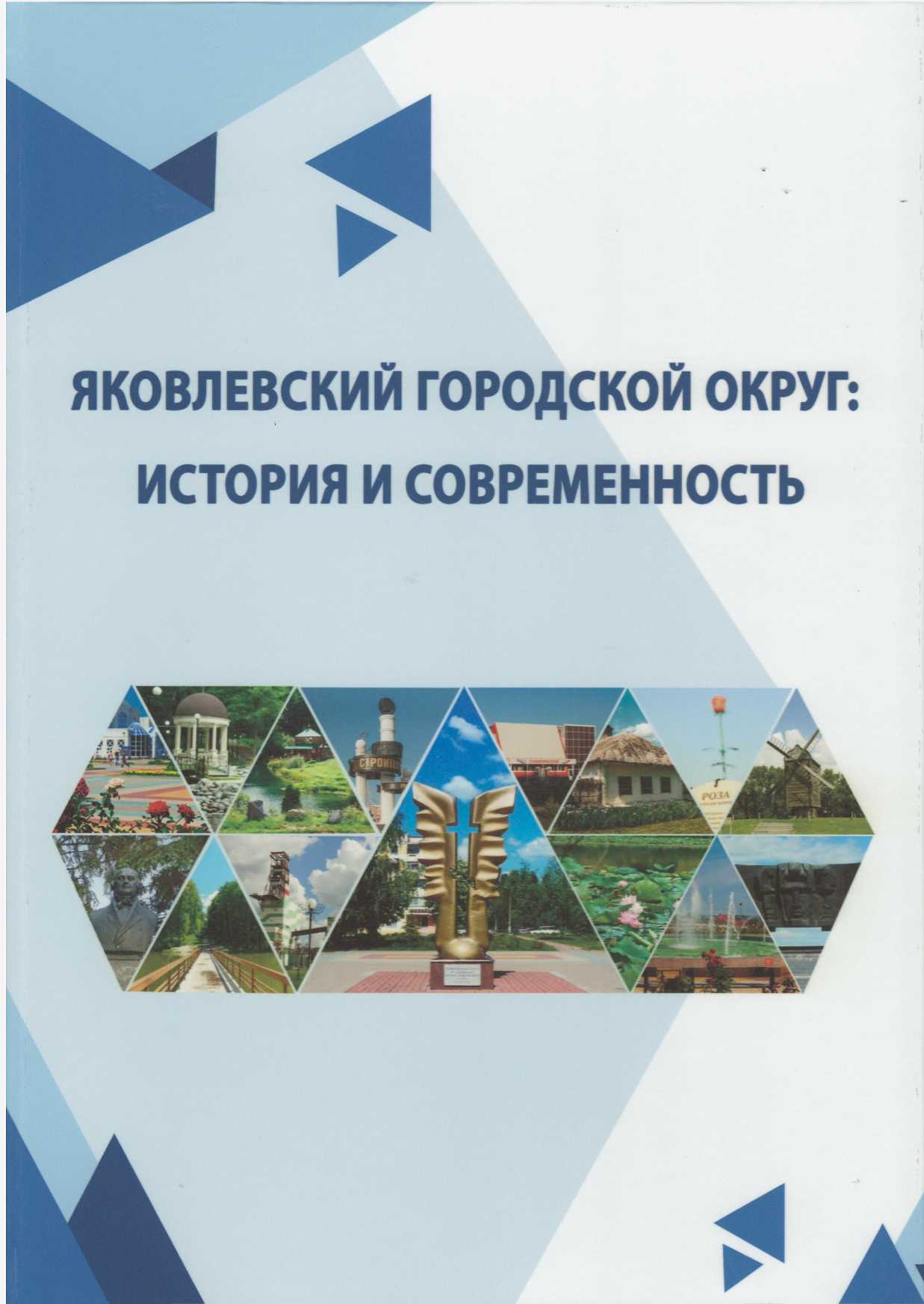 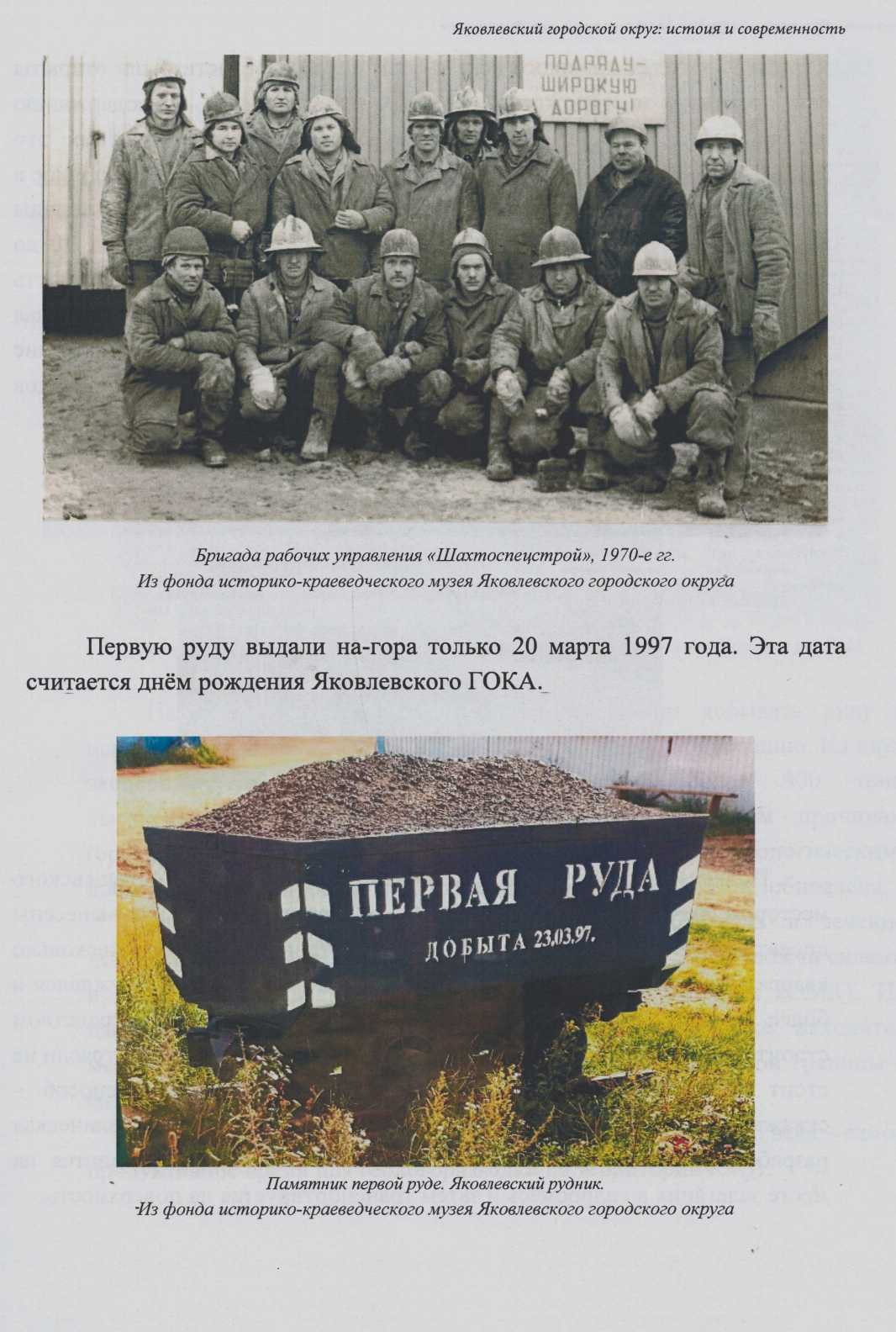 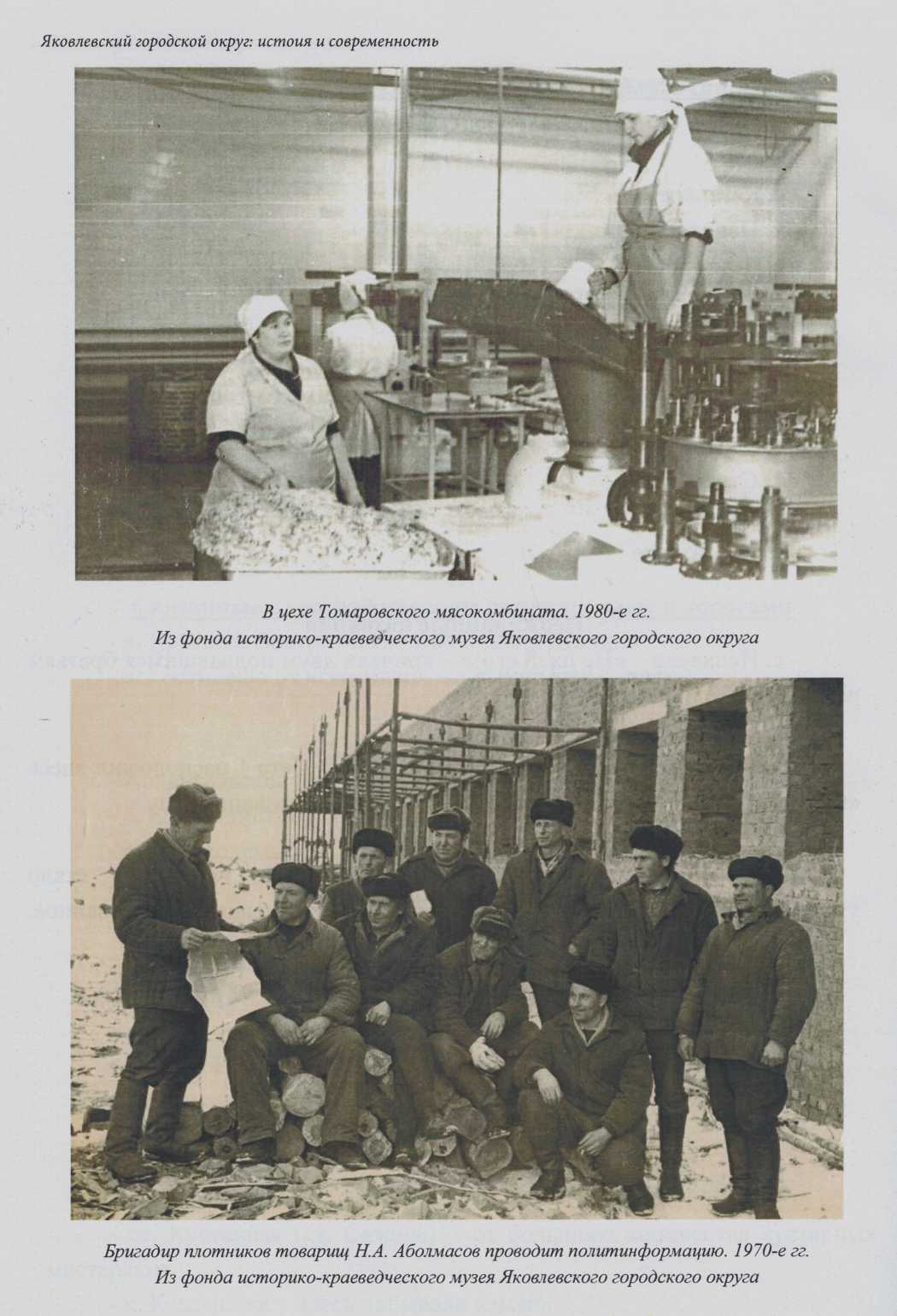 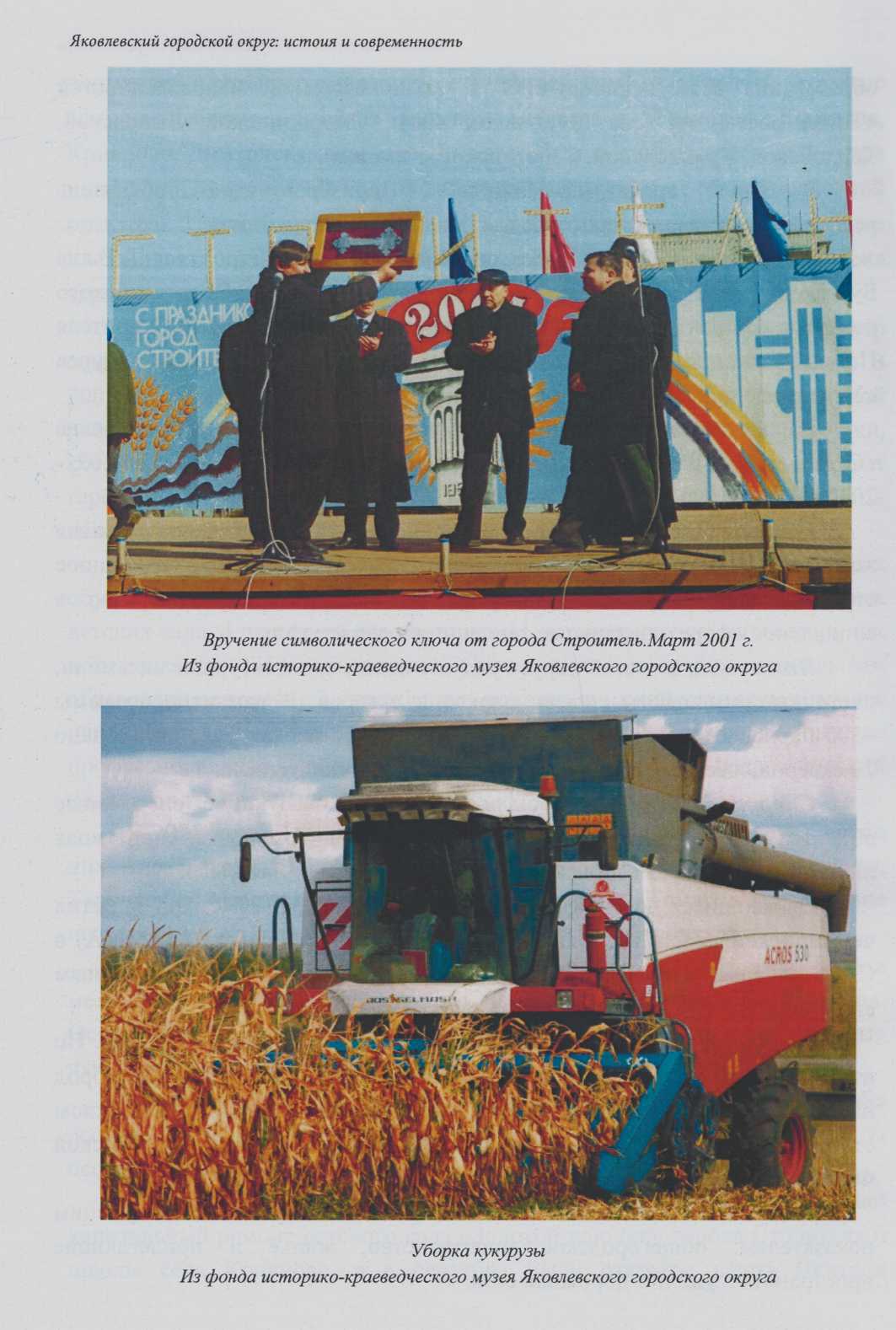 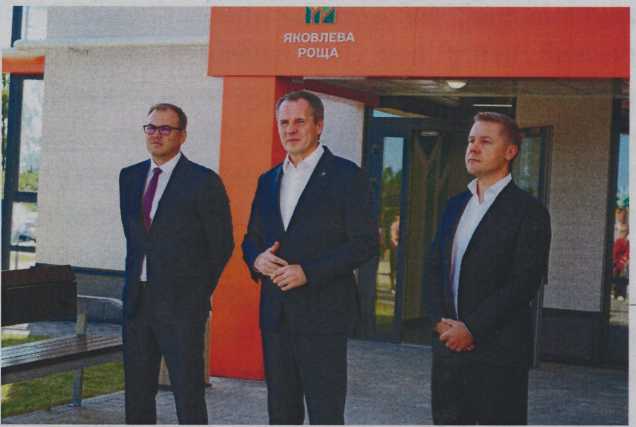 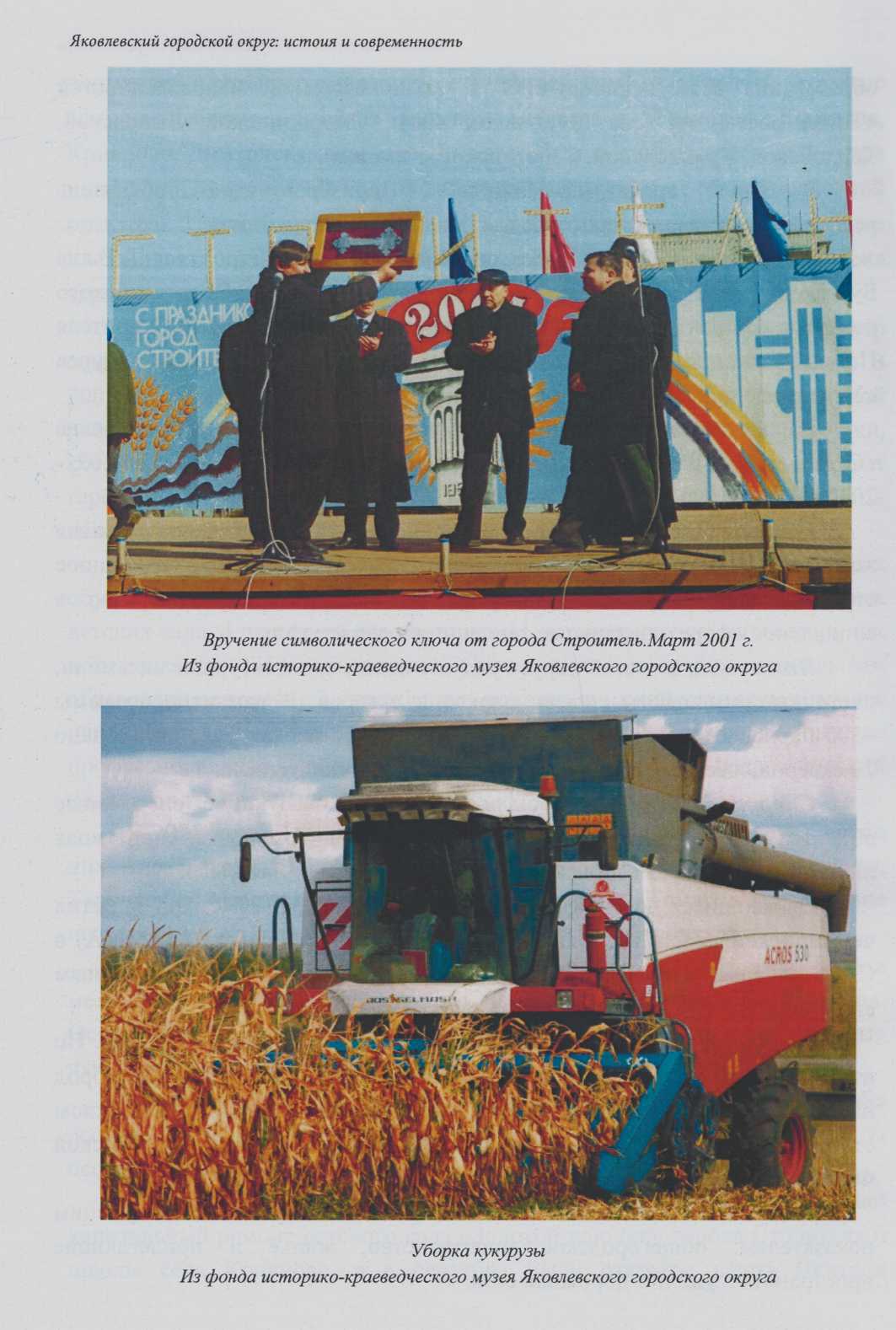 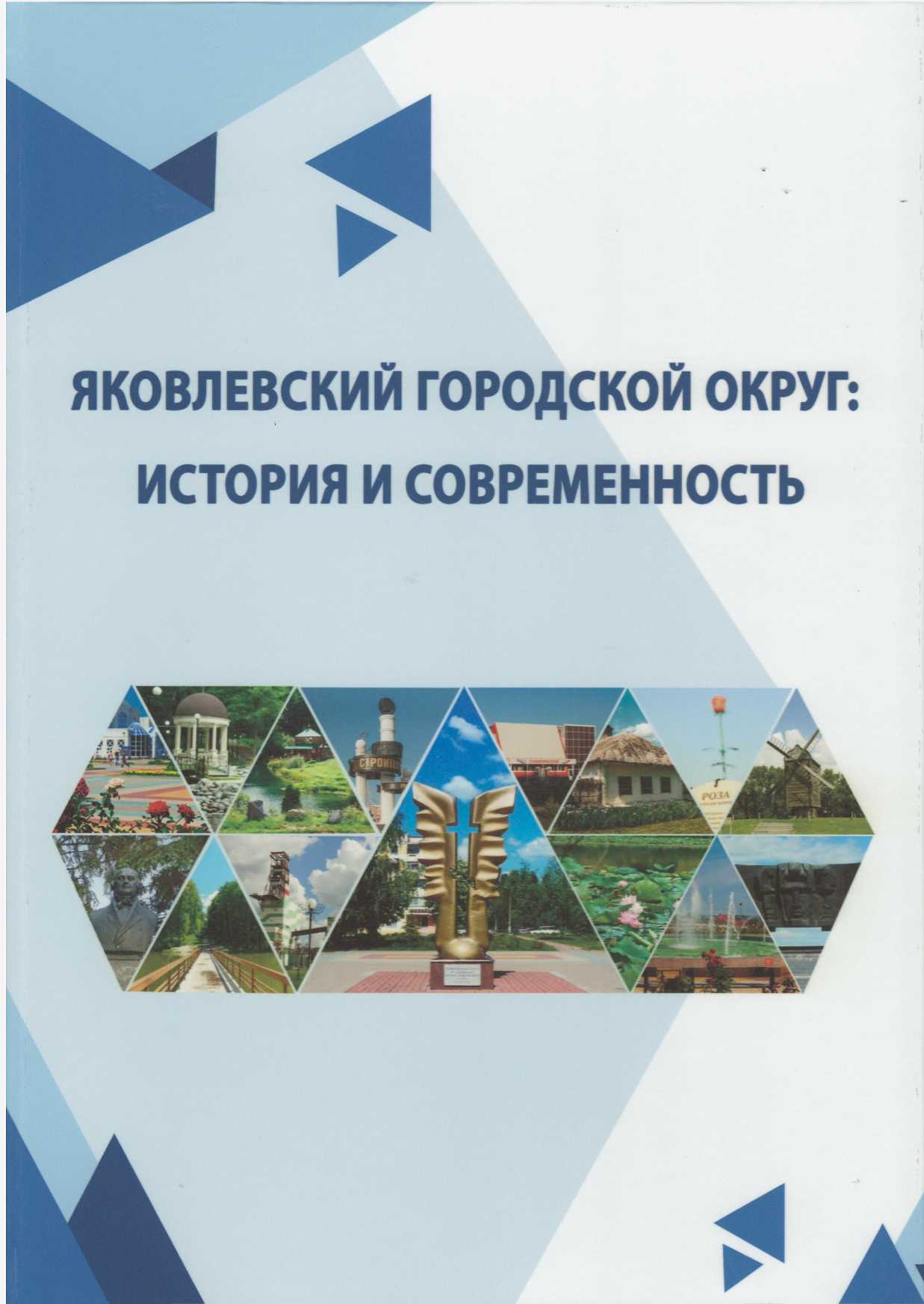 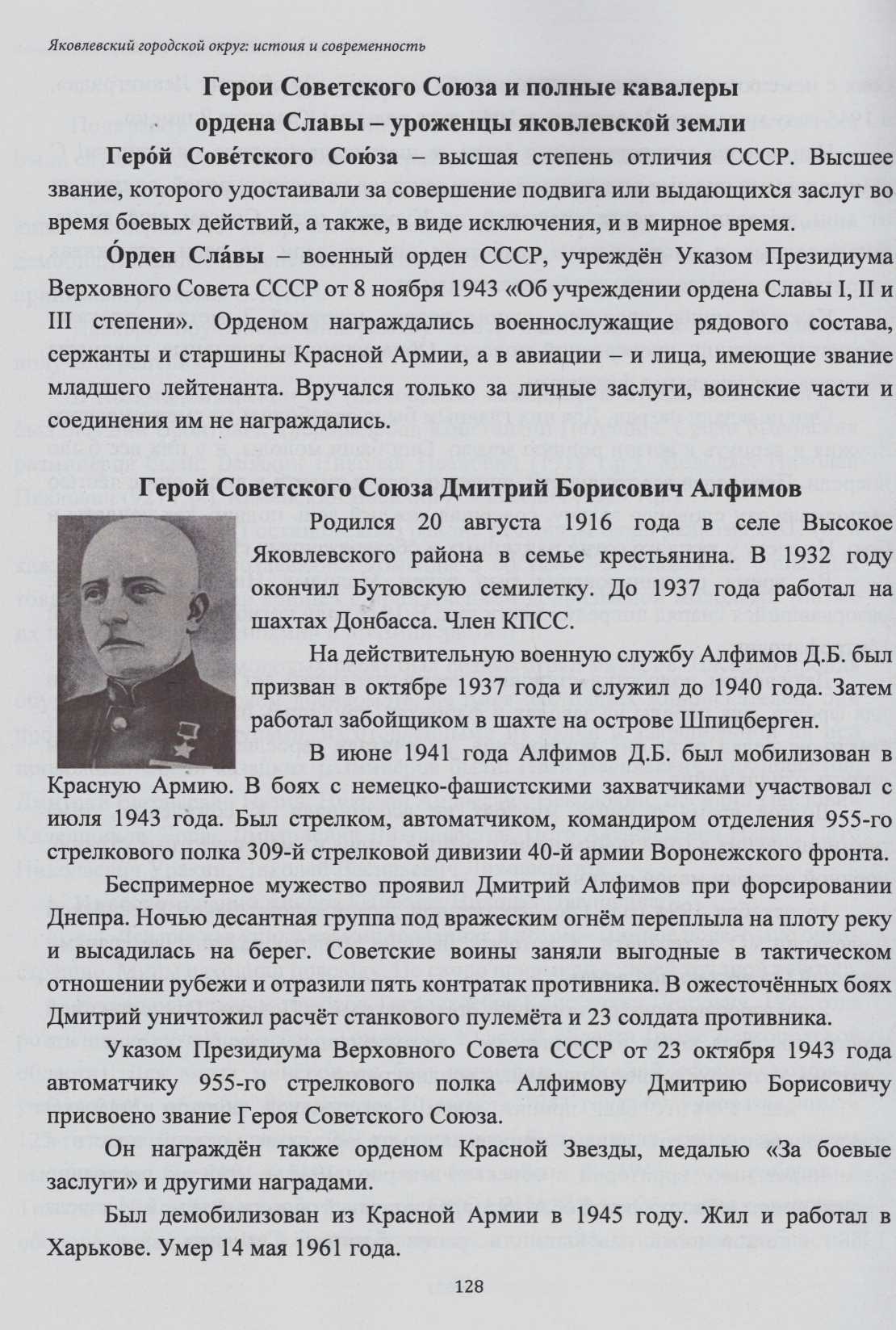 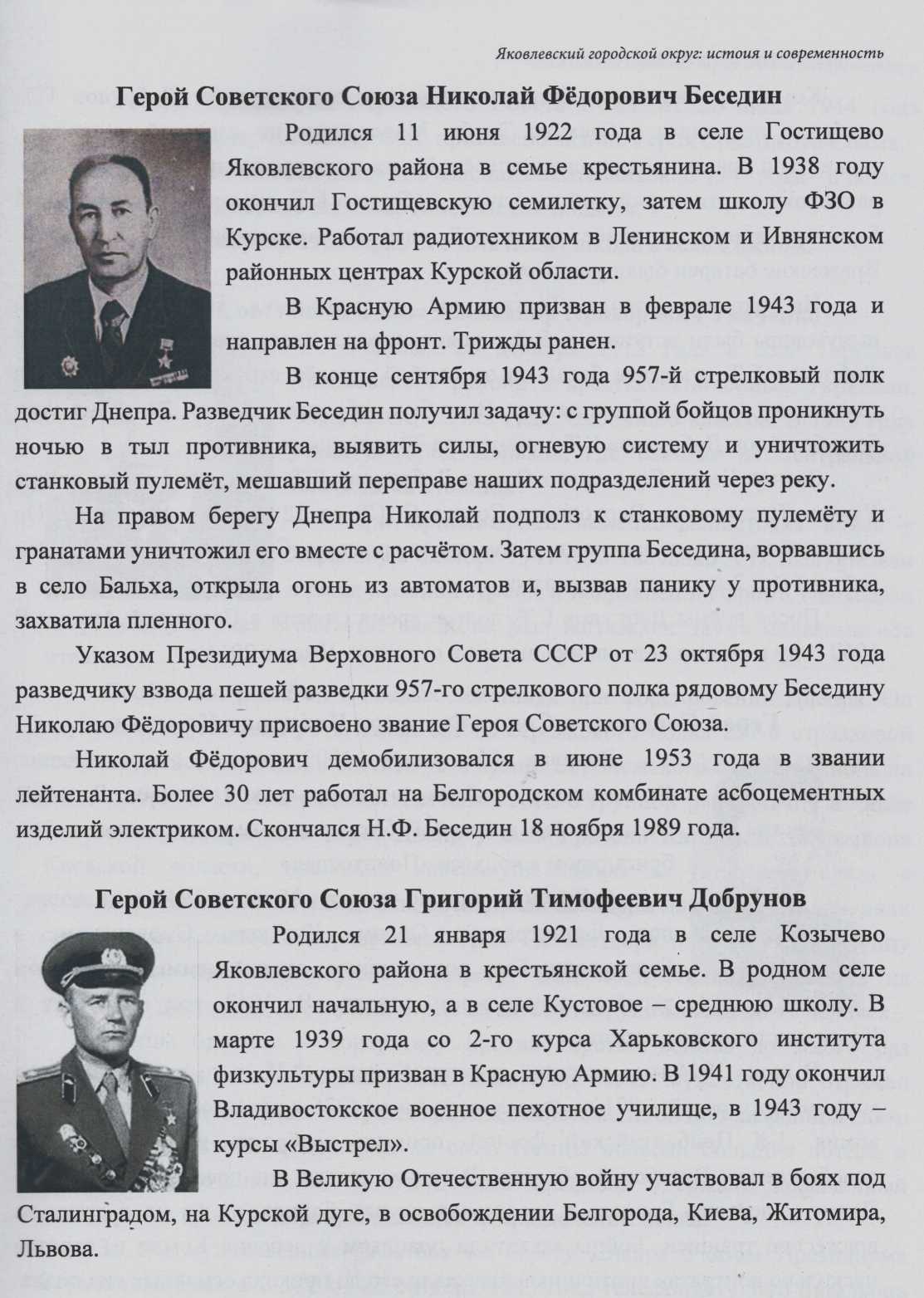 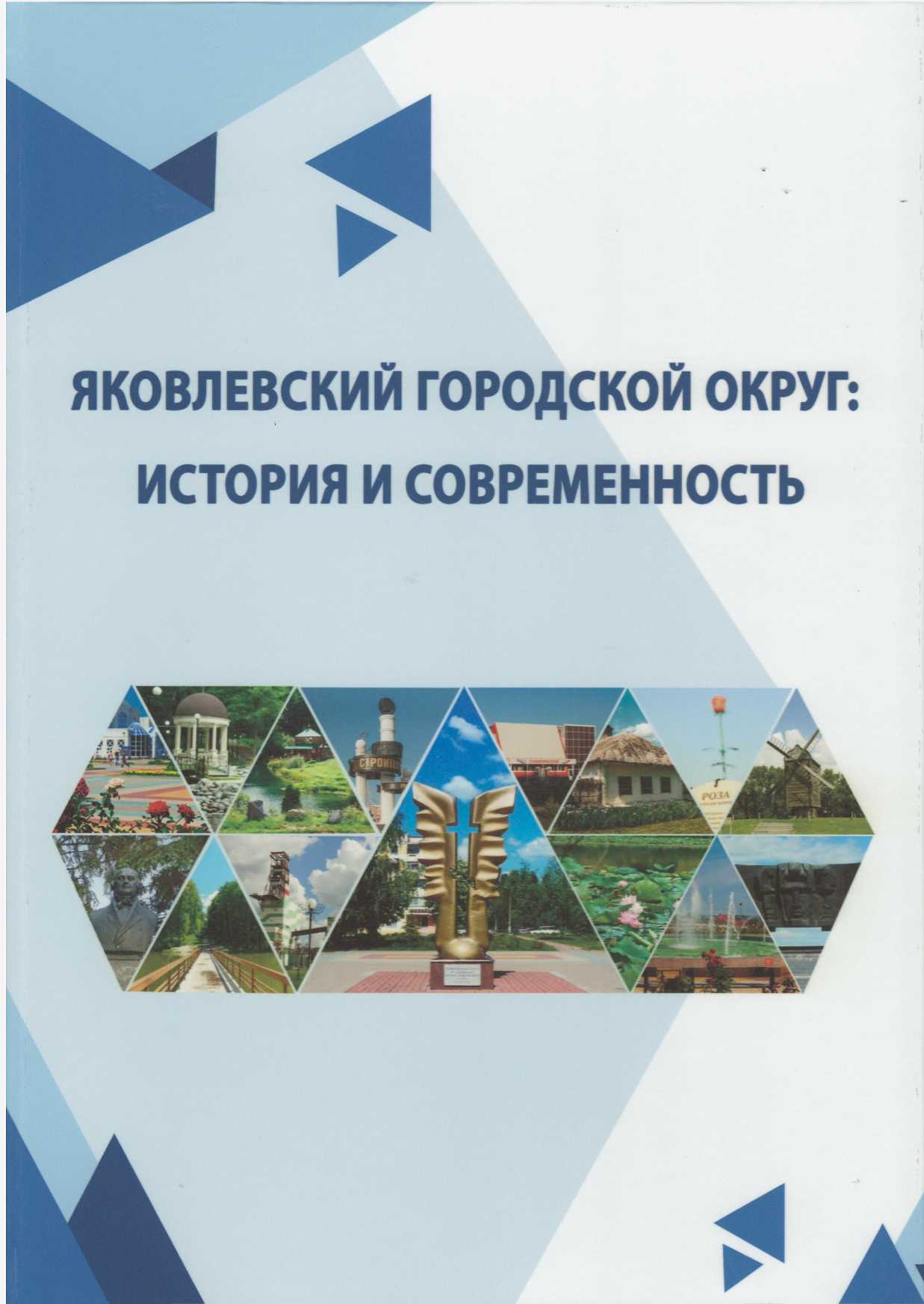 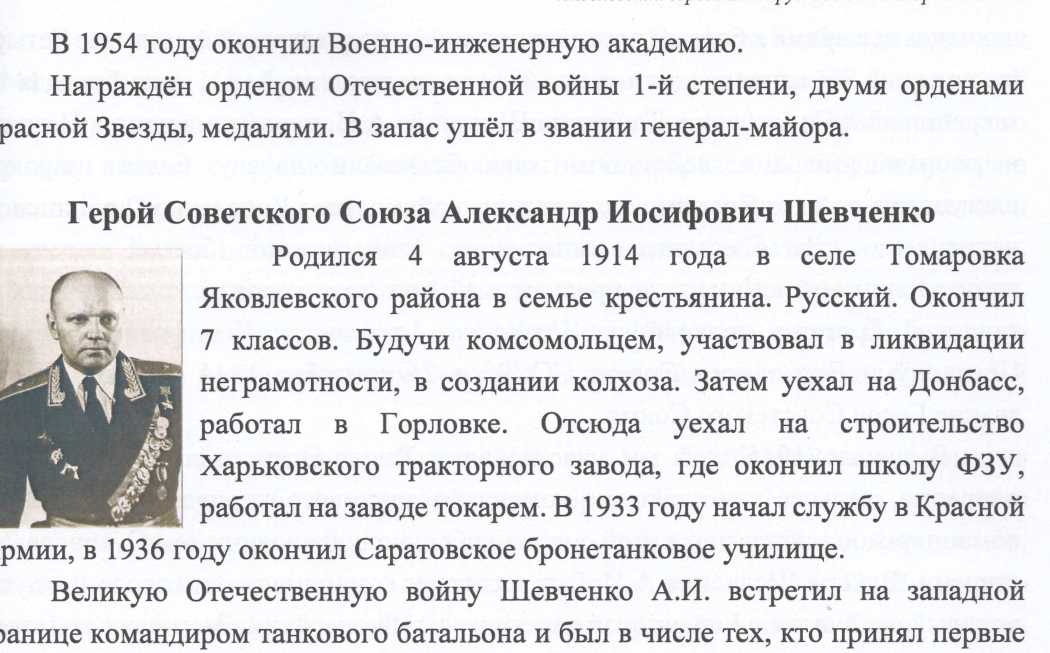 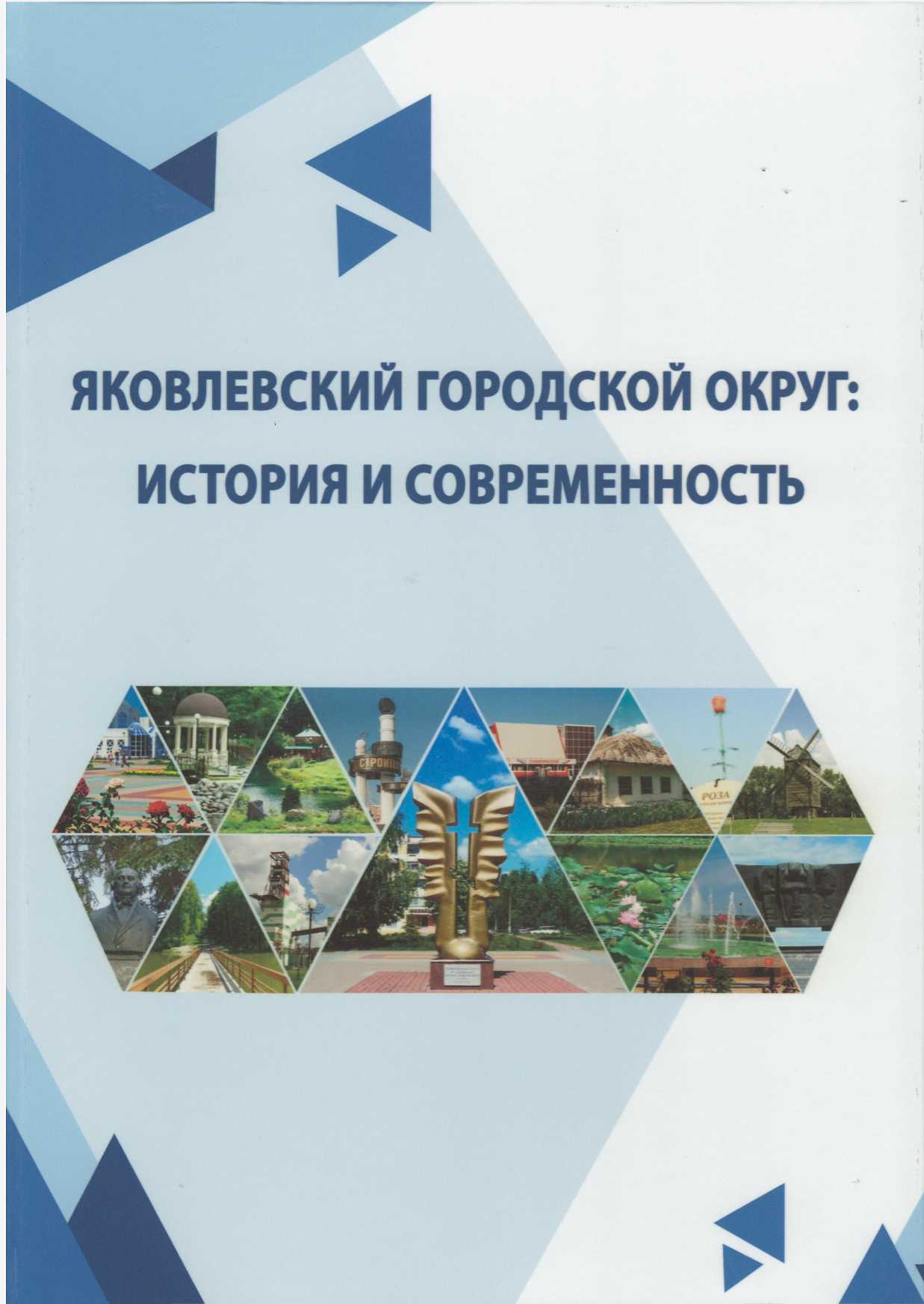 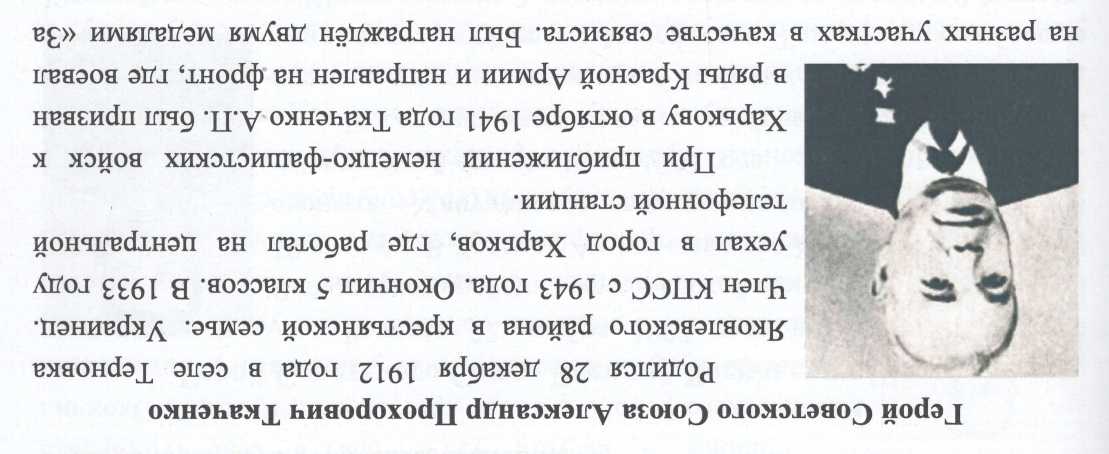 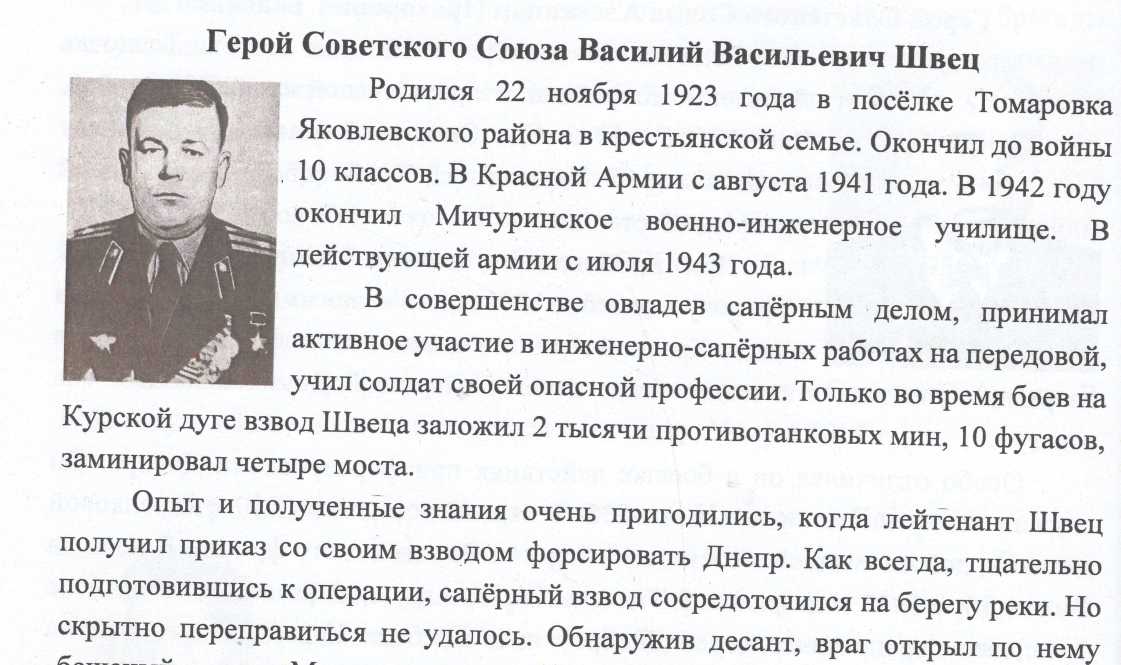 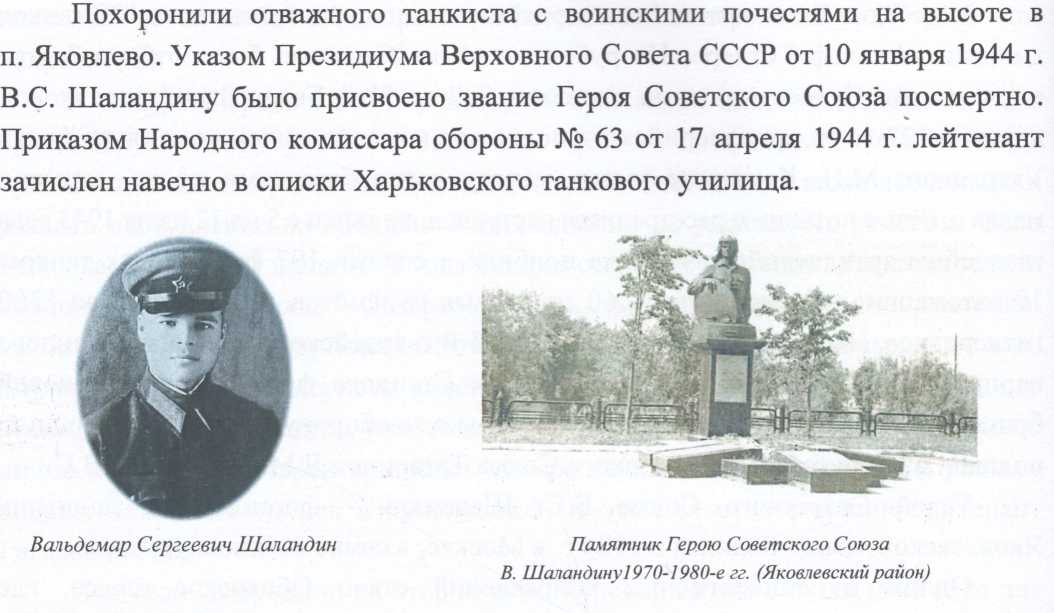 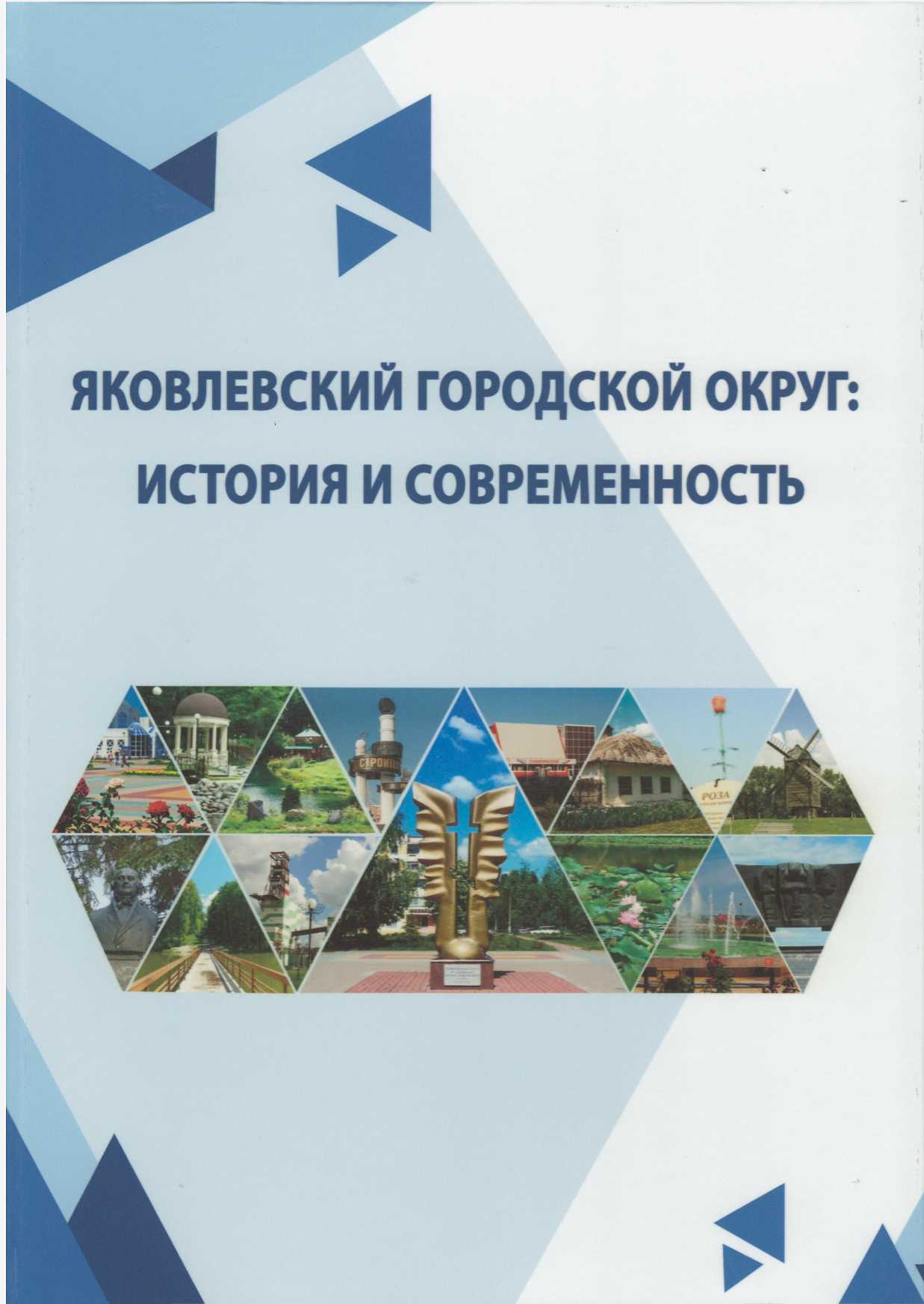 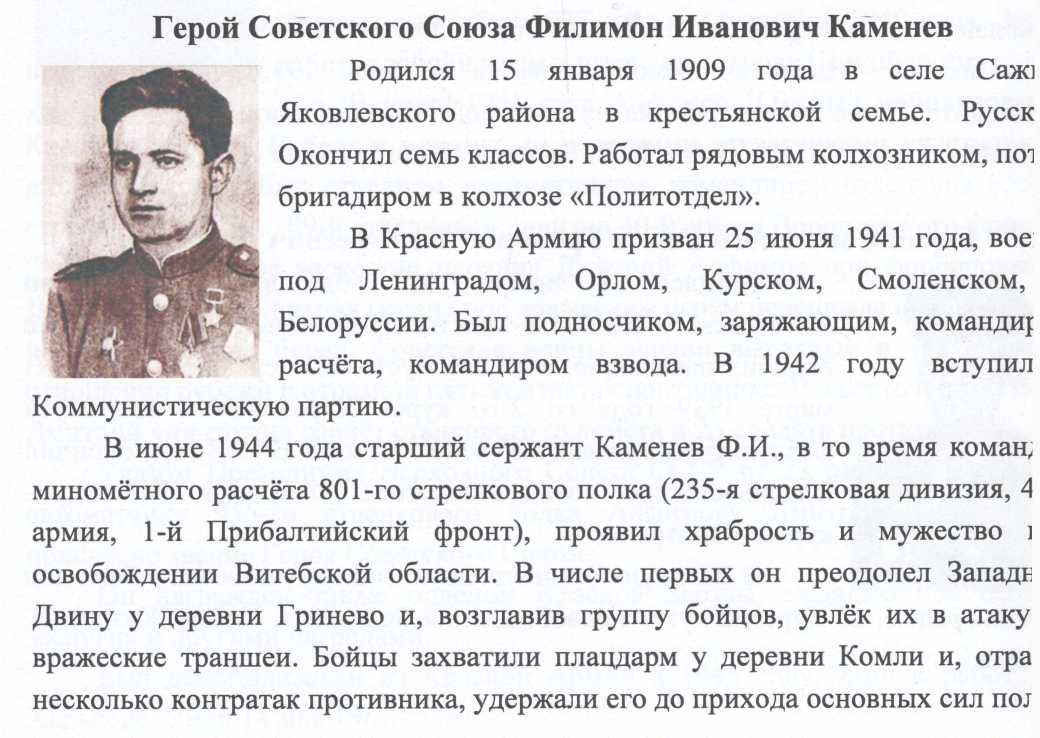 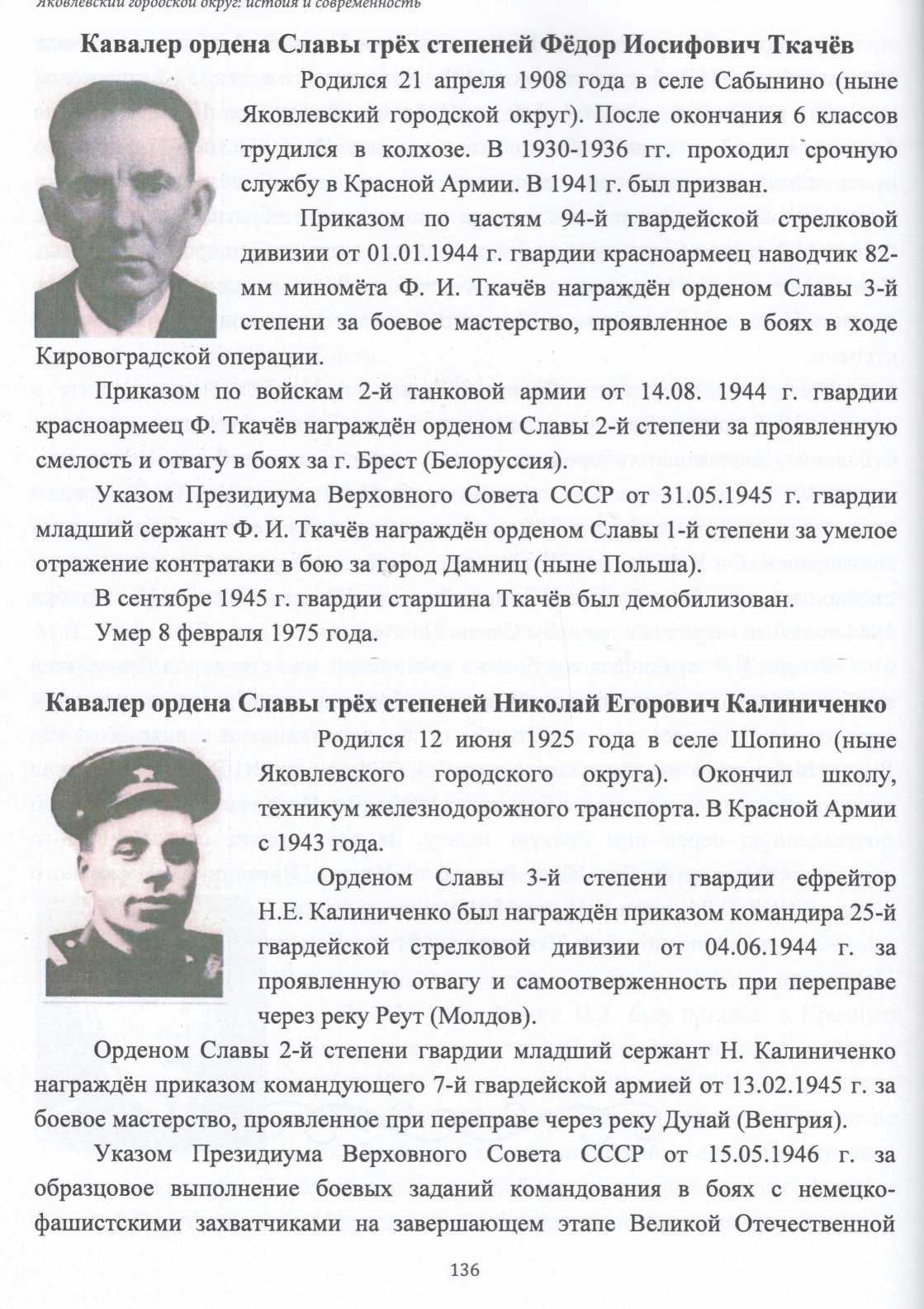 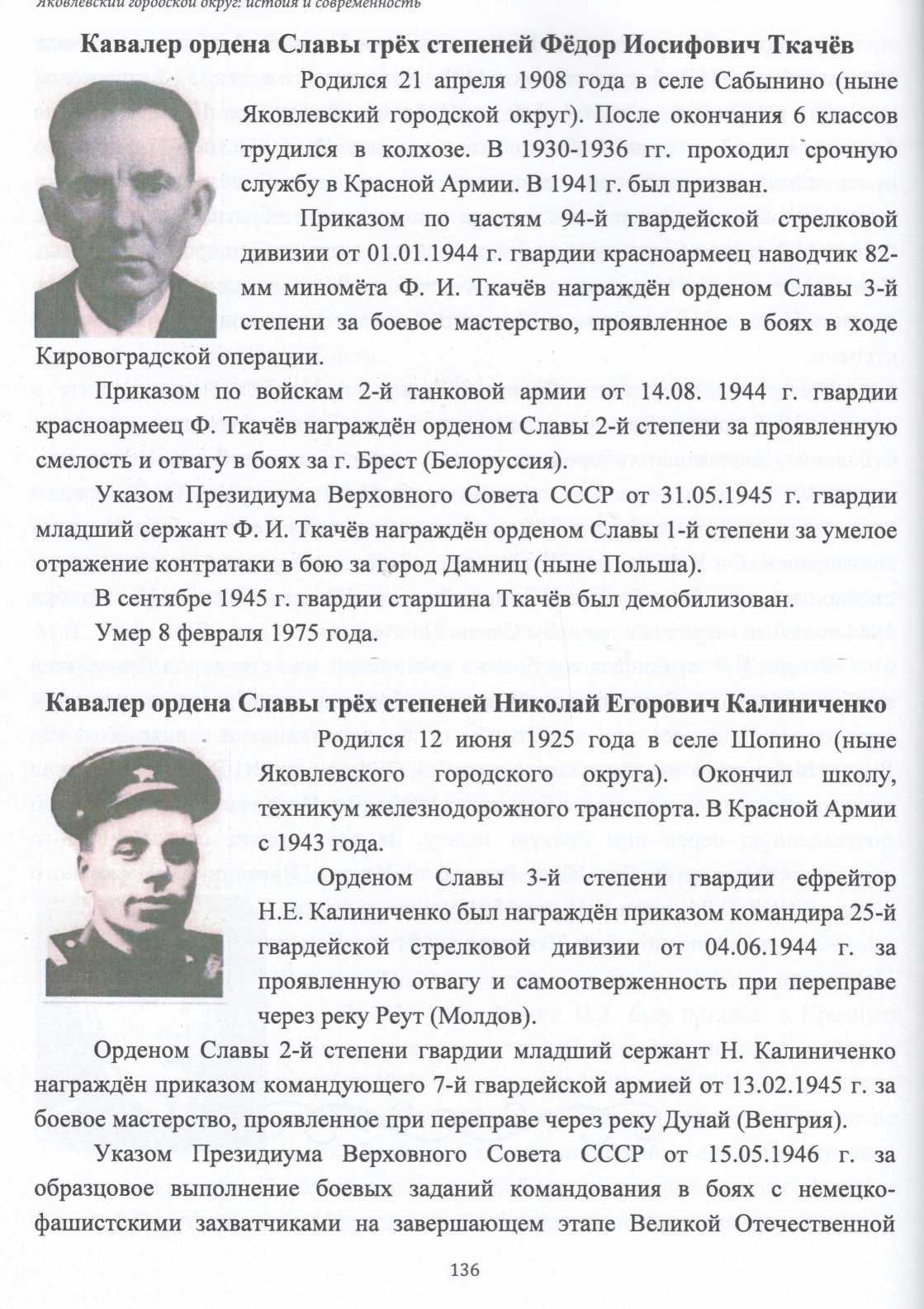 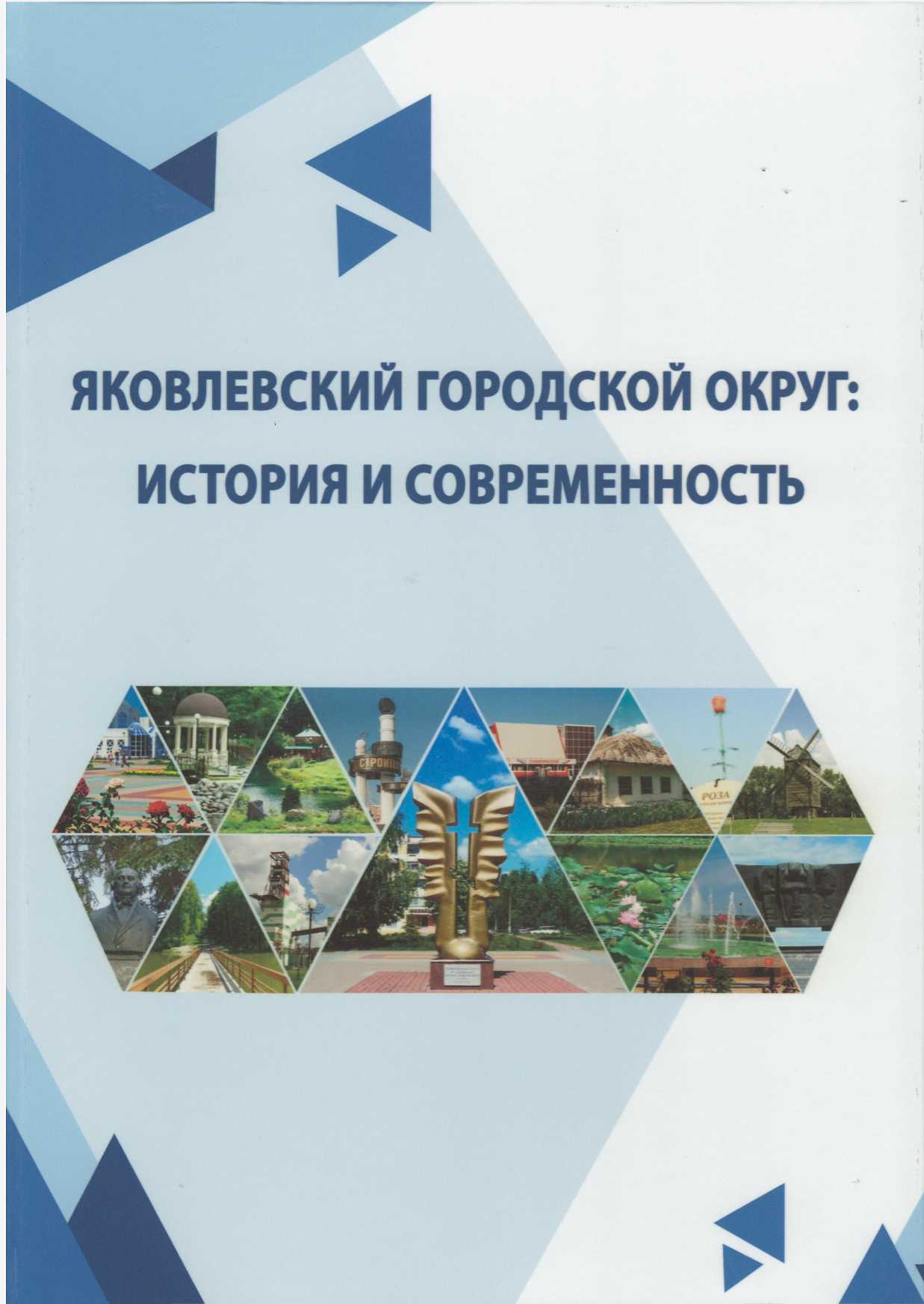 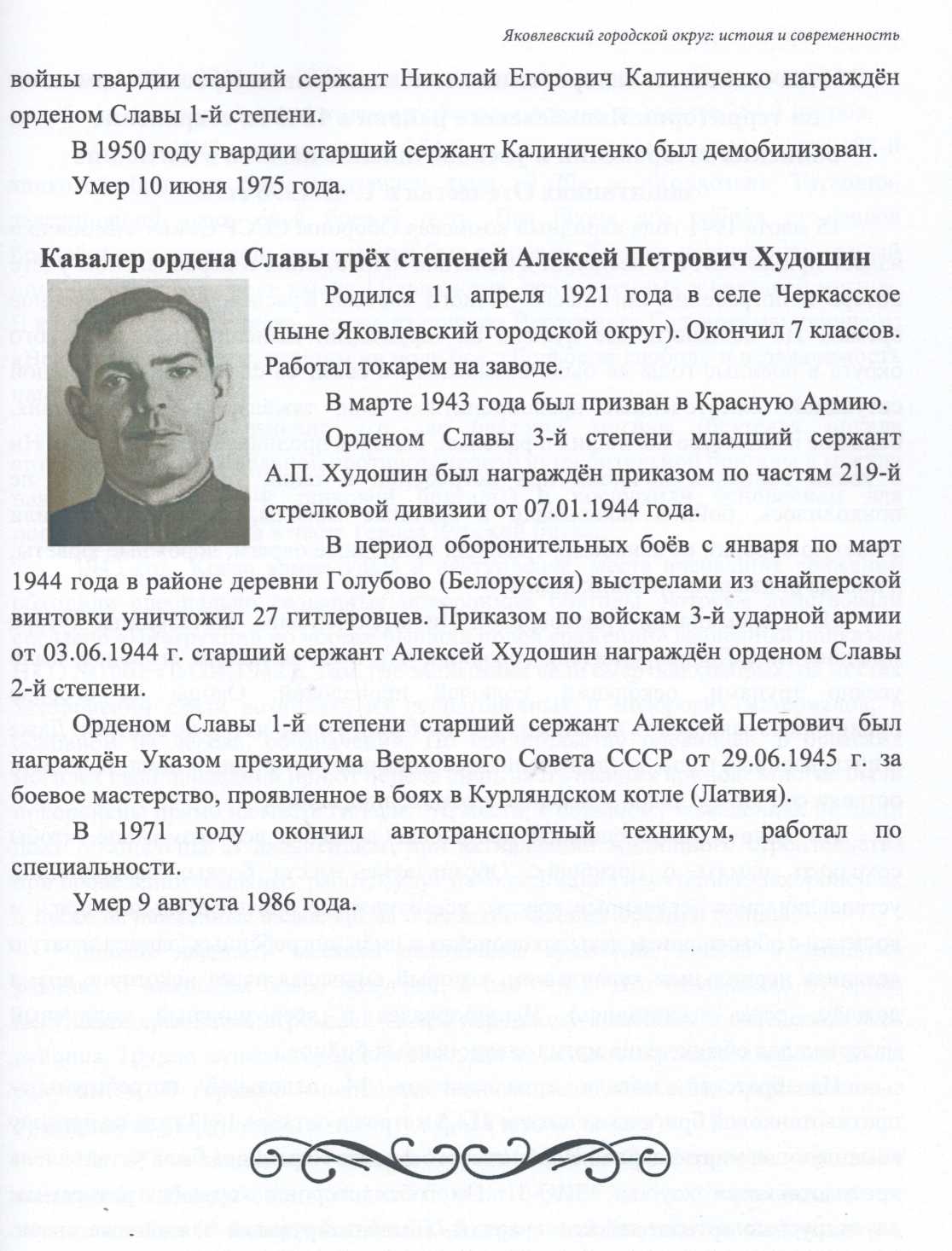 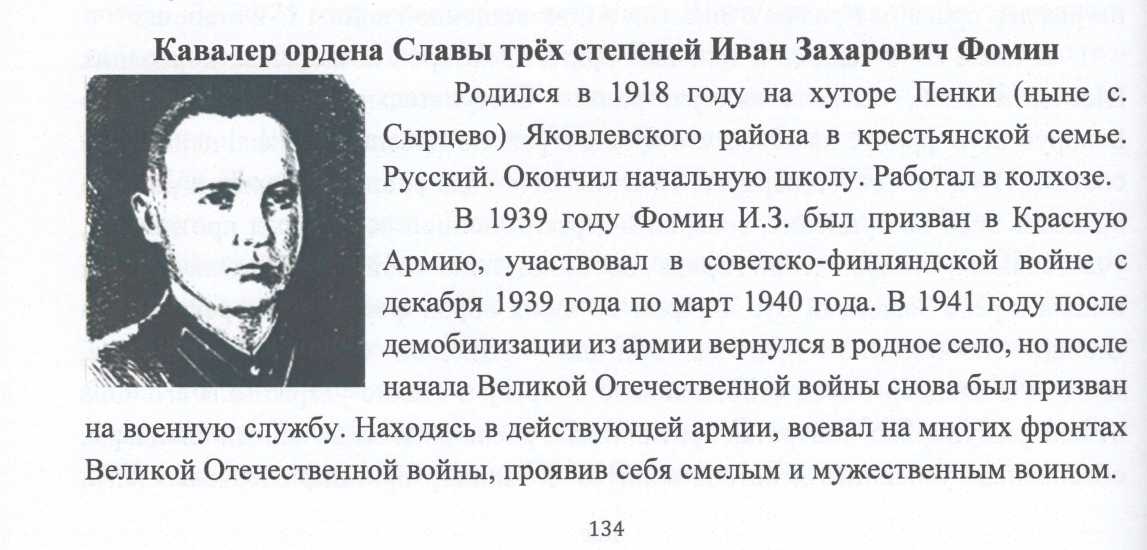 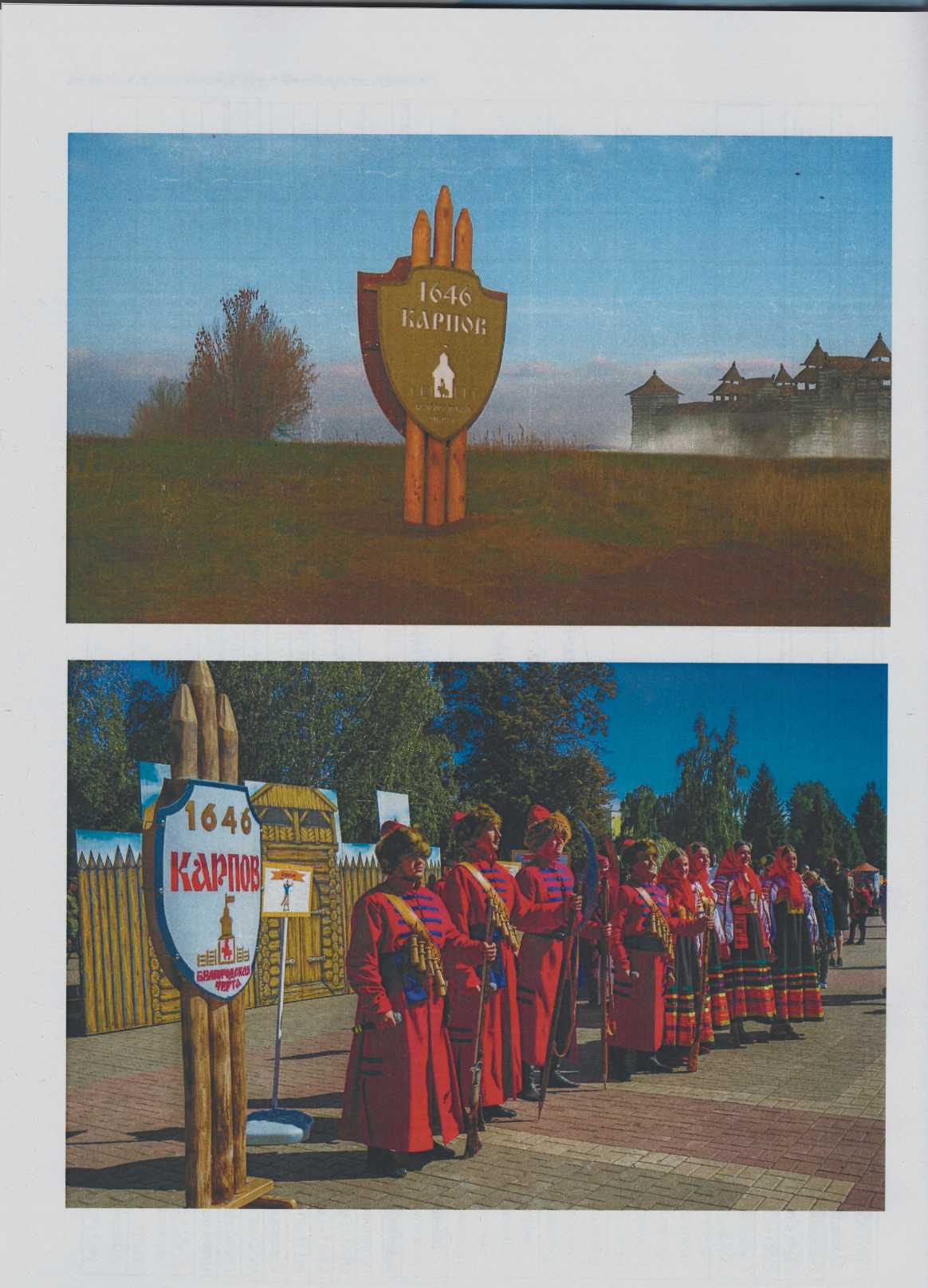 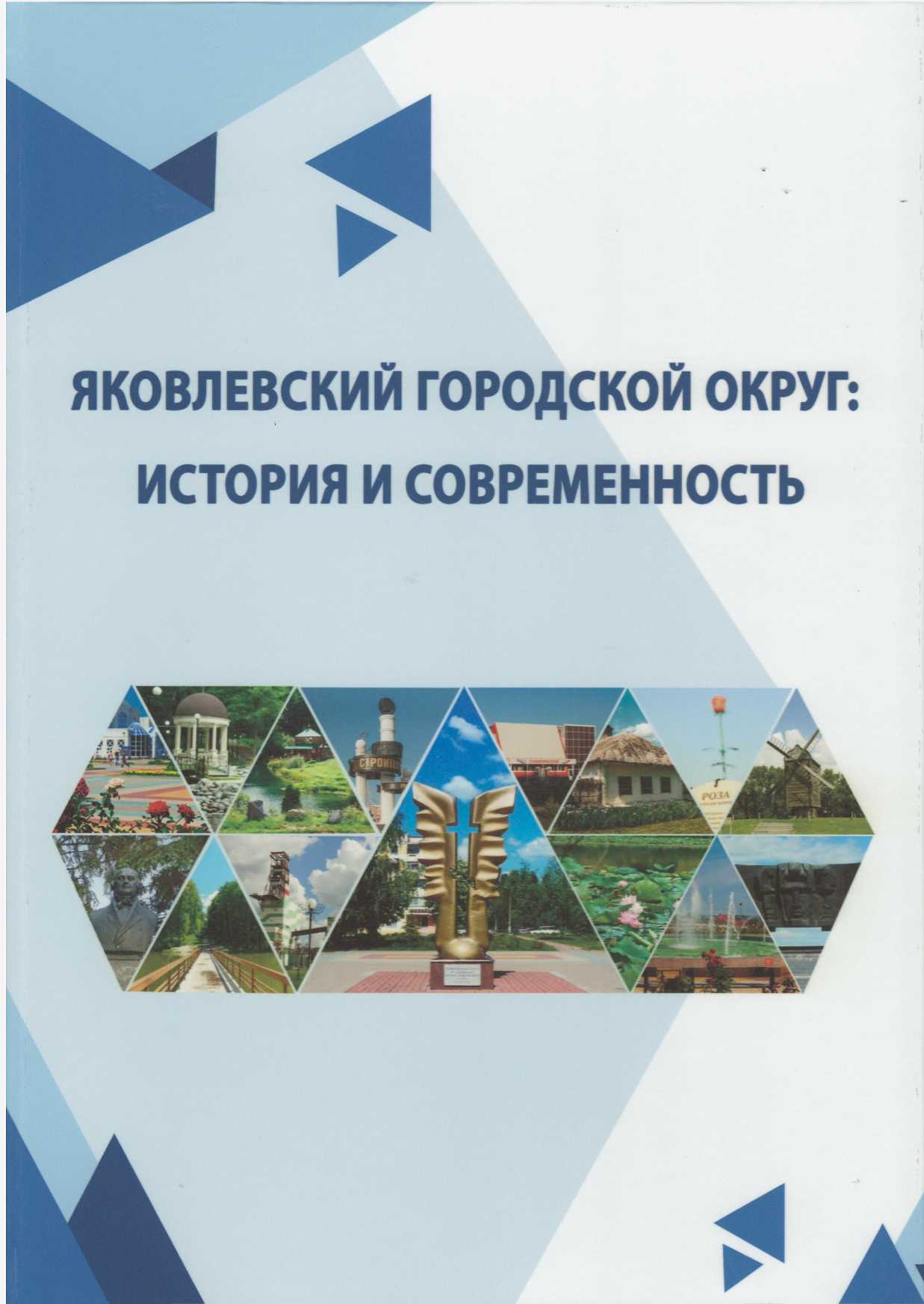 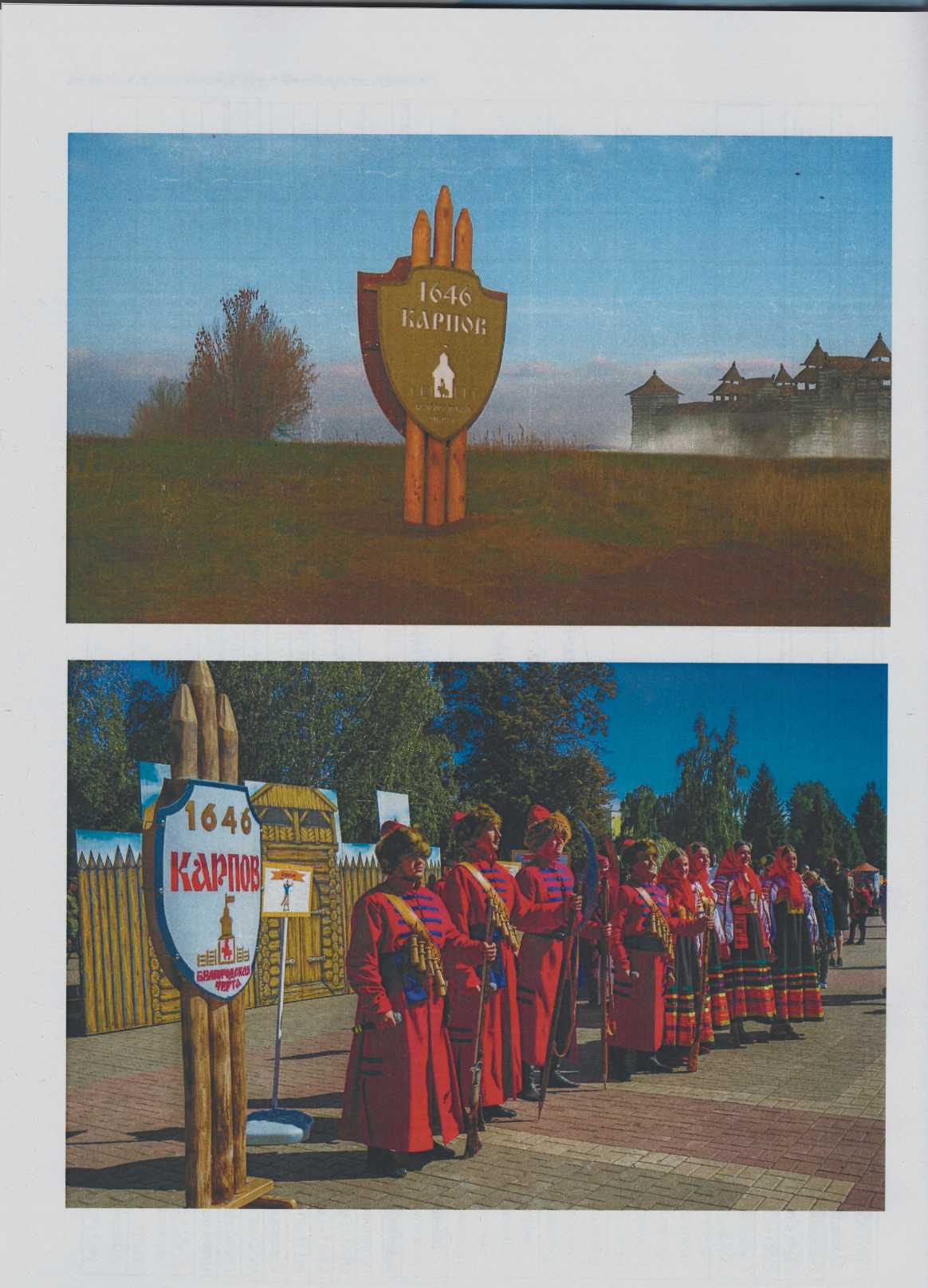 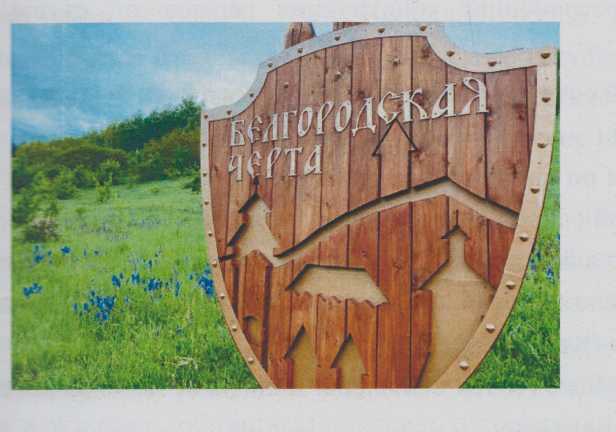 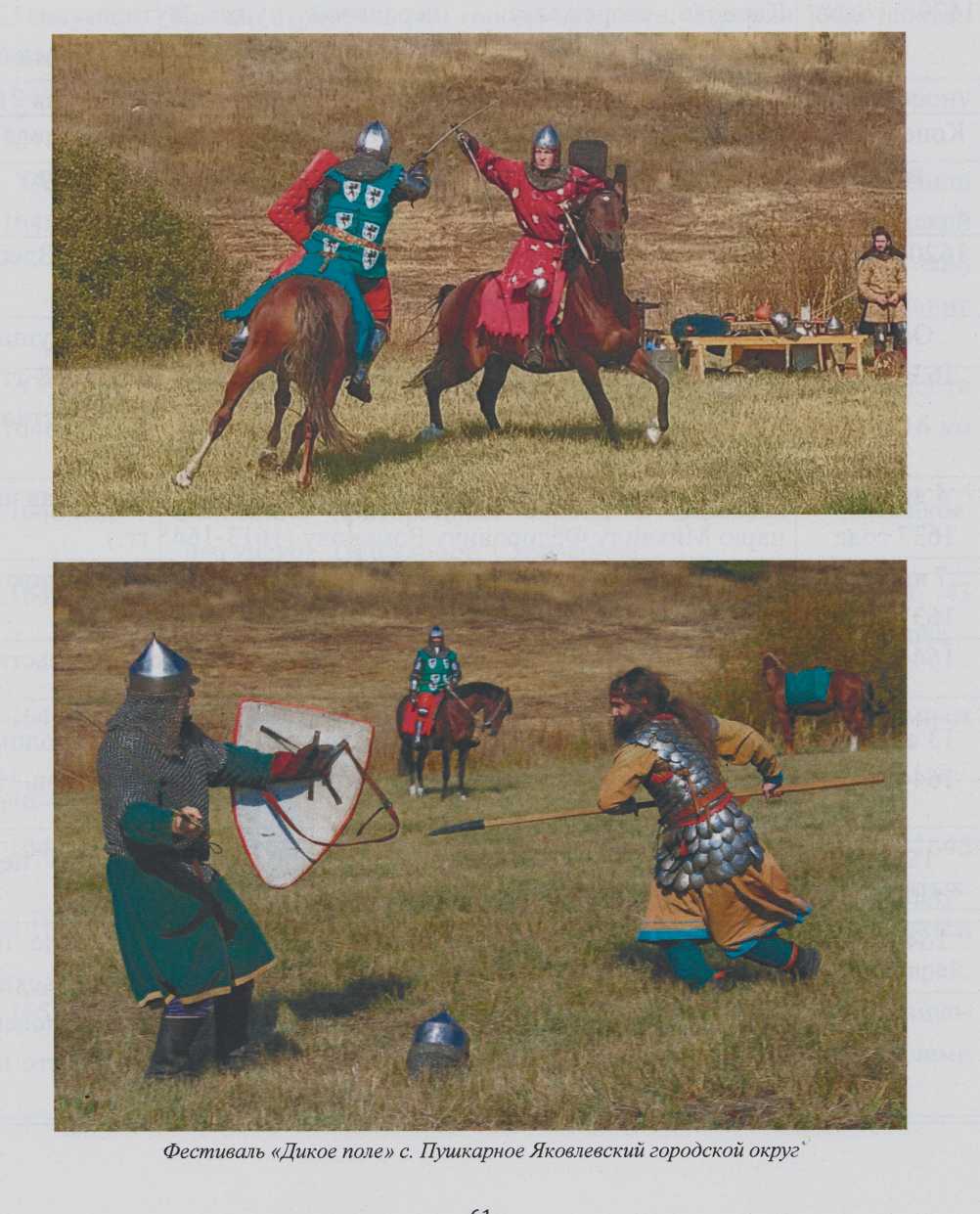 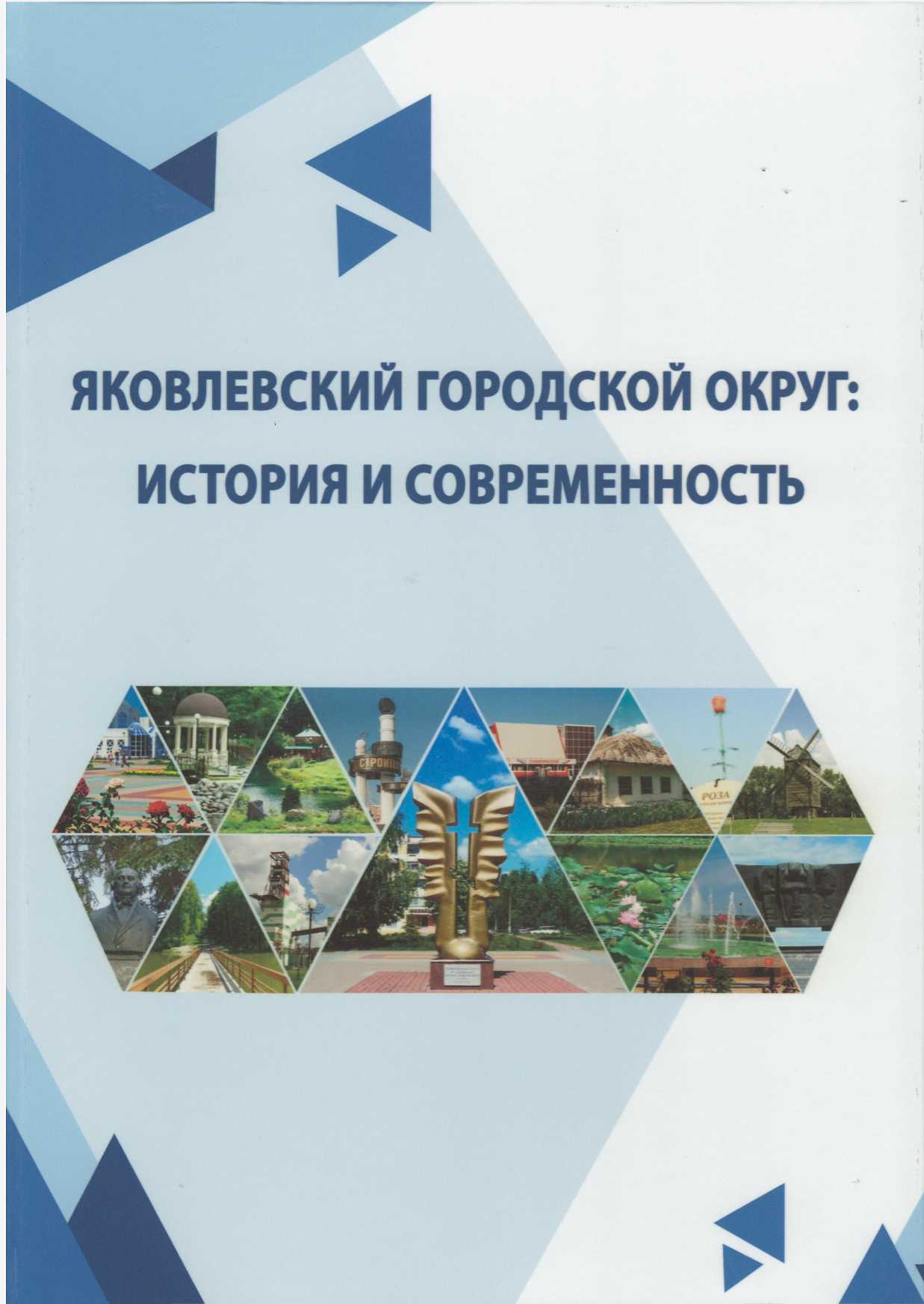 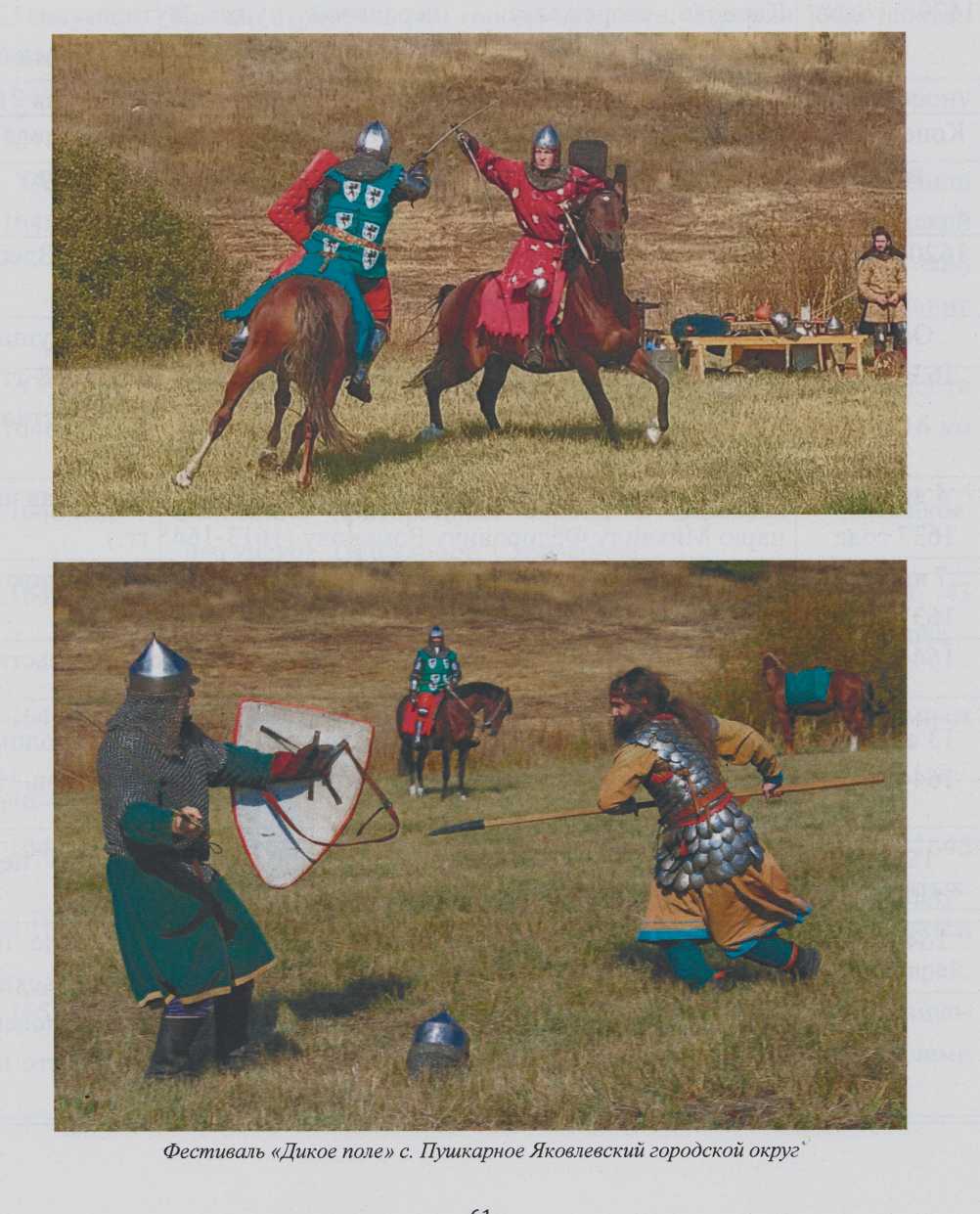 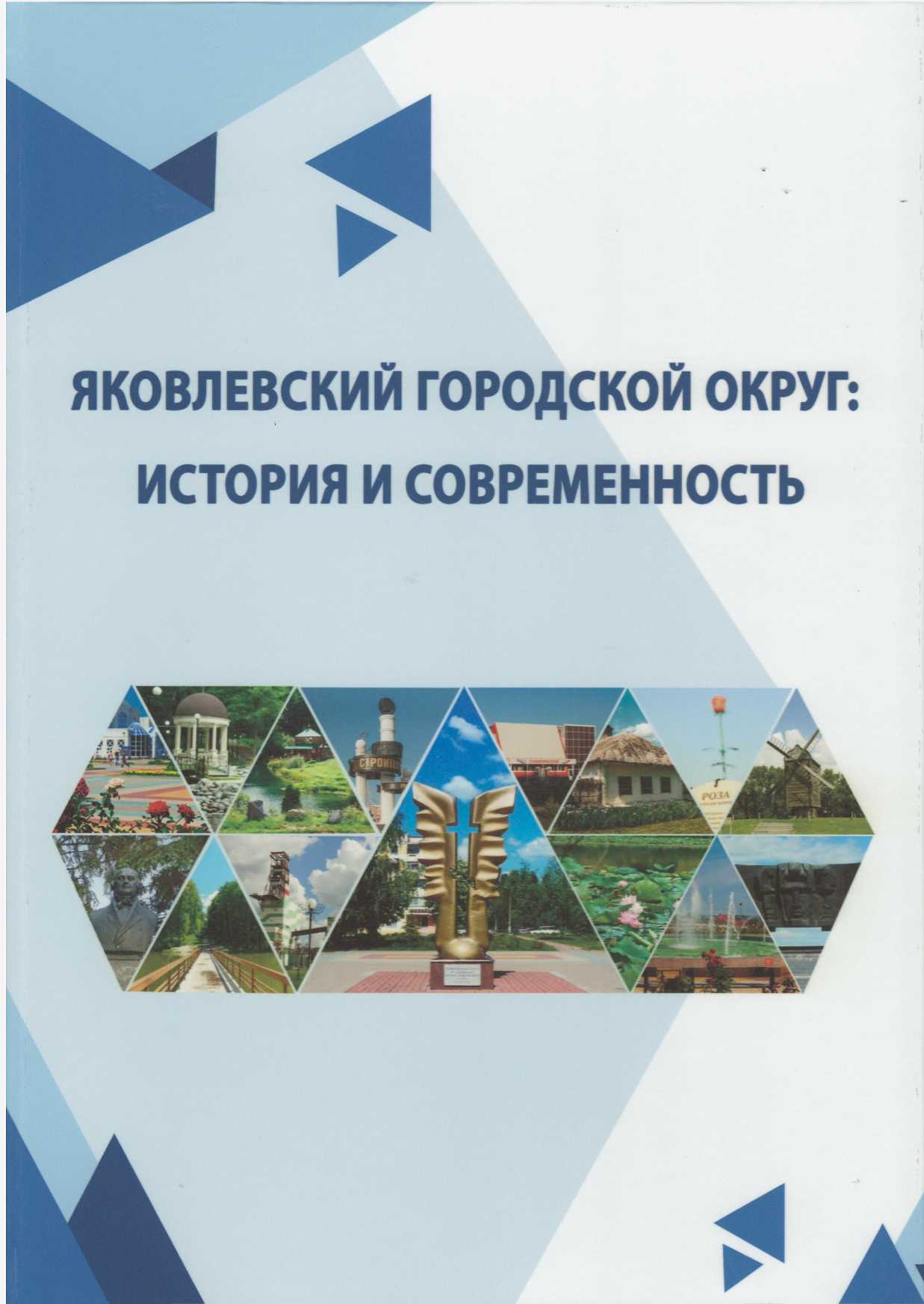 История и культура края
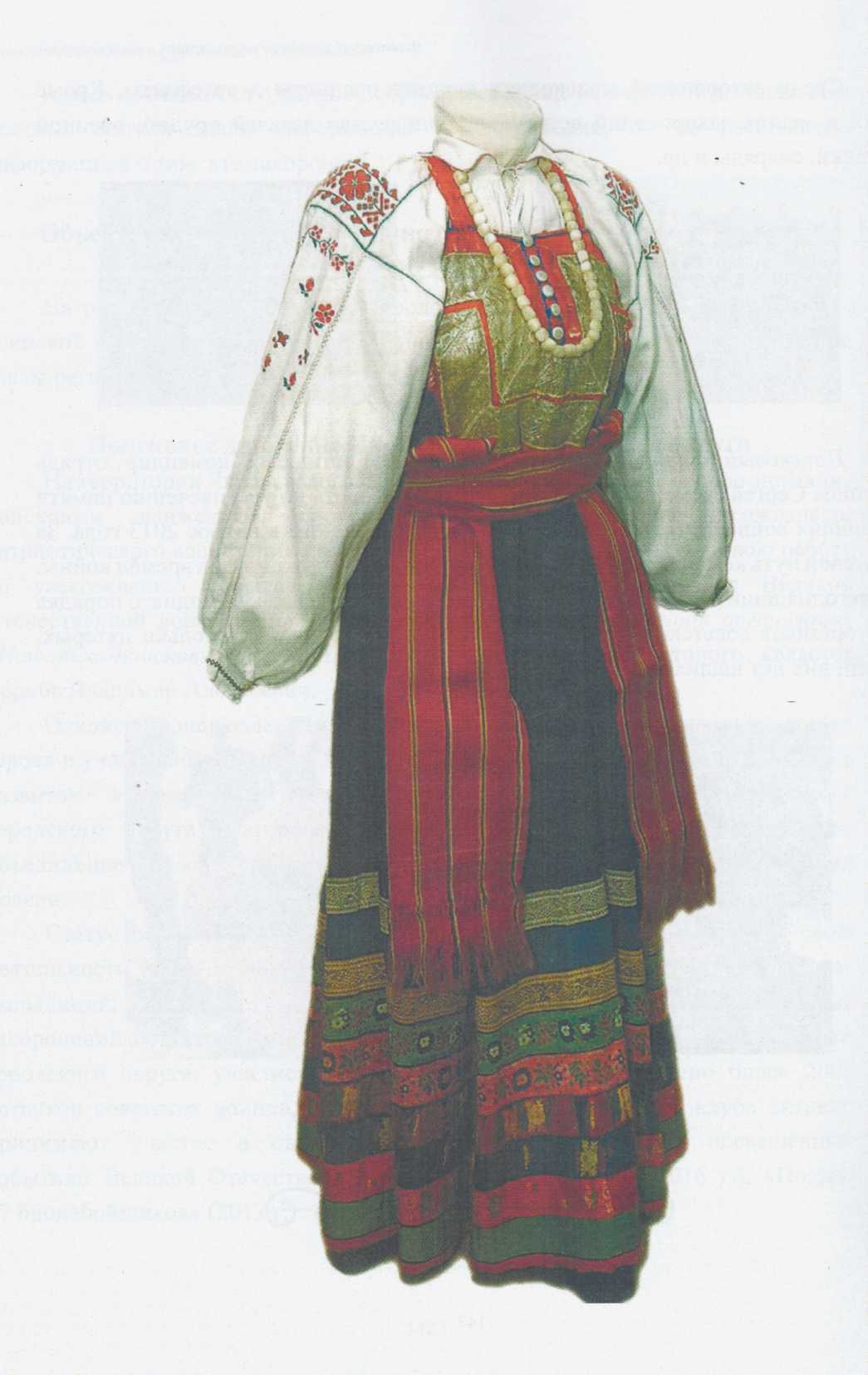 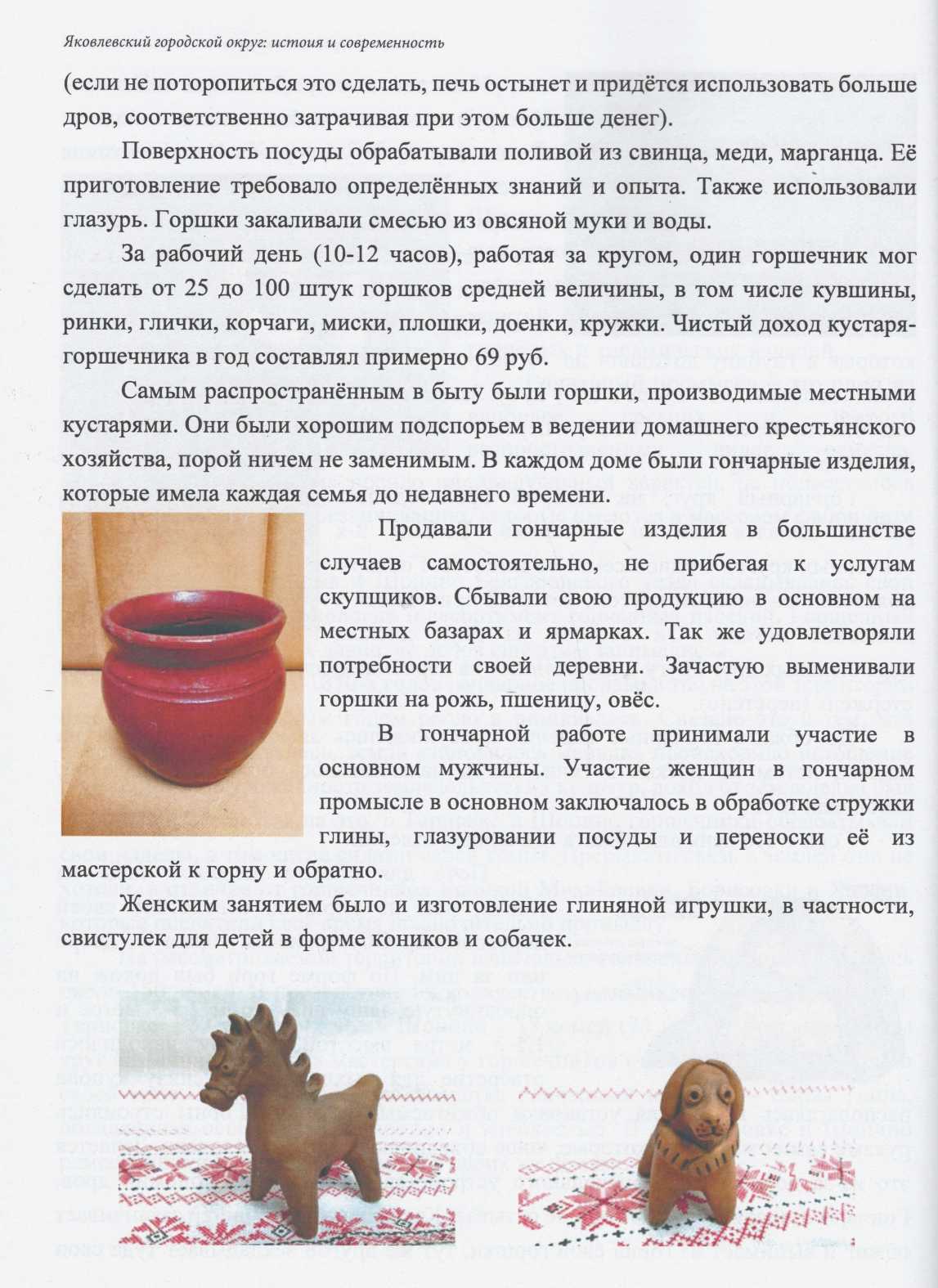 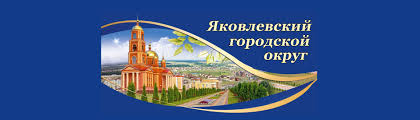 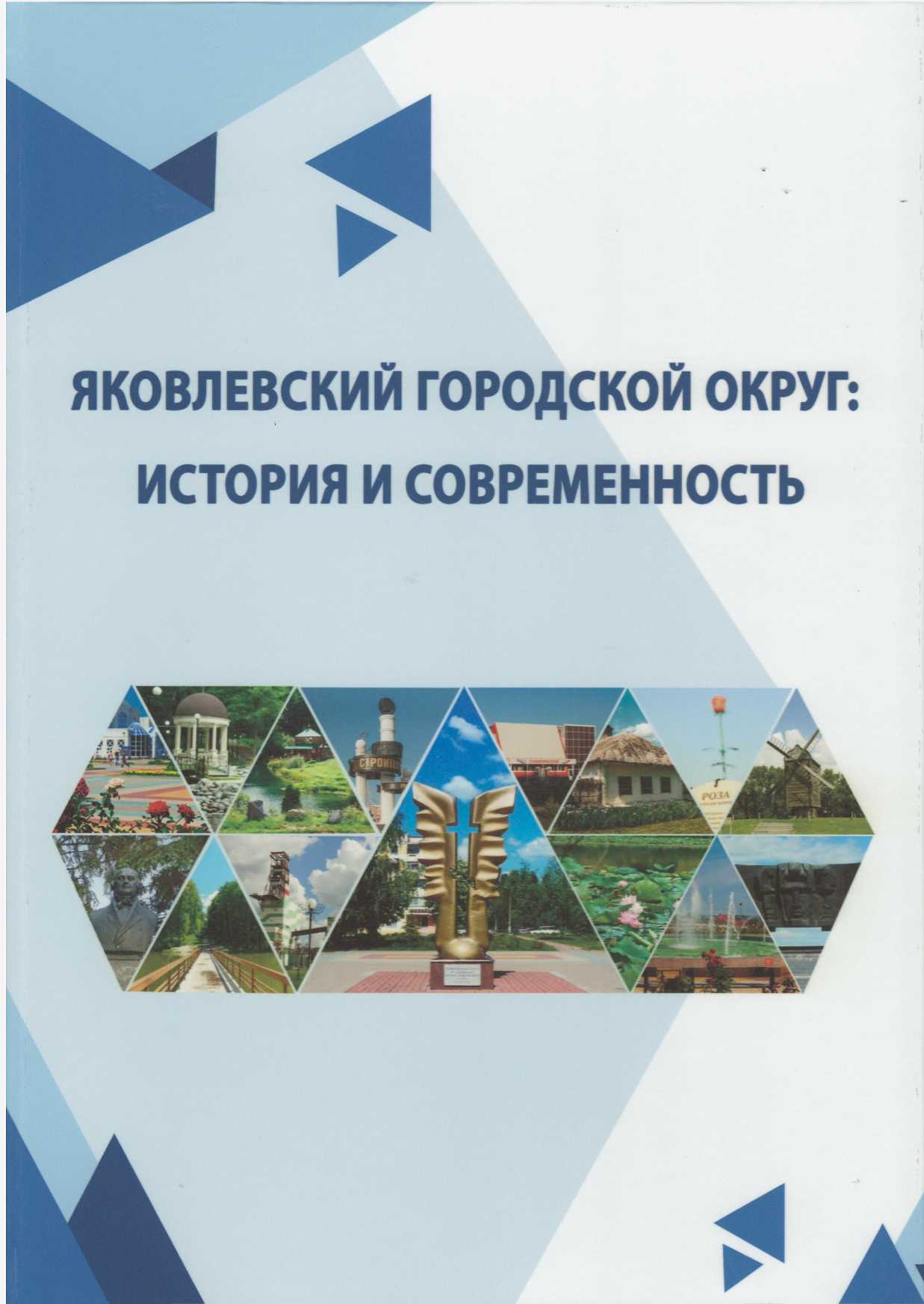 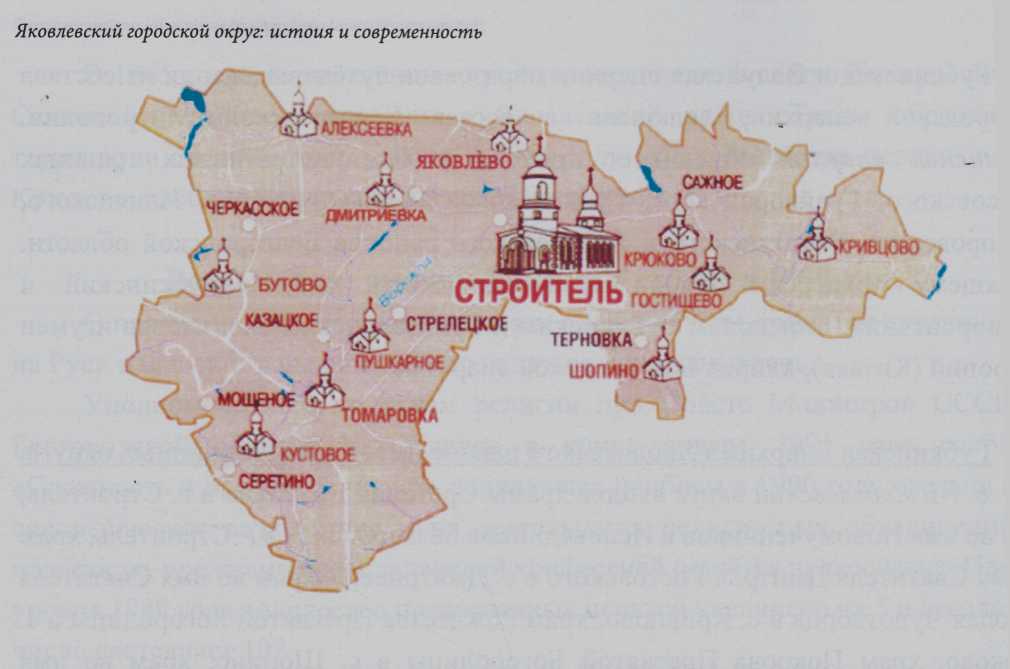 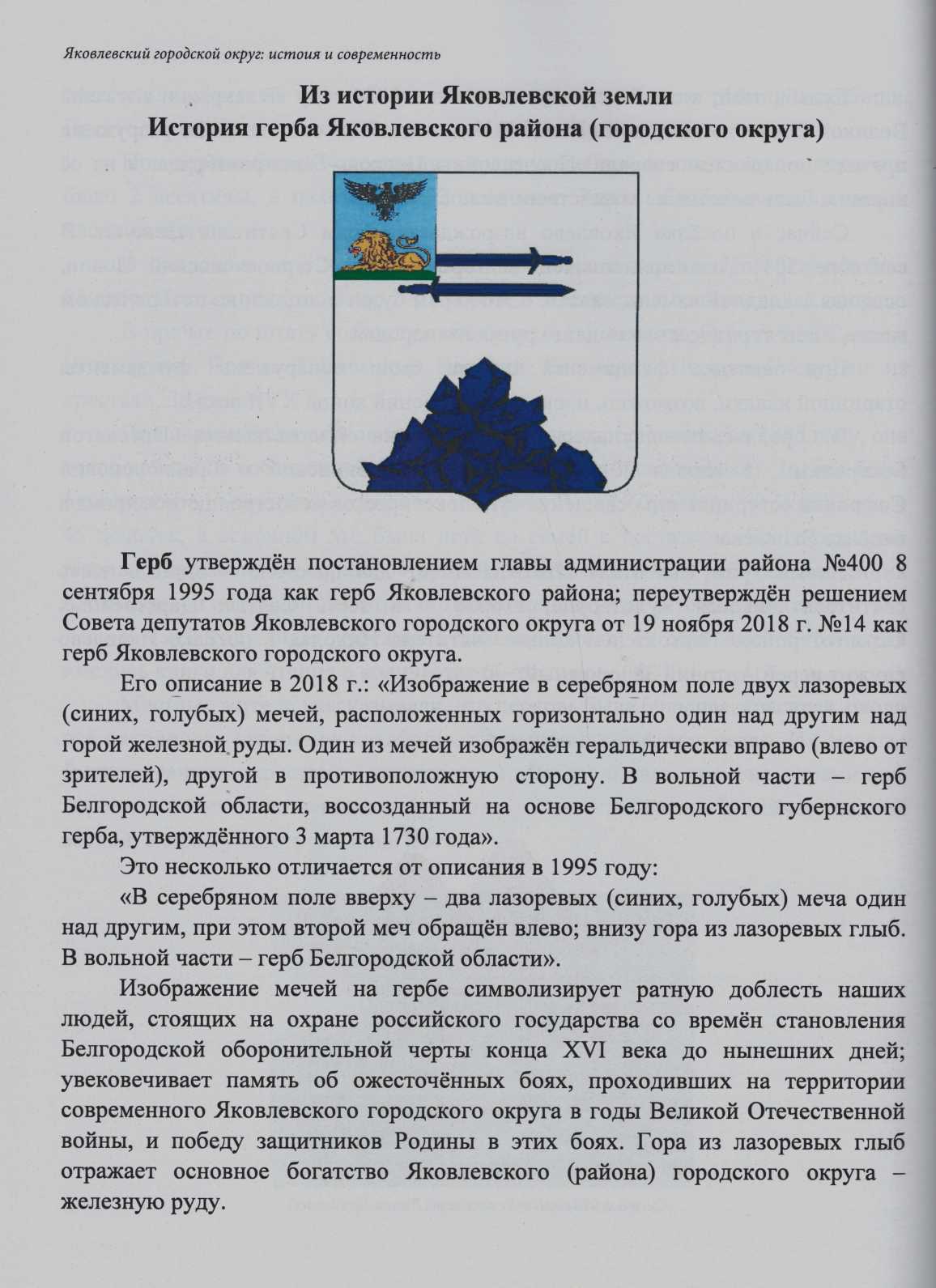 Летопись населенных пунктов Яковлевского  района/
Центральная библиотека ЯГО.-https://yakovlbibl.ru/elektronnye-produkty/letopis-naselennyx-punktov-yakovlevskogo-rajna/
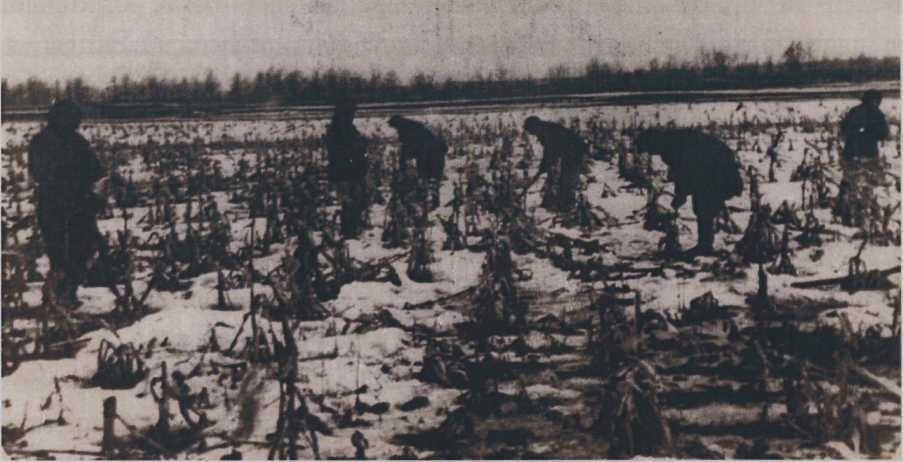 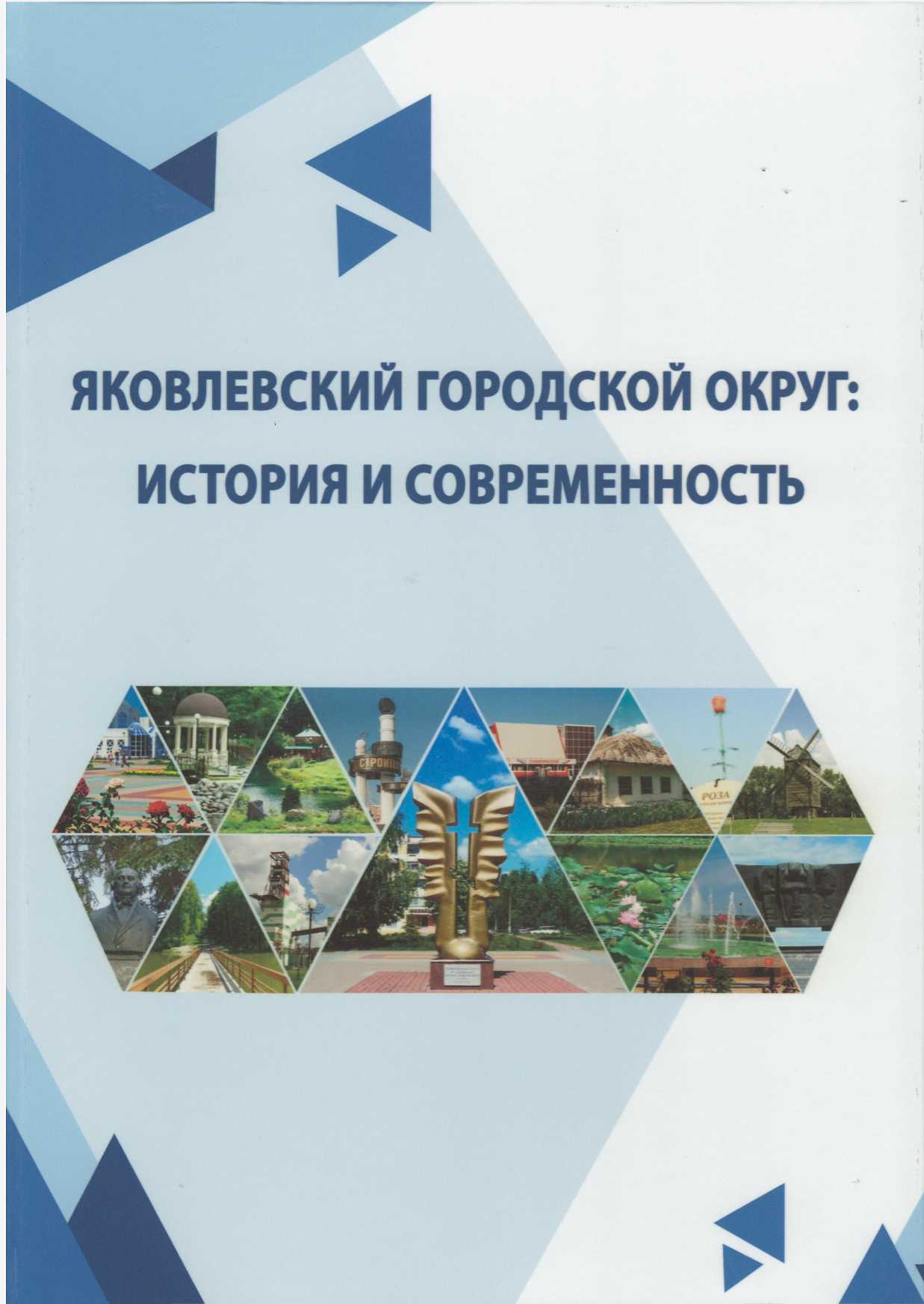 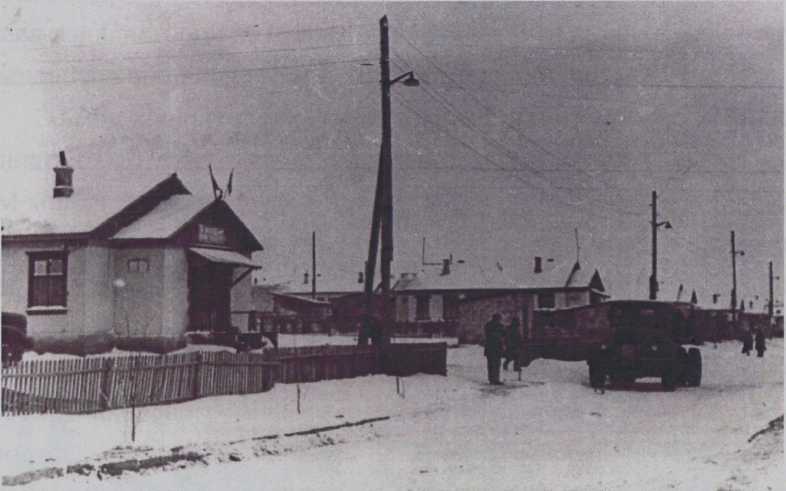 Расчистка поля под строительство первых зданий
Первое здание п. Строитель. Столовая. Сегодня Военкомат Яковлевского городского округа
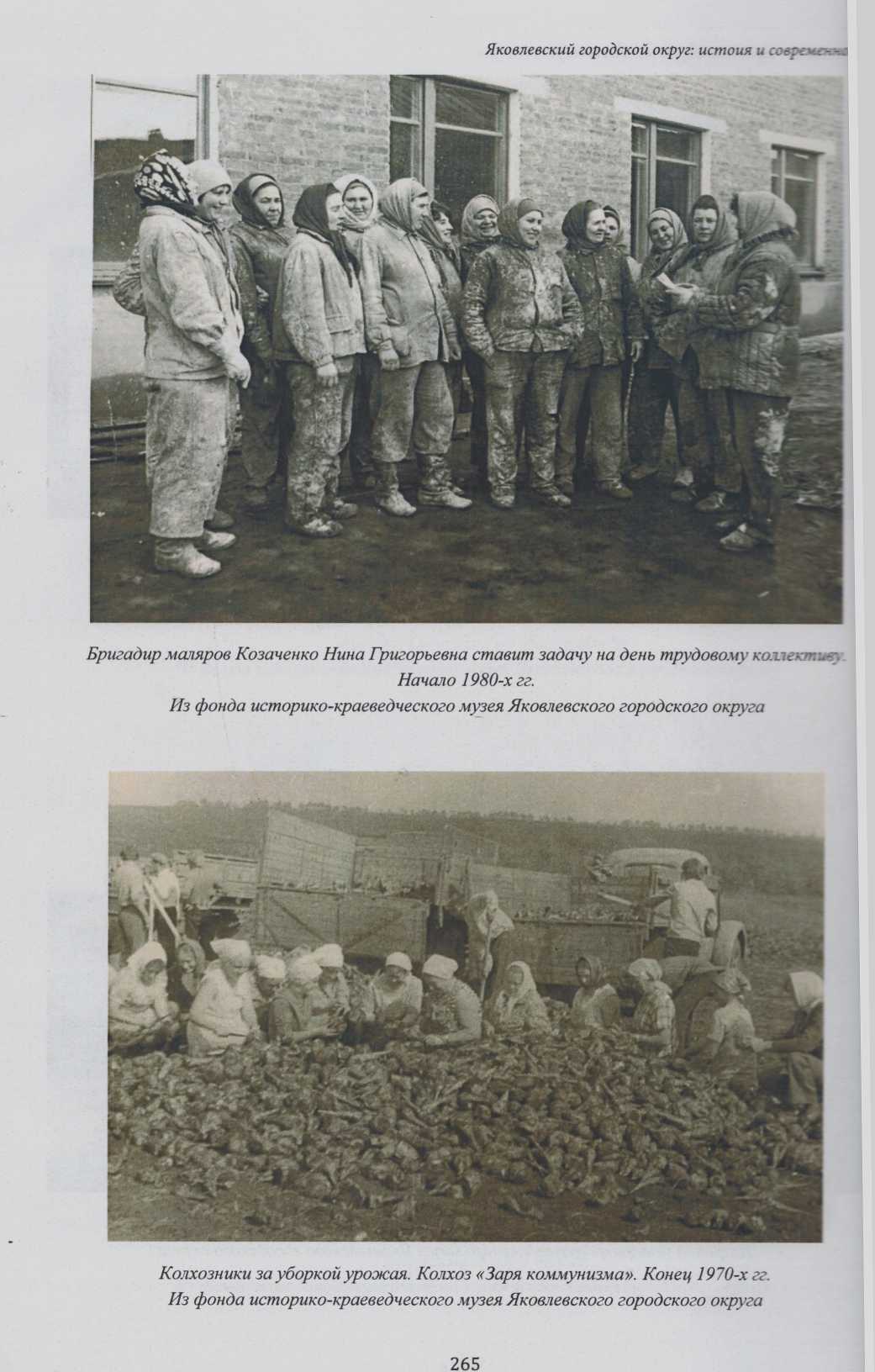 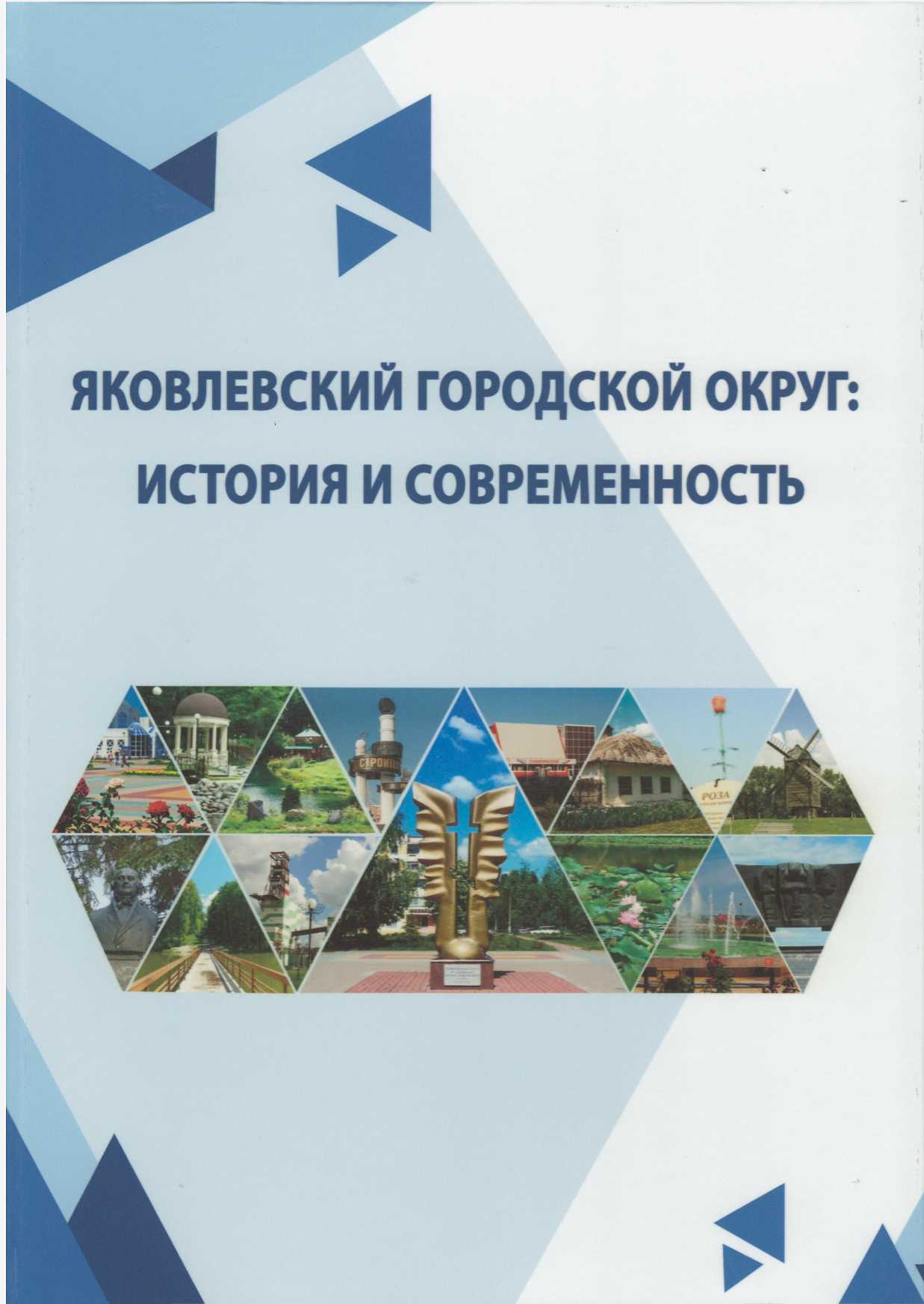 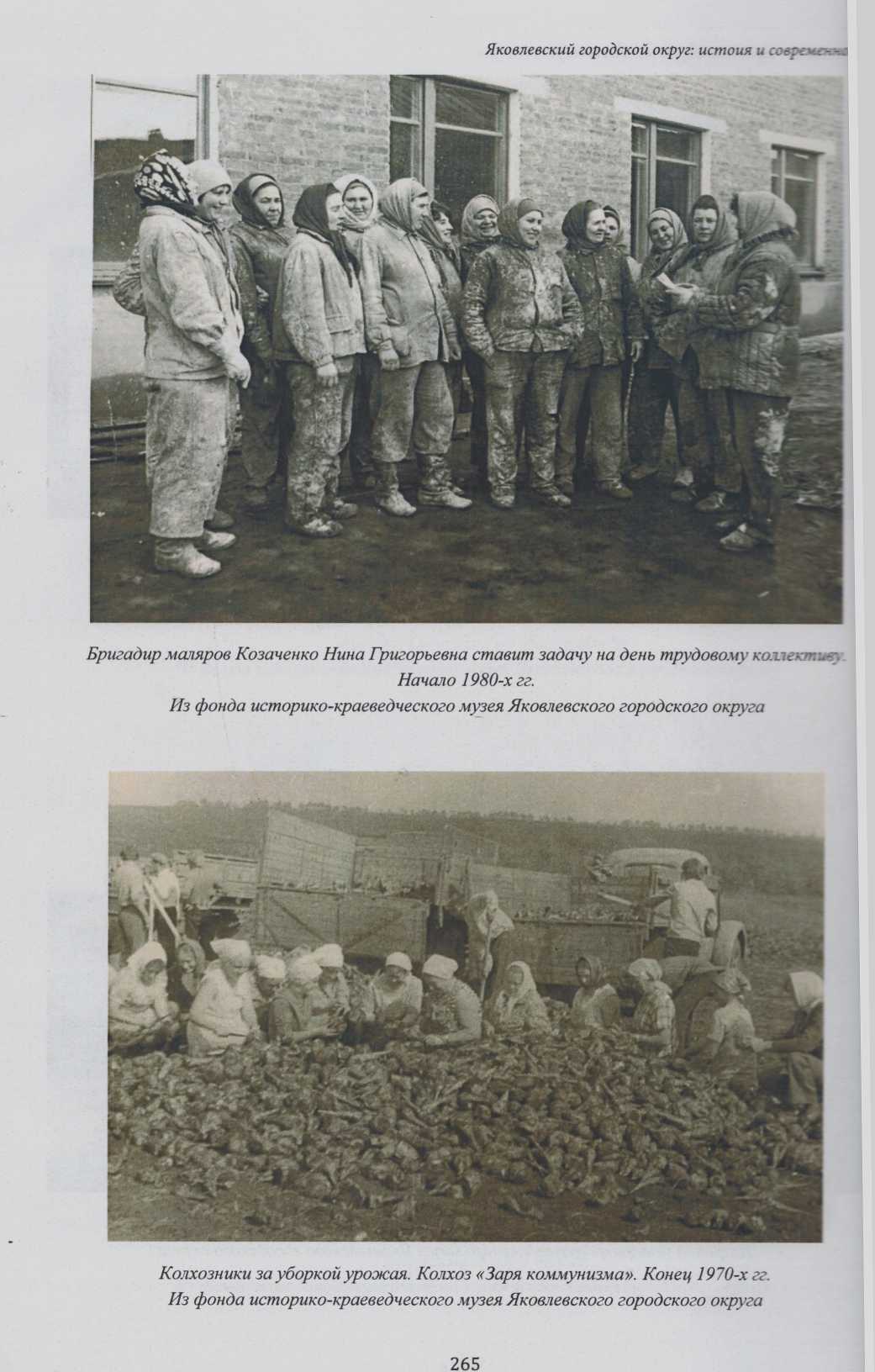 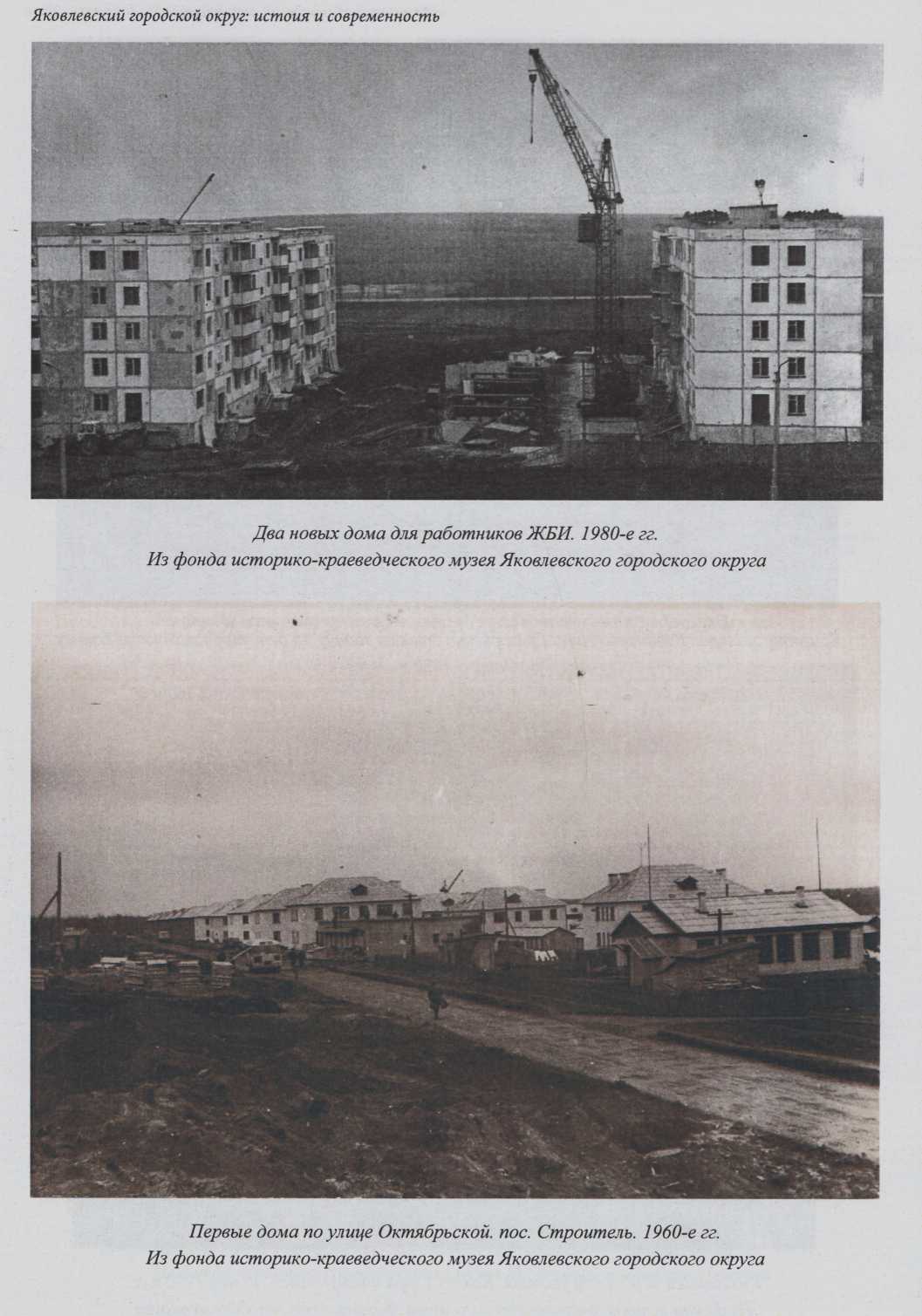 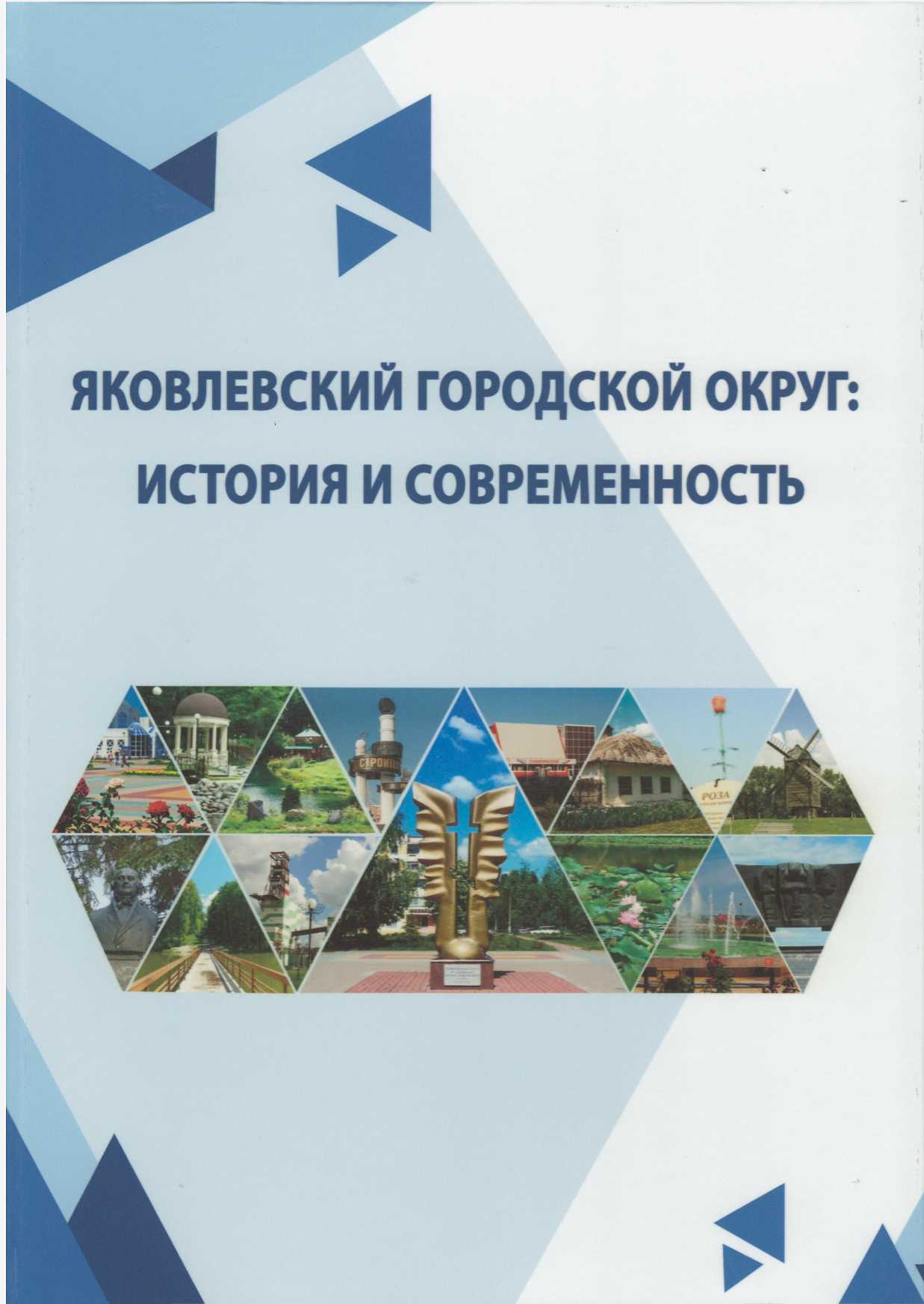 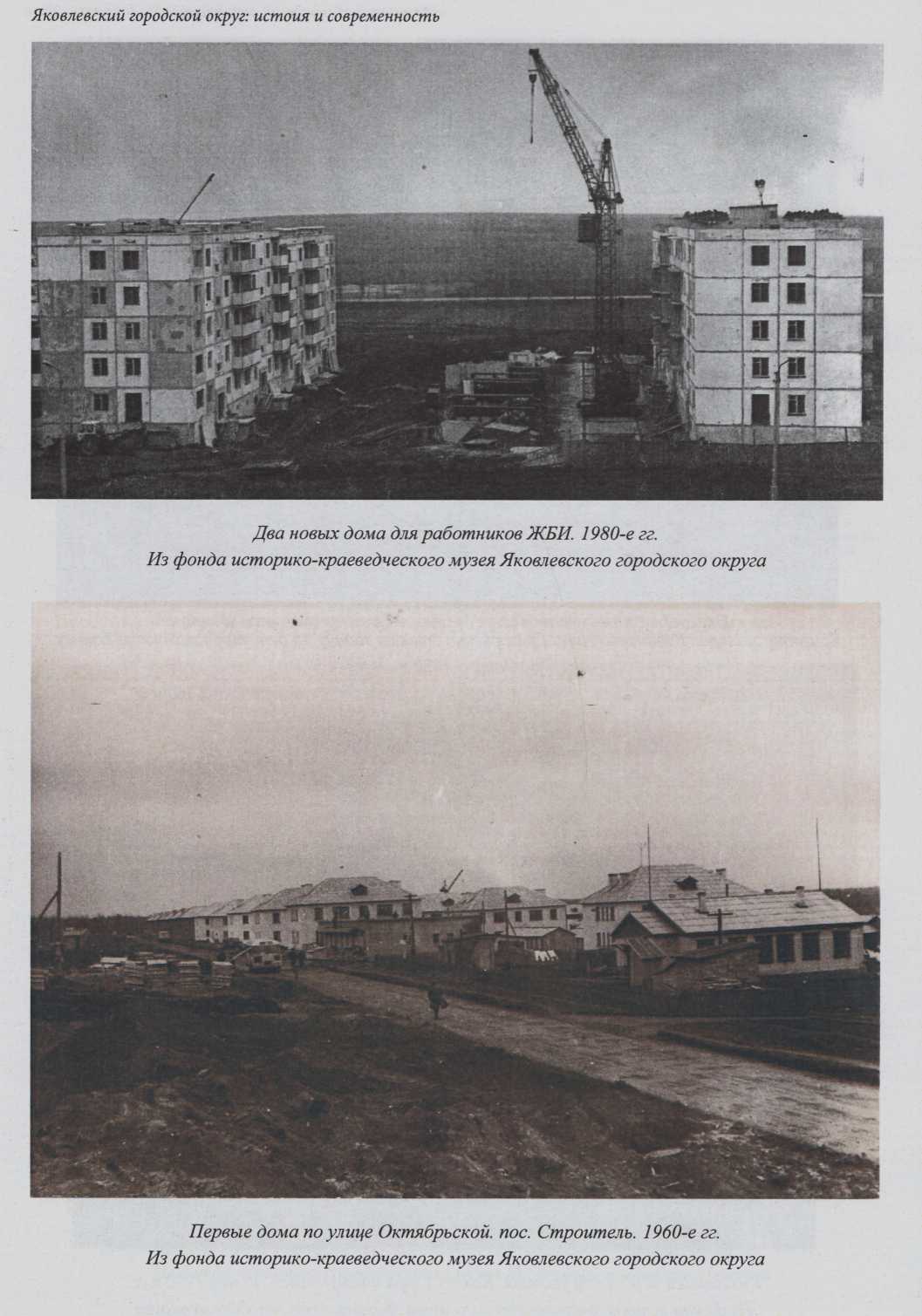 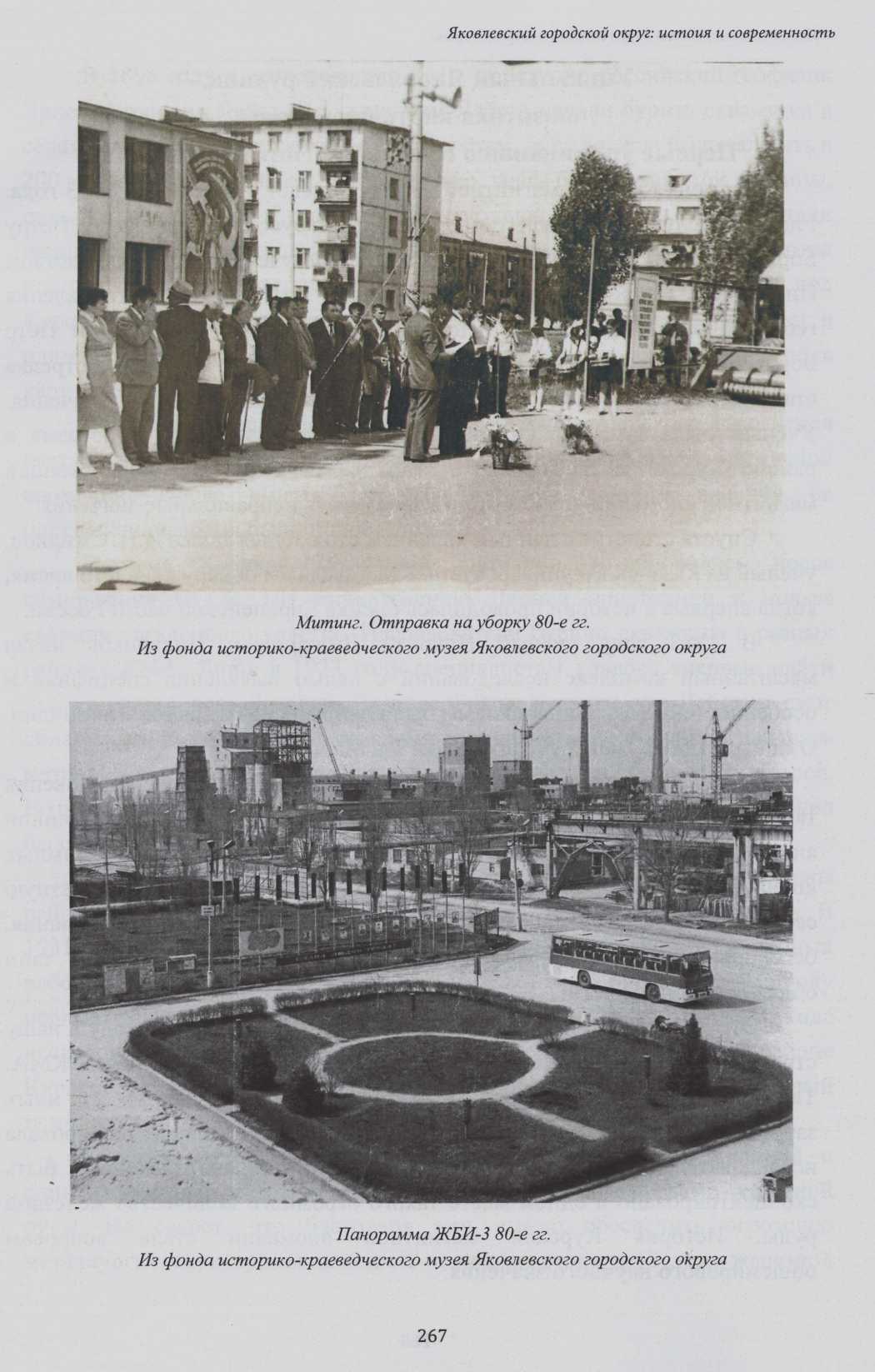 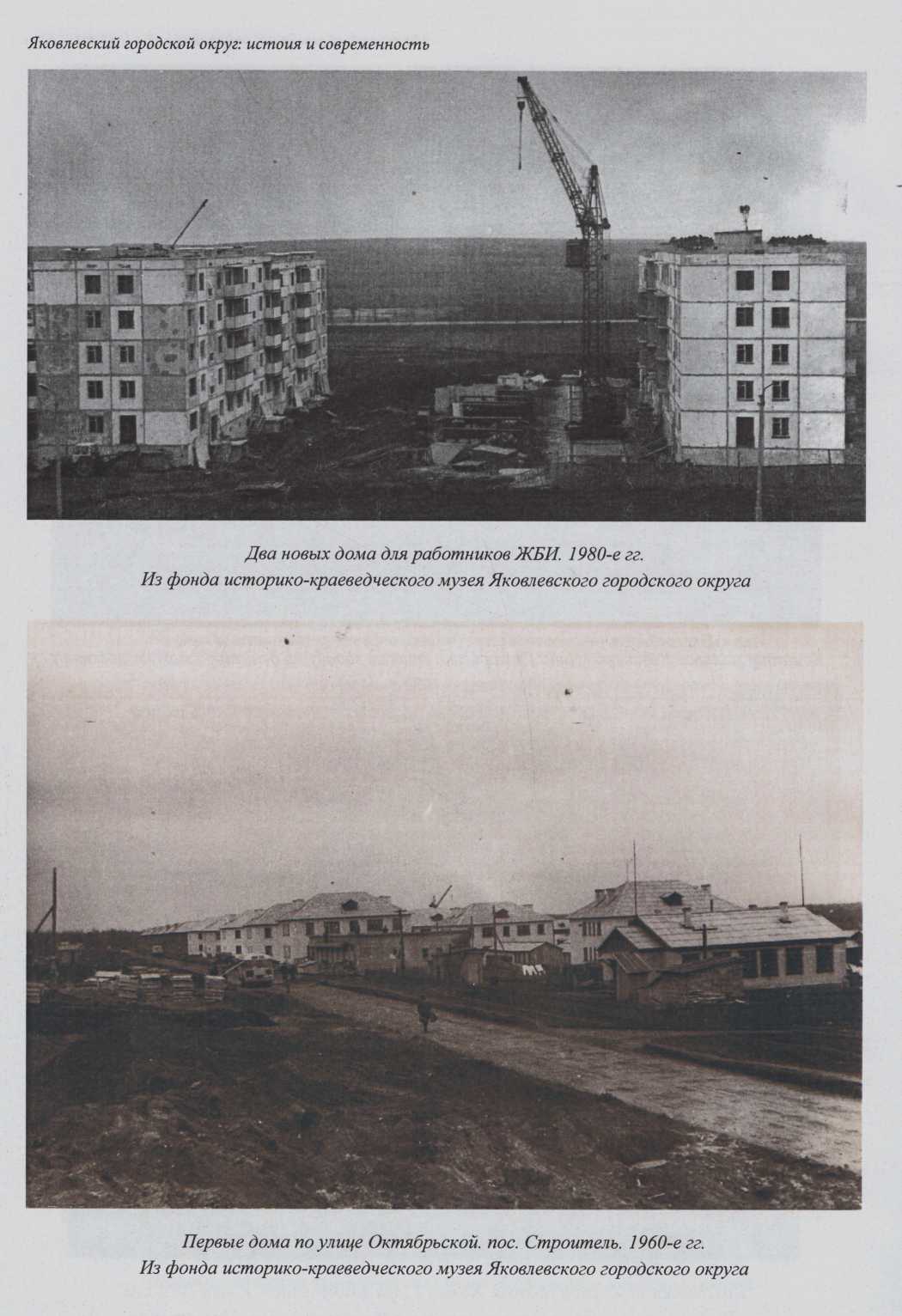 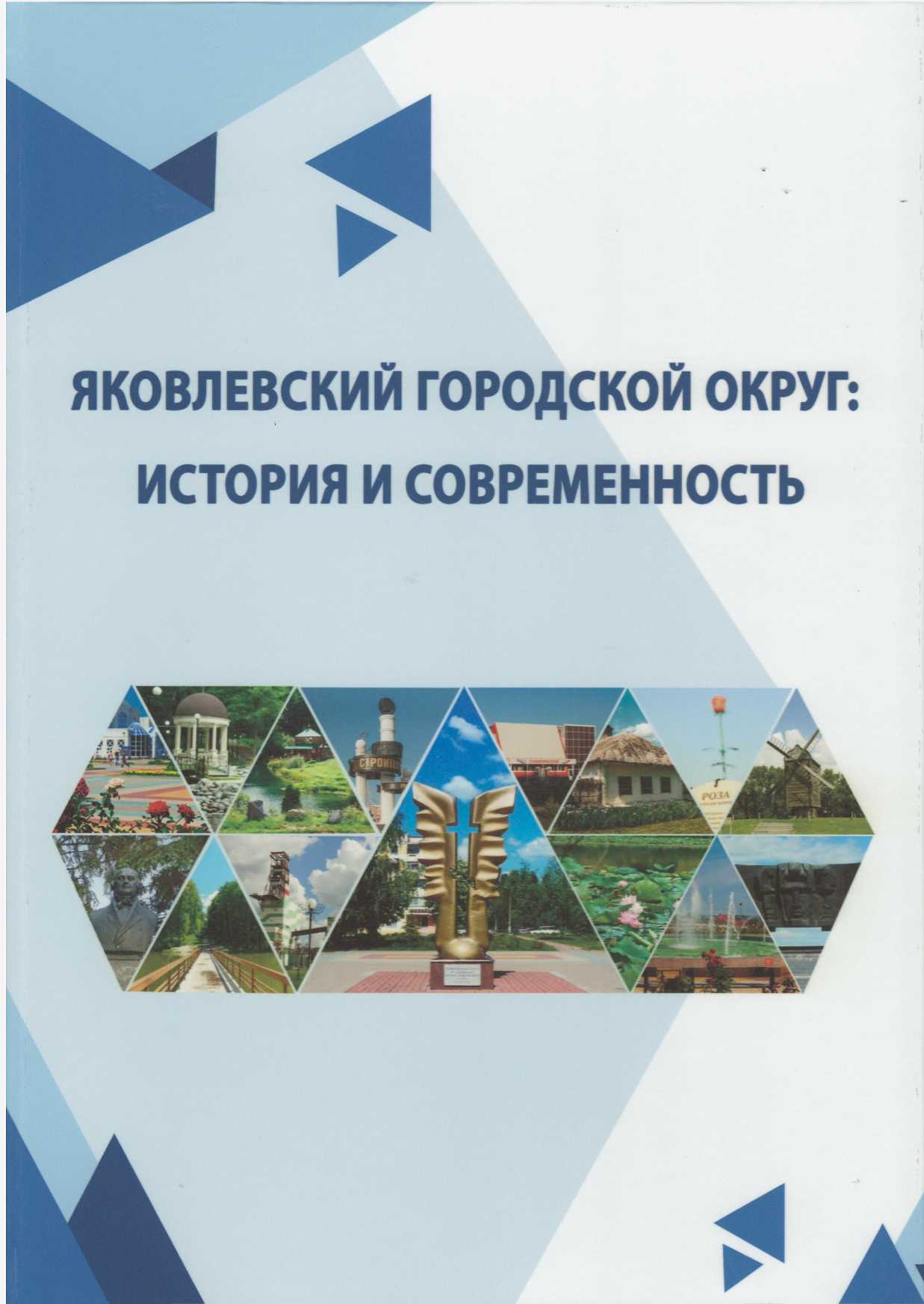 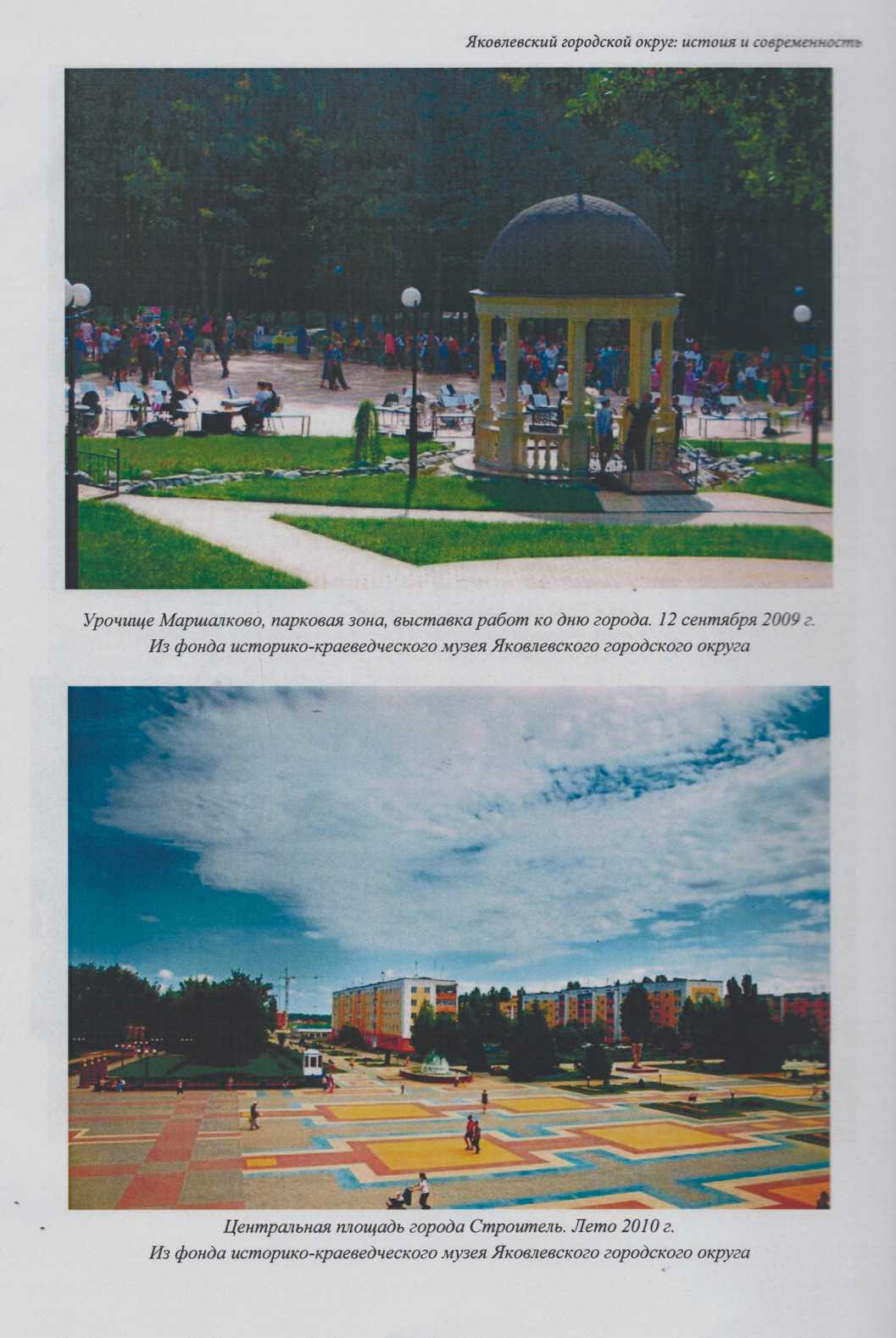 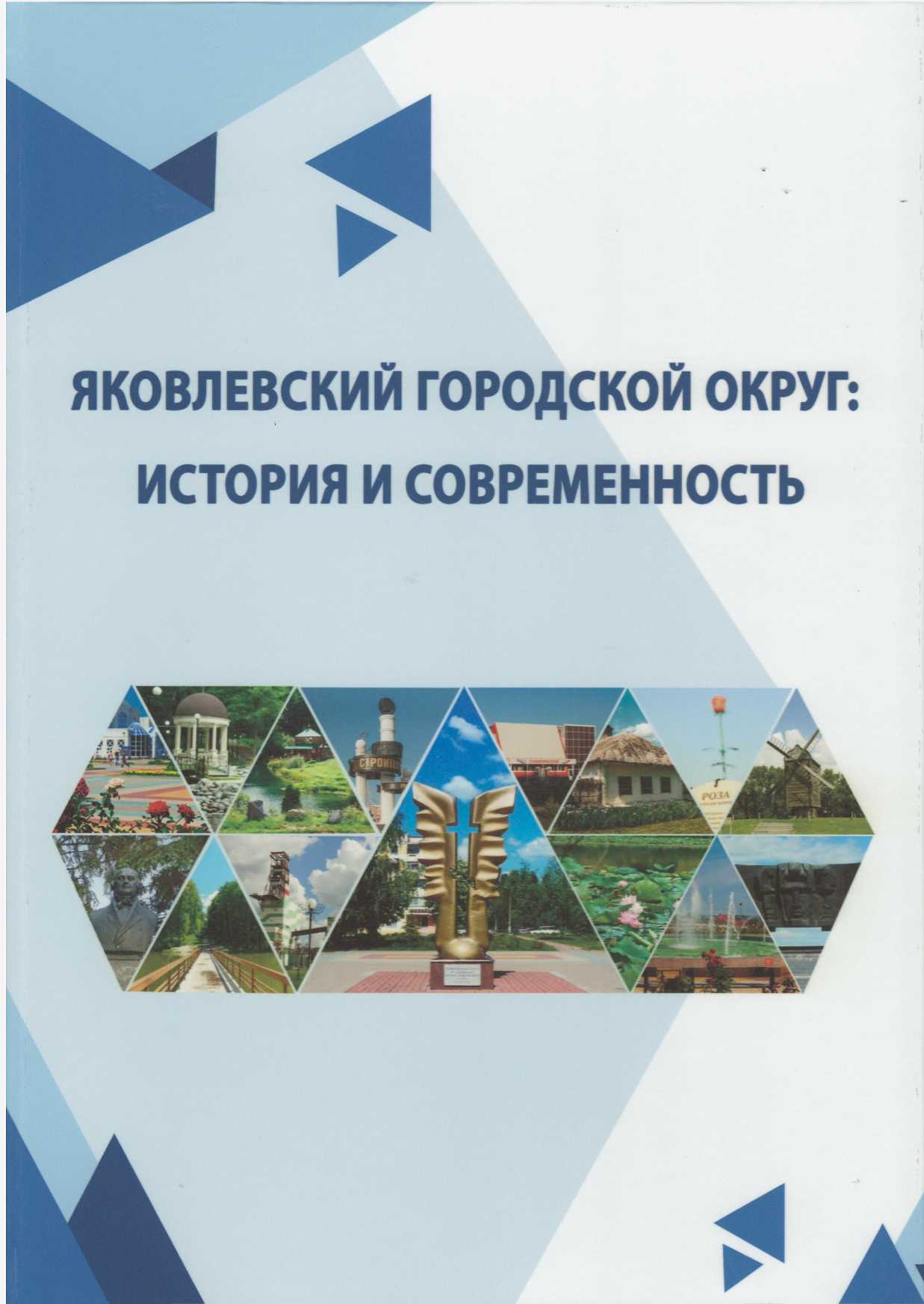 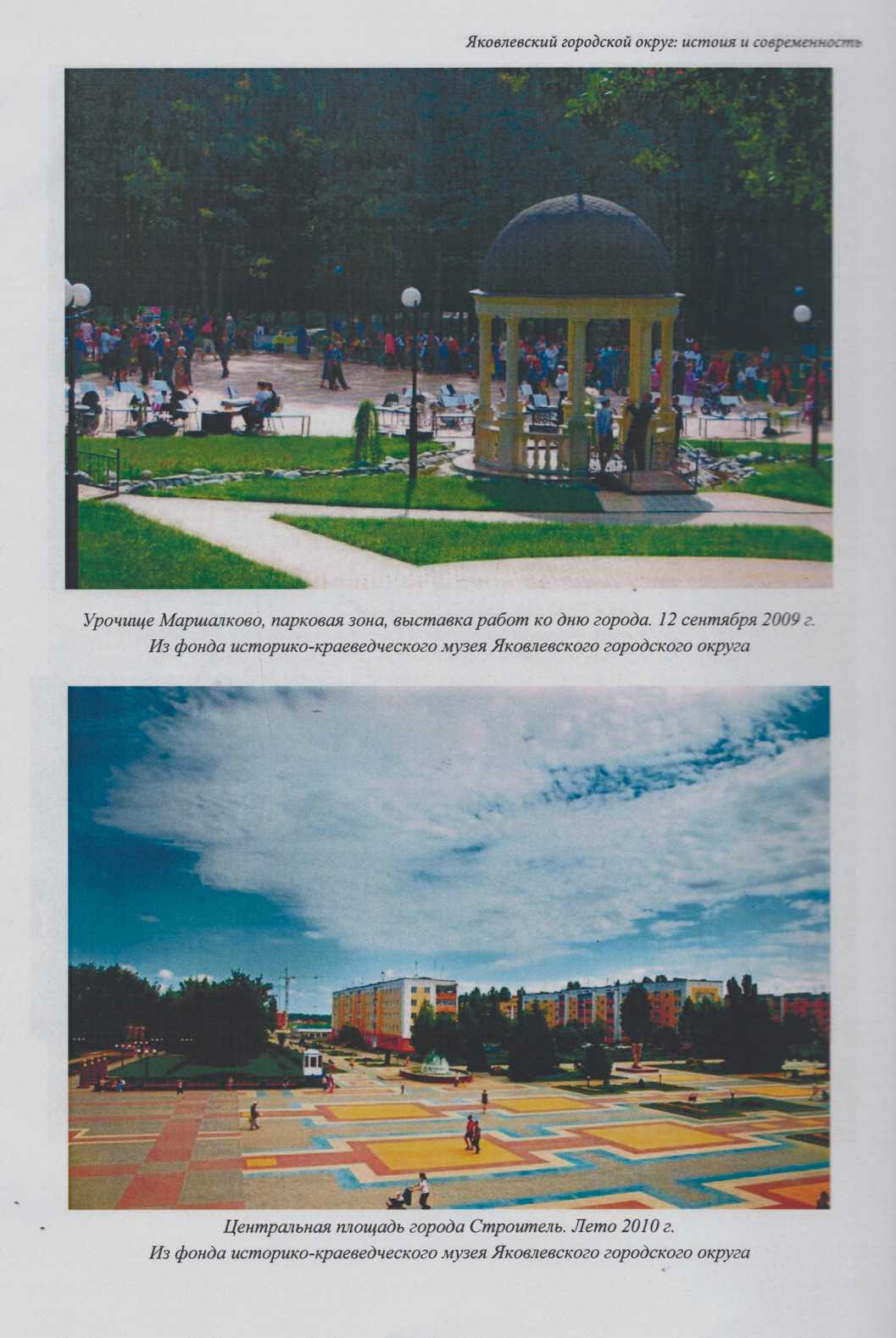 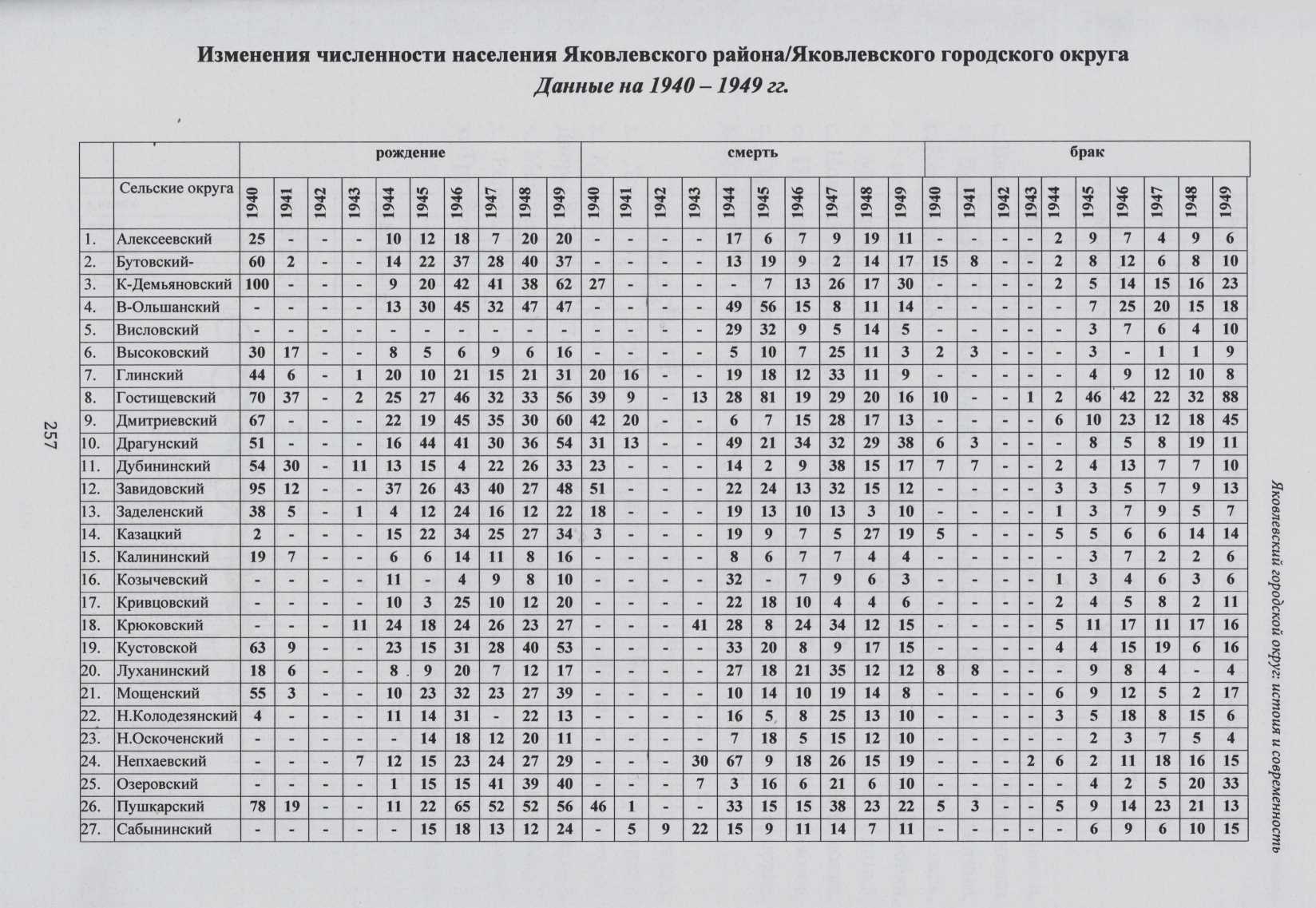 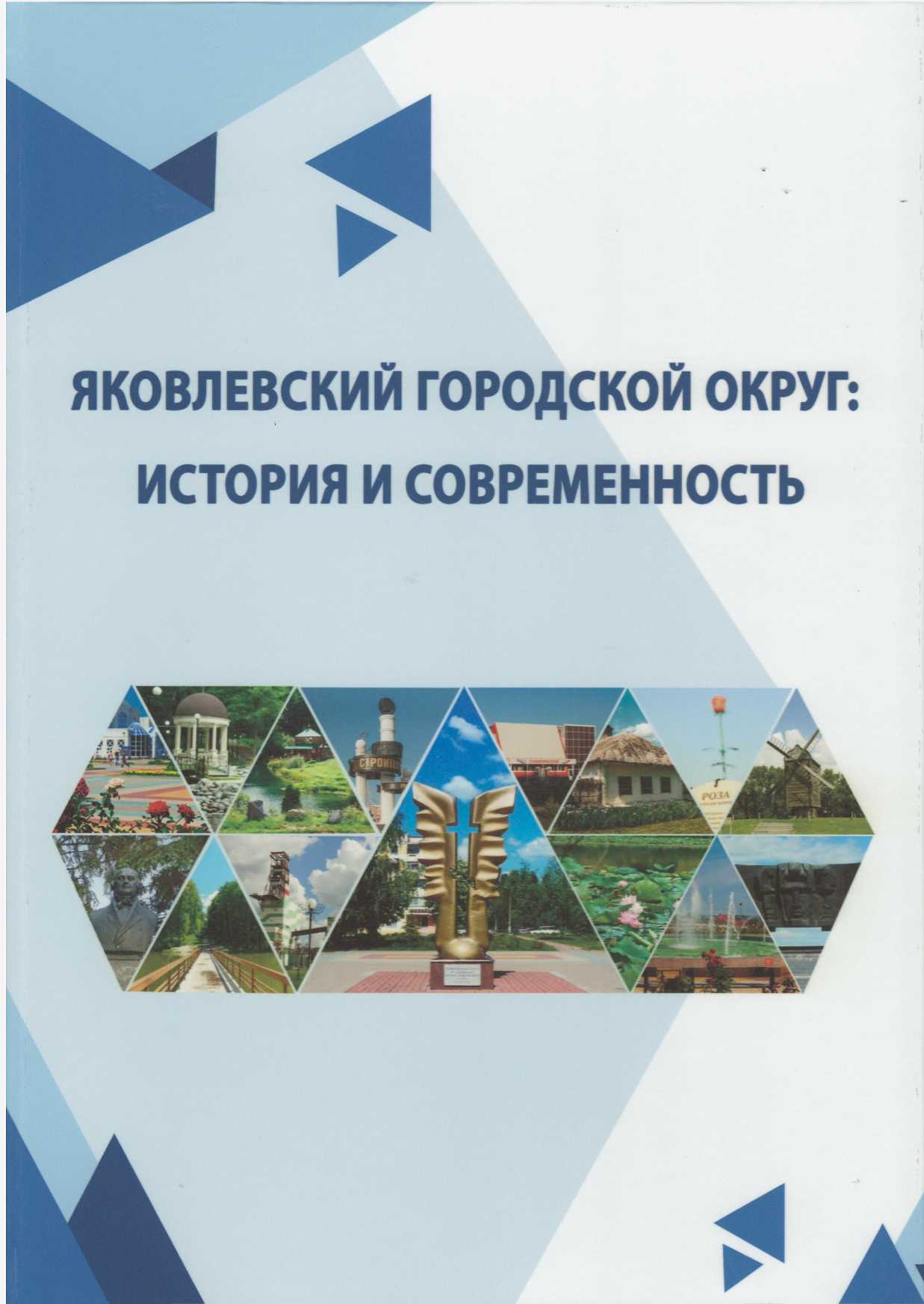 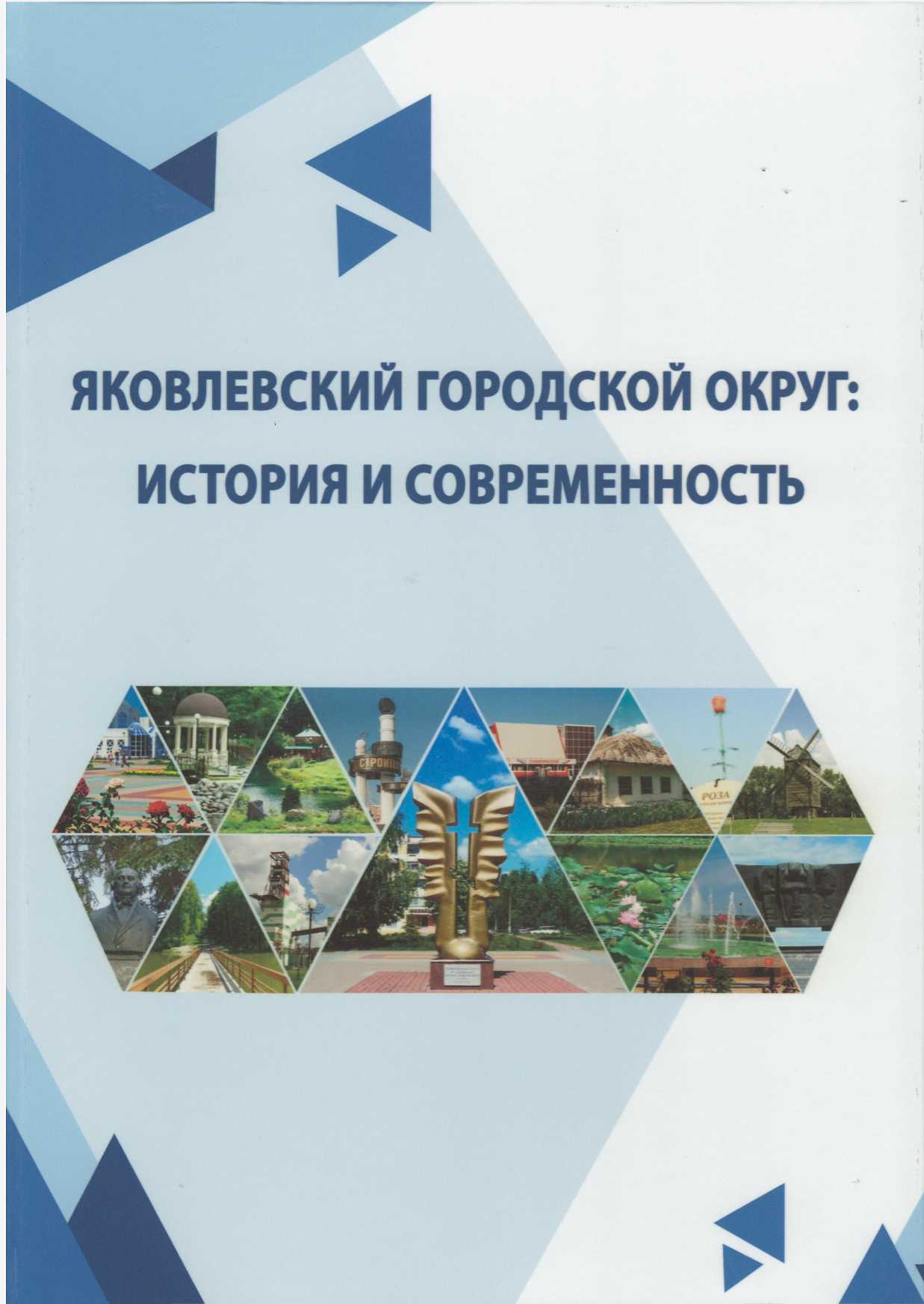 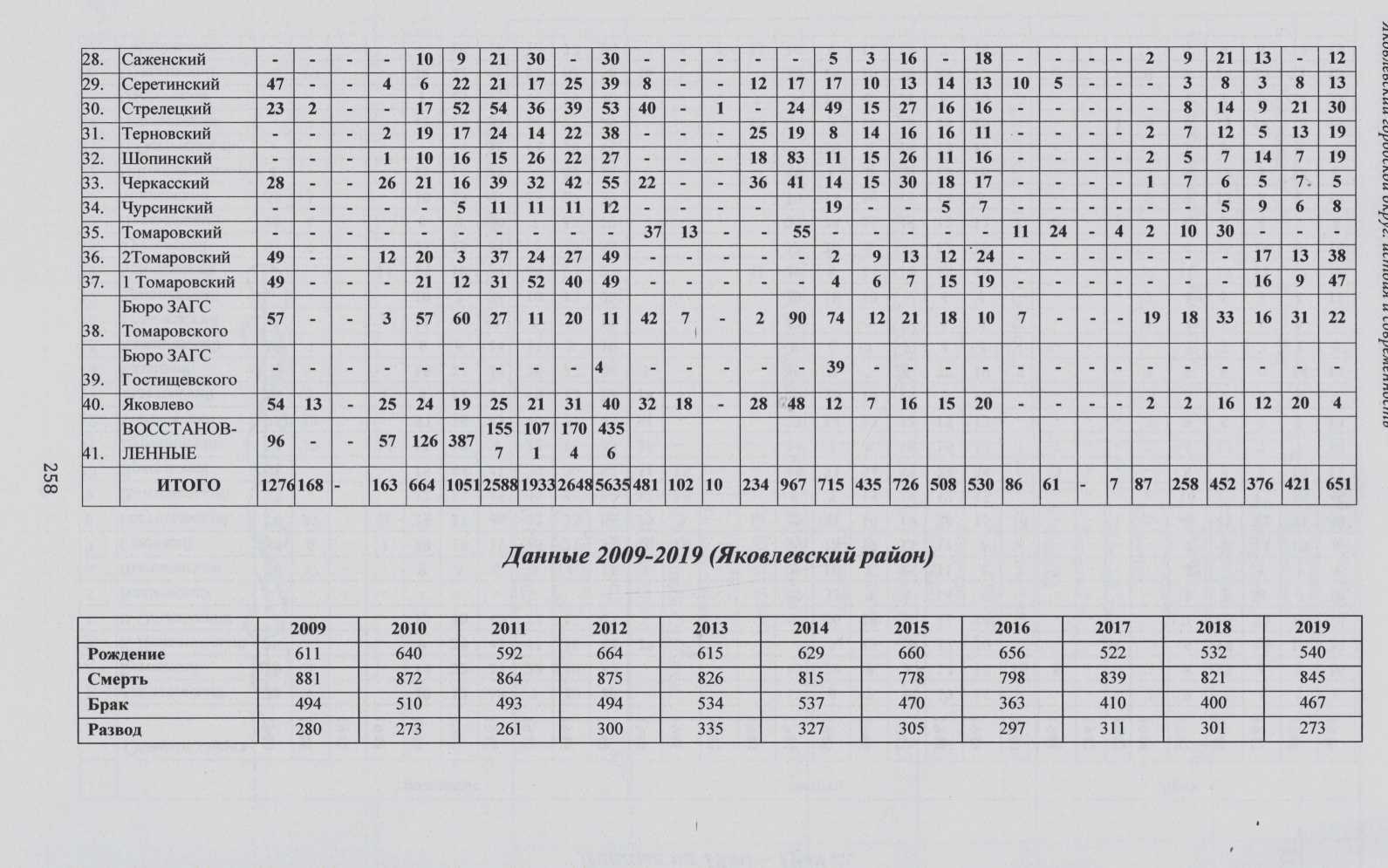 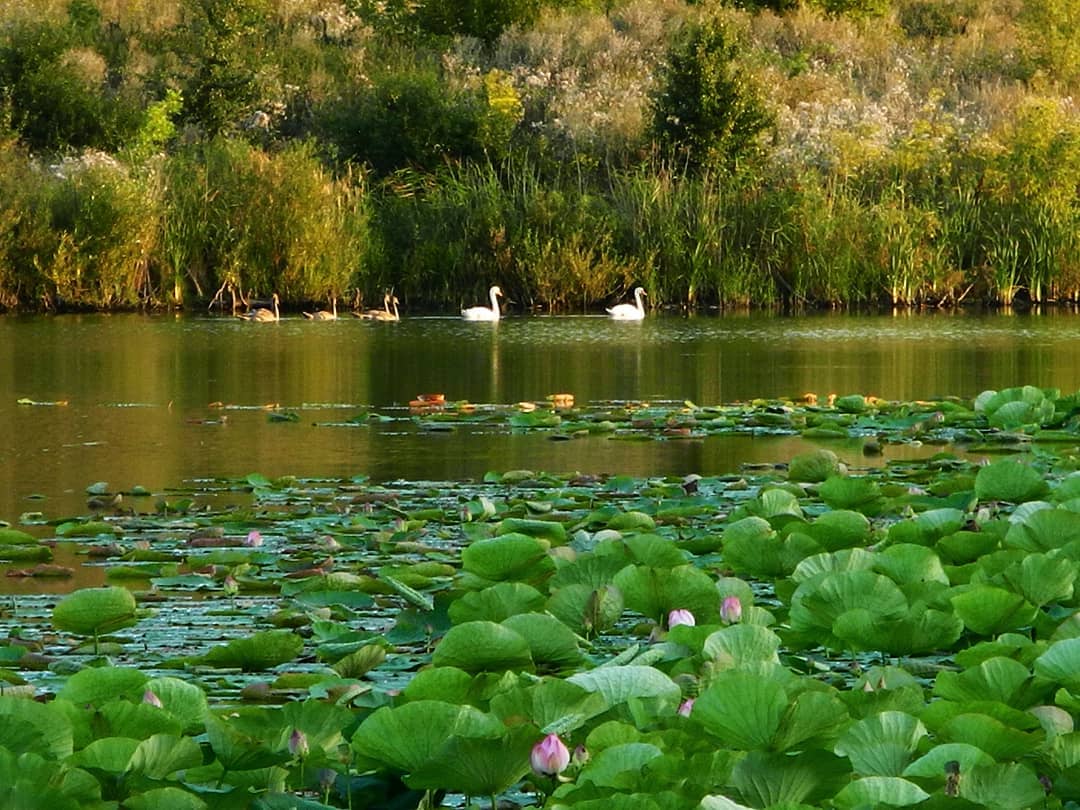 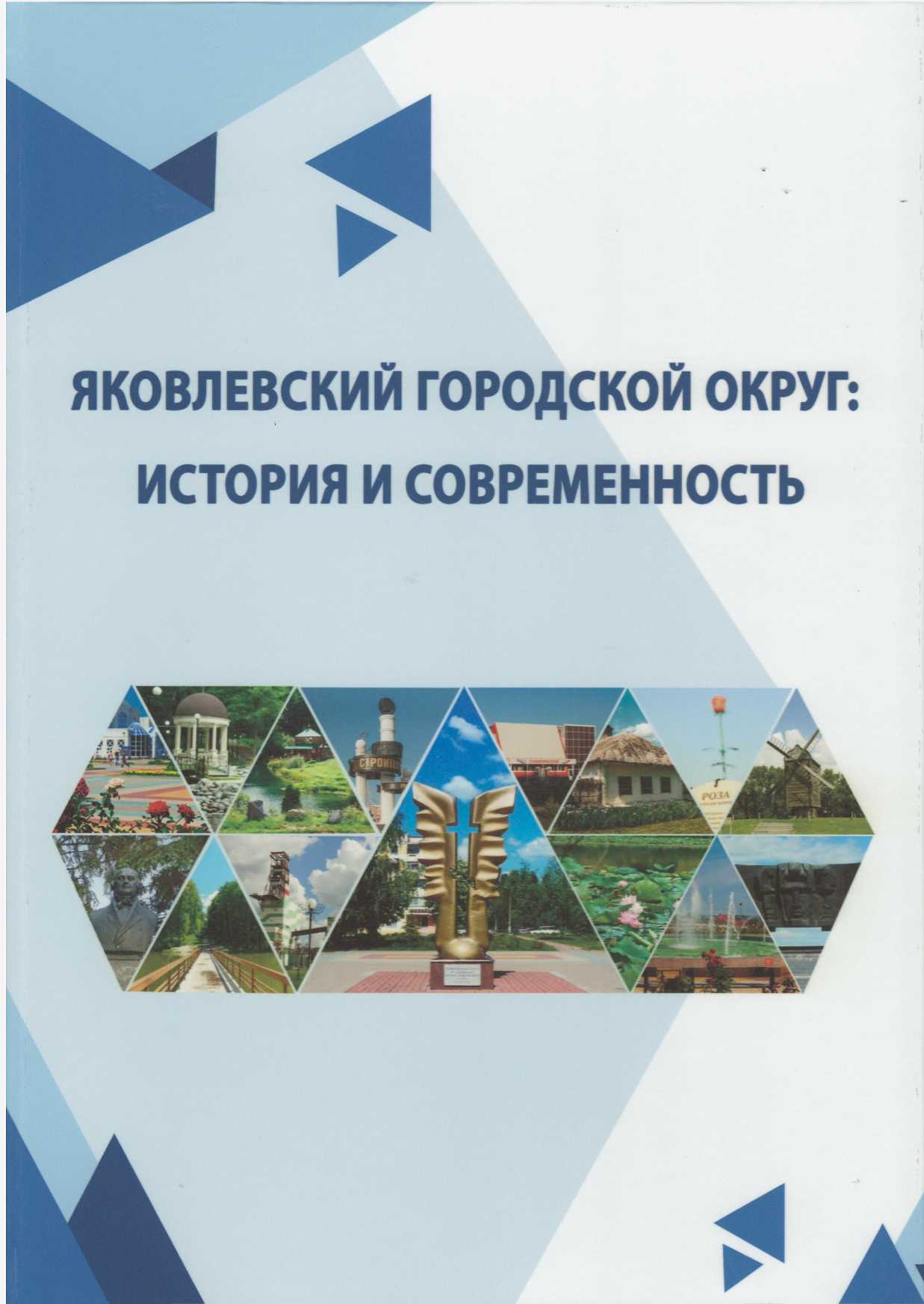 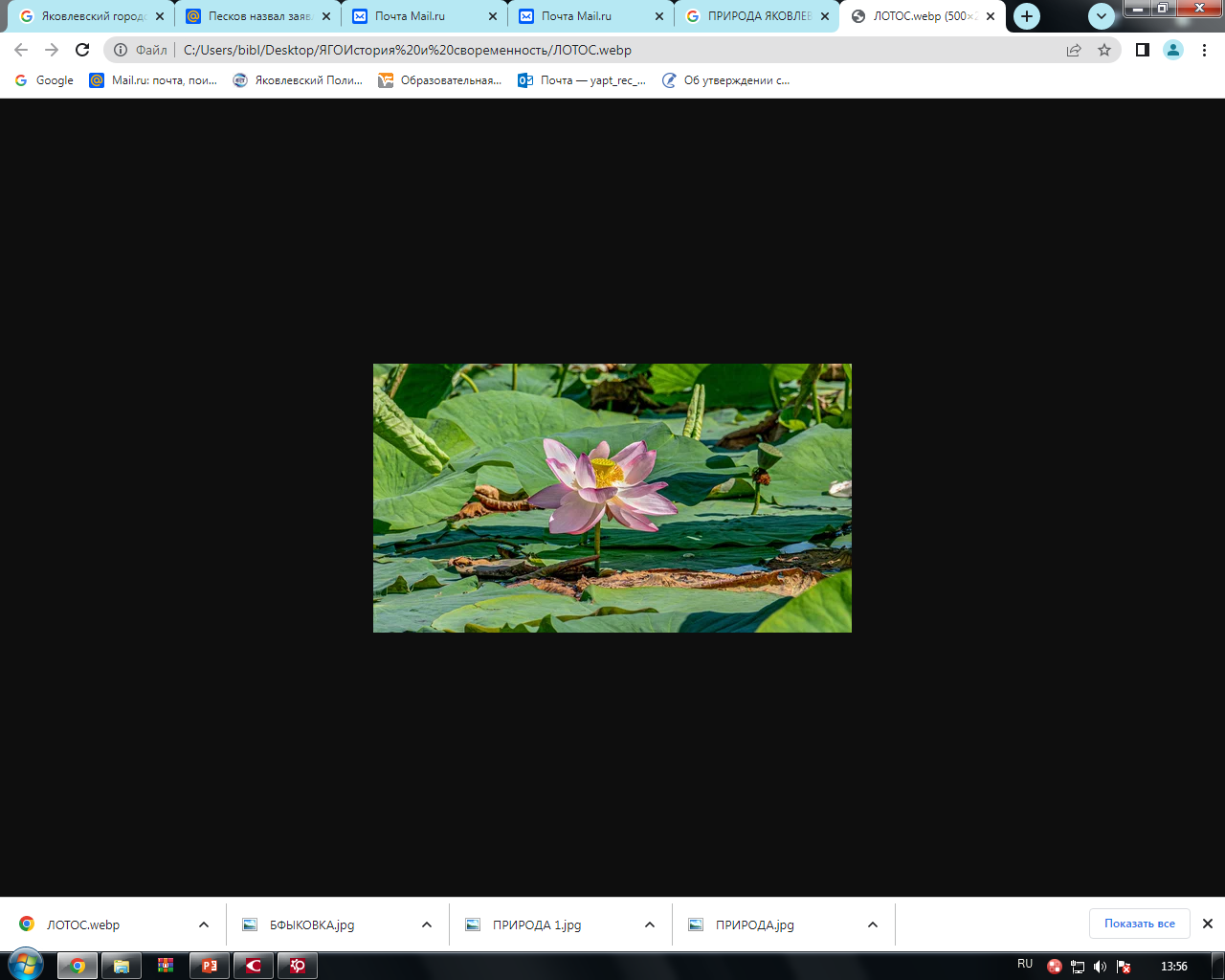 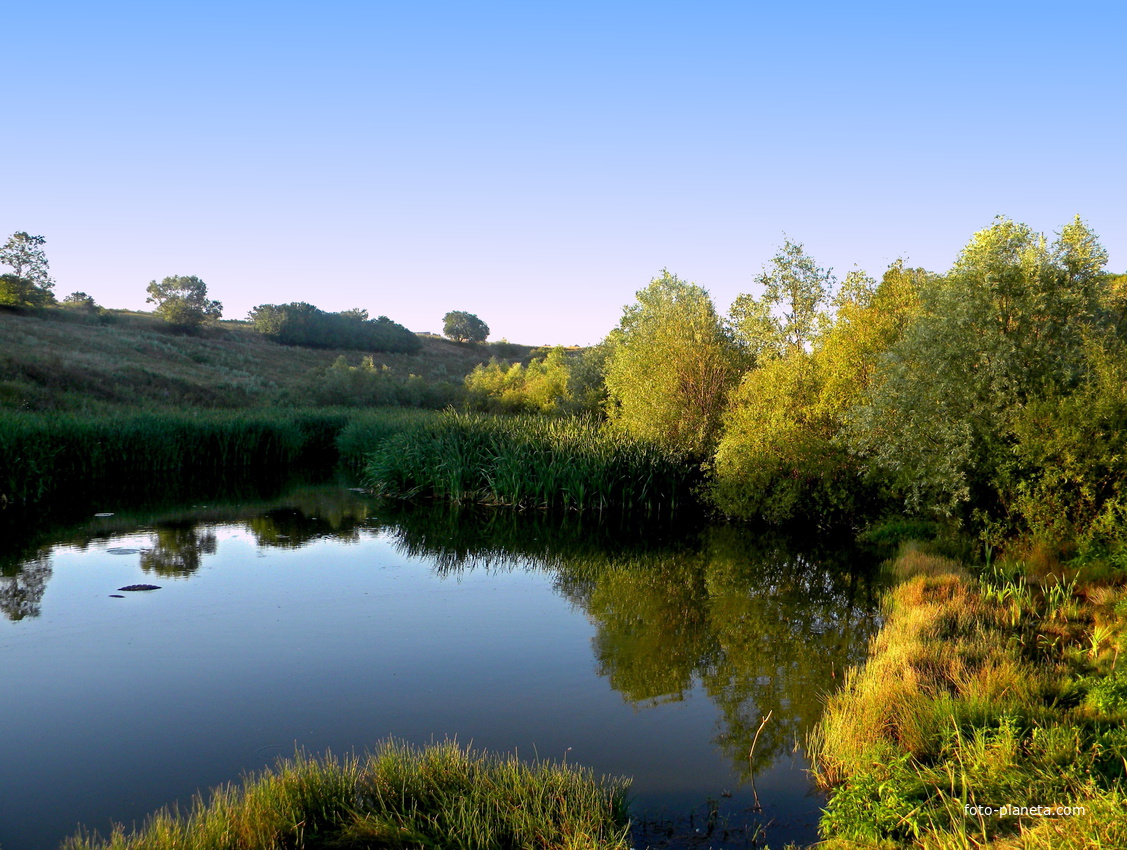 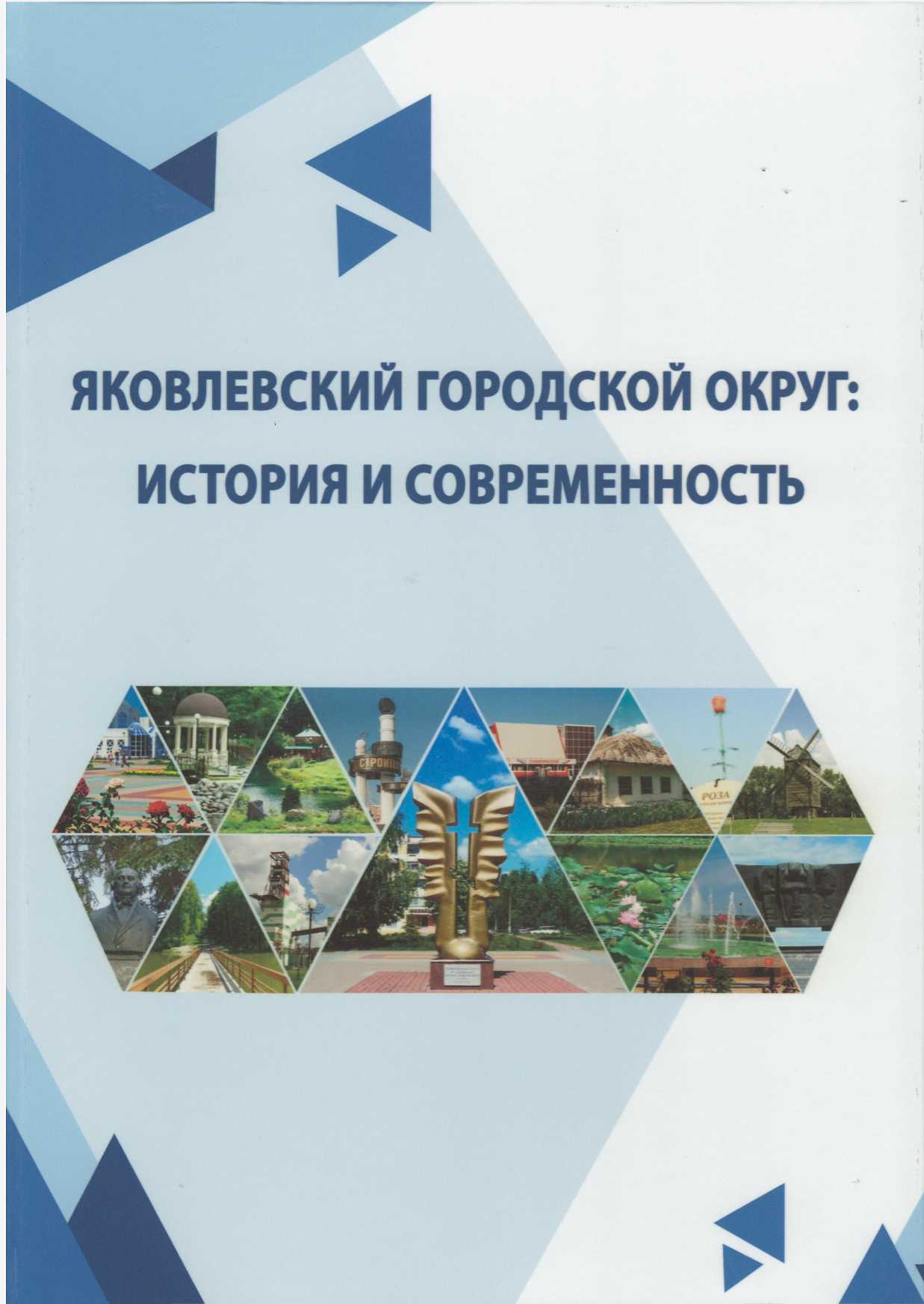 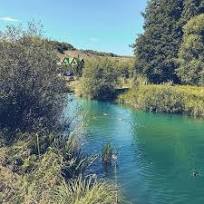 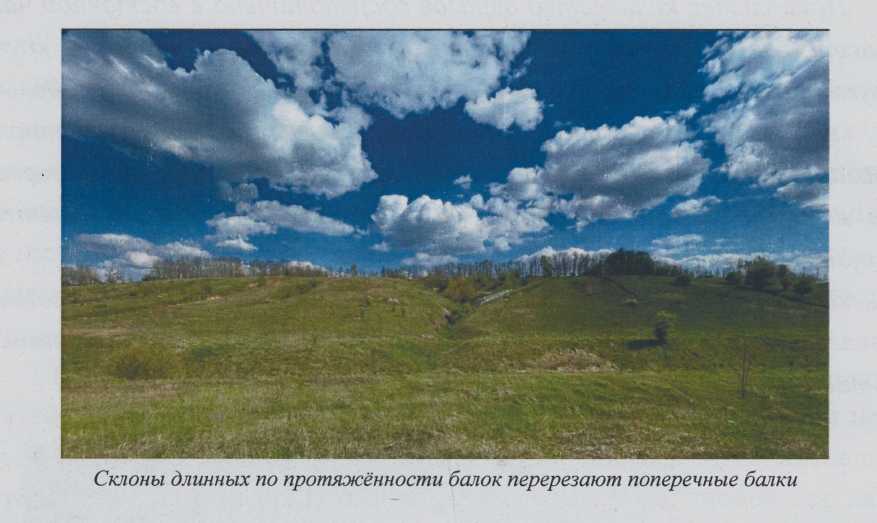 Радость и боль, земля дорогая!Сторонка Яковлевская родная.
Книгу можно взять в библиотеке техникума
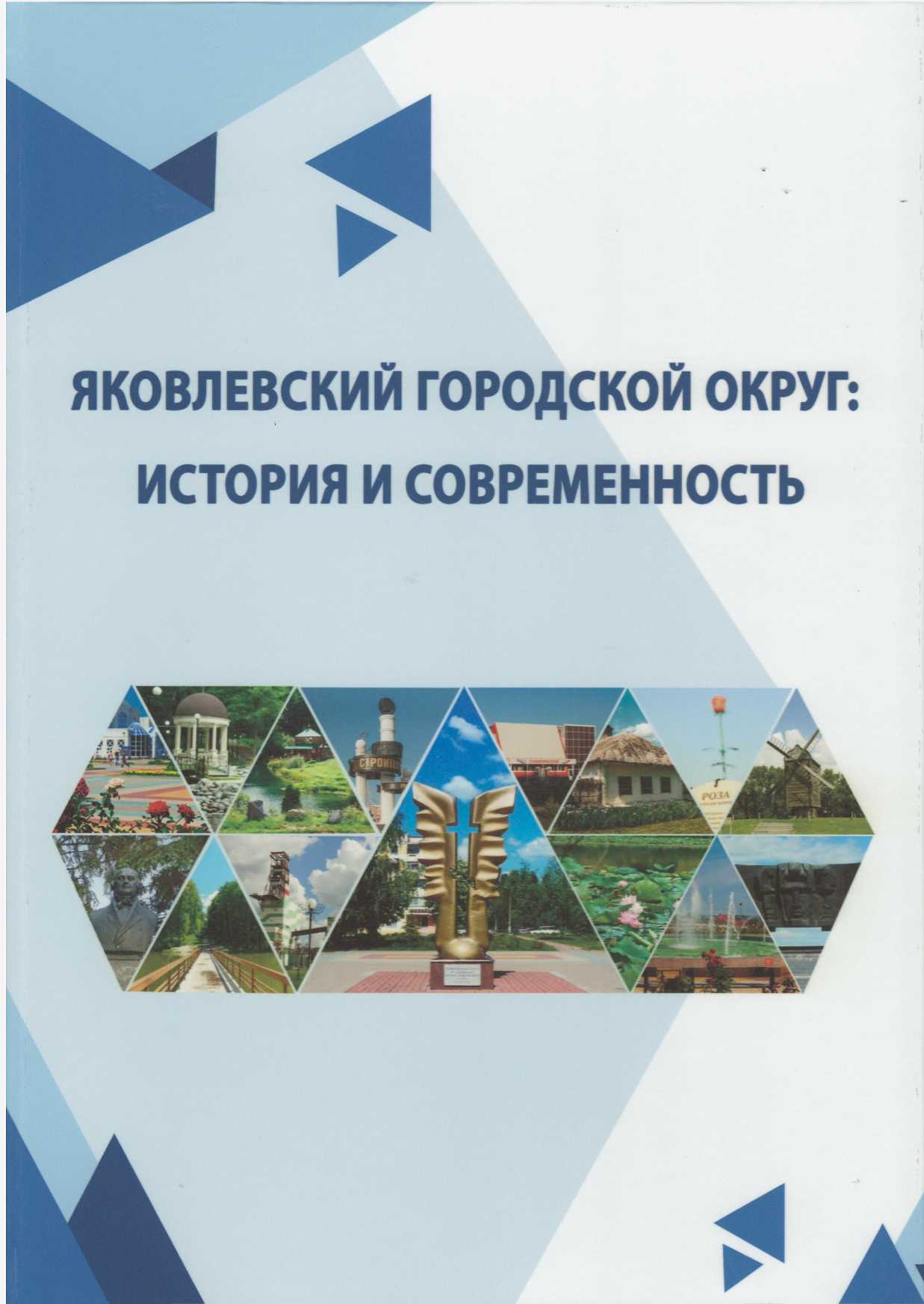 В подготовке издания справочных, а также иных фотоматериалов участие принимали руководители и специалисты администрации округа и управлений территориальными администрациями округа, предприятий, организаций и учреждений, расположенных на территории муниципального образования. В  том числе сотрудники отдела ЗАГСа, централизованной библиотечной системы Яковлевского городского округа, «Историко-поисковый клуб «Патриот», поискового отряда «Святая Русь», совета ветеранов войны, труда и общества инвалидов, учителя школ, Дома ремесел, территориальные управления Яковлевского городского округа и другие.
Яковлевский городской округ: история и современность.-Белгород: ИПЦ «ПОЛИТЕРА», 2023.-300 с.